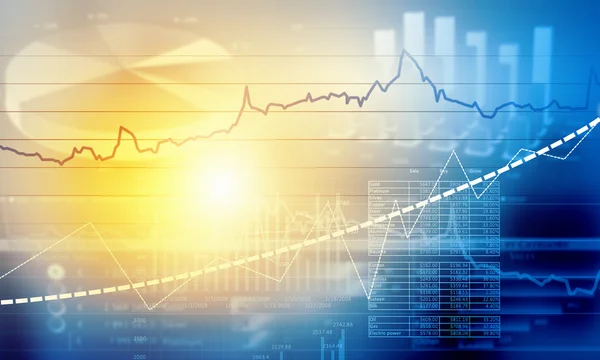 Орехово-Зуевский городской округ
БЮДЖЕТ И ЦЕЛИ  РАЗВИТИЯ ОРЕХОВО-ЗУЕВСКОГО ГОРОДСКОГО ОКРУГА
на основании проекта решения 
Совета депутатов Орехово-Зуевского городского  округа 
«Об исполнении бюджета Орехово-Зуевского городского  округа Московской области за 2021 год»
1
СОДЕРЖАНИЕ:
Основные показатели социально-экономического развития Орехово-Зуевского городского округа ............................ 3
Основные параметры бюджета Орехово-Зуевского городского округа ...................................................................... 5
Объем и структура доходов Орехово-Зуевского городского округа ...................................................................... 7

Удельный объем налоговых и неналоговых  доходов 
Орехово-Зуевского городского округа ........................... 12

Налоговые льготы и ставки налогов Орехово-Зуевского городского округа .......................................................13

Бюджет в разрезе муниципальных программ с указанием достигнутых и плановых целевых показателей программ с объяснением причин их невыполнения …........................ 16

Бюджет в разрезе муниципальных программ ................... 66
Информация о расходах бюджета с учетом интересов целевых групп пользователей ...........................67

Аналитические данные о расходах бюджета по разделам и подразделам классификации расходов бюджета ..................................................... 72

Информация об общественно значимых проектах, реализуемых на территории Орехово-Зуевского городского округа  в 2021 году .........................84

Объем и структура муниципального внутреннего долга, а также расходы на его обслуживание ......................91

Основные понятия и определения ...............................93

Контакты........................................... . 97
2
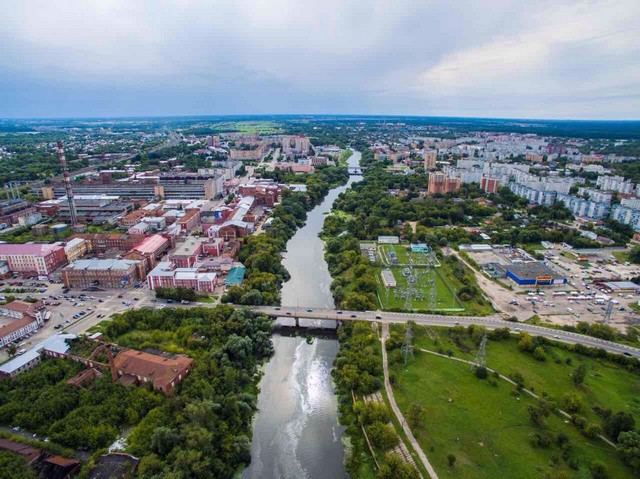 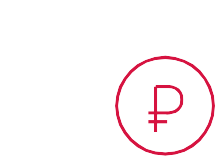 ОСНОВНЫЕ ПОКАЗАТЕЛИ СОЦИАЛЬНО-ЭКОНМИЧЕСКОГО РАЗВИТИЯ ОРЕХОВО-ЗУЕВСКОГО ГОРОДСКОГО ОКРУГА
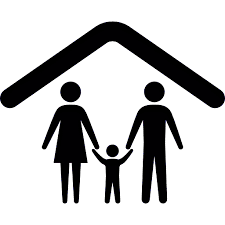 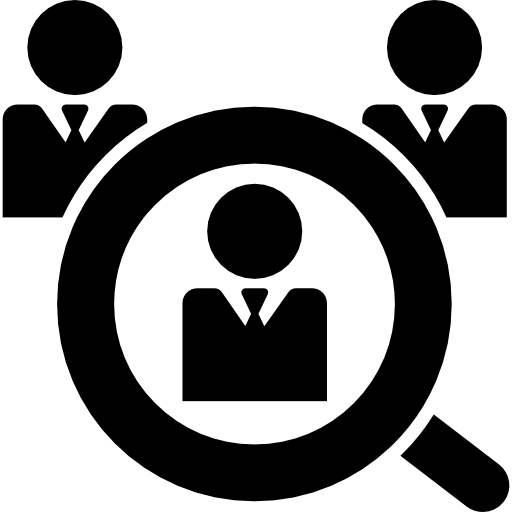 чел.
%
100 %
100 %
100 %
100,4 %
3
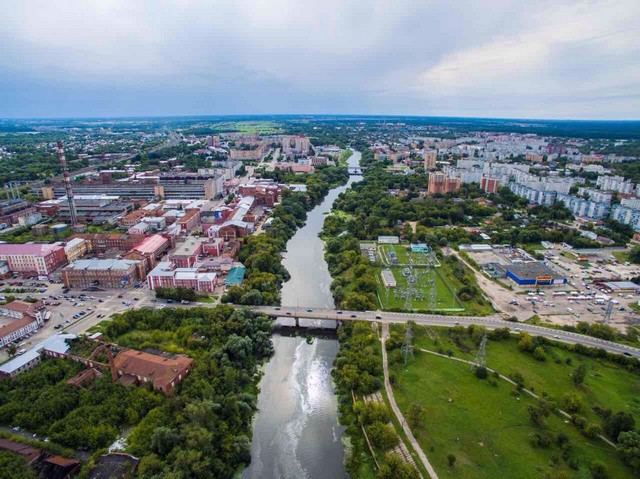 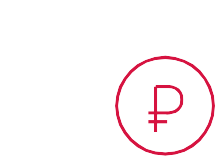 ОСНОВНЫЕ ПОКАЗАТЕЛИ СОЦИАЛЬНО-ЭКОНОМИЧЕСКОГО РАЗВИТИЯ ОРЕХОВО-ЗУЕВСКОГО ГОРОДСКОГО ОКРУГА
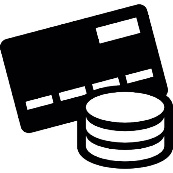 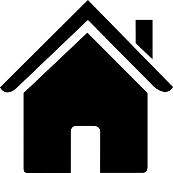 тыс. кв. м. общей площади
руб.
100 %
100 %
106 %
196%
4
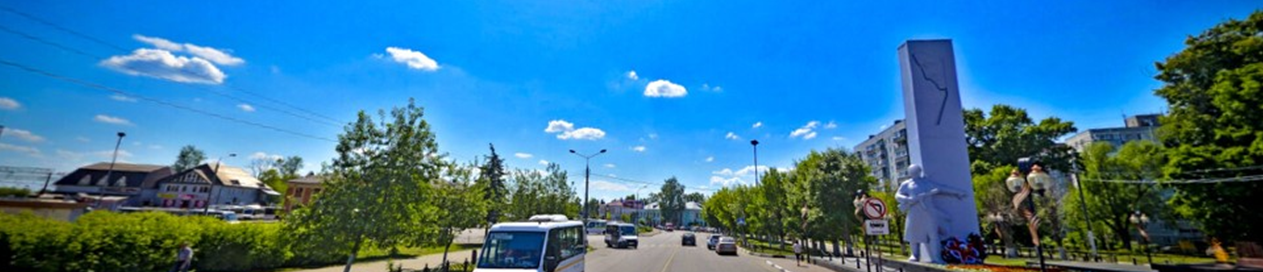 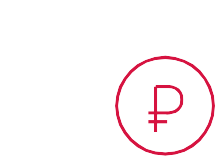 ОСНОВНЫЕ ПАРАМЕТРЫ БЮДЖЕТА ОРЕХОВО-ЗУЕВСКОГО ГОРОДСКОГО ОКРУГА
ПЛАН 2021 ГОДА
ФАКТ 2021 ГОДА
97,8%
99,8%
млн. руб.
млн. руб.
-220
5
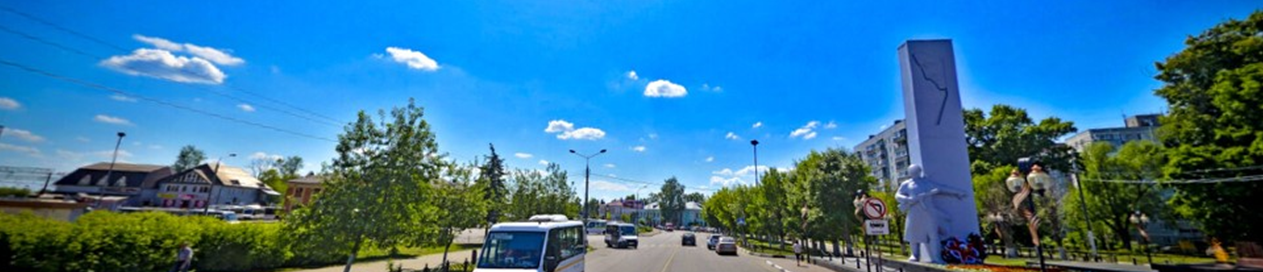 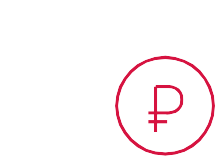 ОСНОВНЫЕ ПАРАМЕТРЫ БЮДЖЕТА ОРЕХОВО-ЗУЕВСКОГО ГОРОДСКОГО ОКРУГА
6
(млн. руб.)
(млн. руб.)
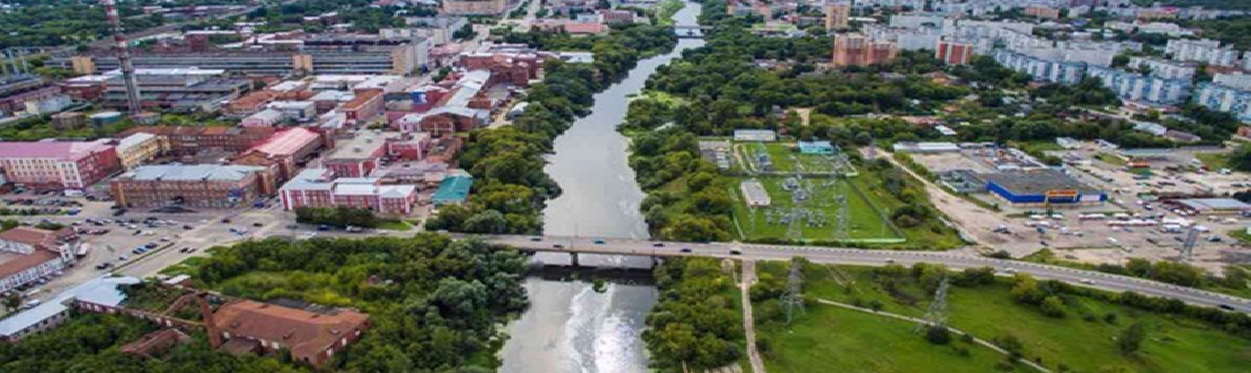 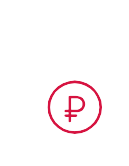 ОБЪЕМ И СТРУКТУРА ДОХОДОВ ОРЕХОВО-ЗУЕВСКОГО ГОРОДСКОГО ОКРУГА
(млн. руб.)
НАЛОГОВЫЕ
БЕЗВОЗМЕЗДНЫЕ ПОСТУПЛЕНИЯ
НЕНАЛОГОВЫЕ ДОХОДЫ
исполнение
исполнение
исполнение
100,0%
459,6%
102,8%
96,6%
111,9%
100,6%
105,1%
99,1%
105,8%
99,2%
101,9%
107,5%
156,0%
107,0%
99,1%
7
103,2%
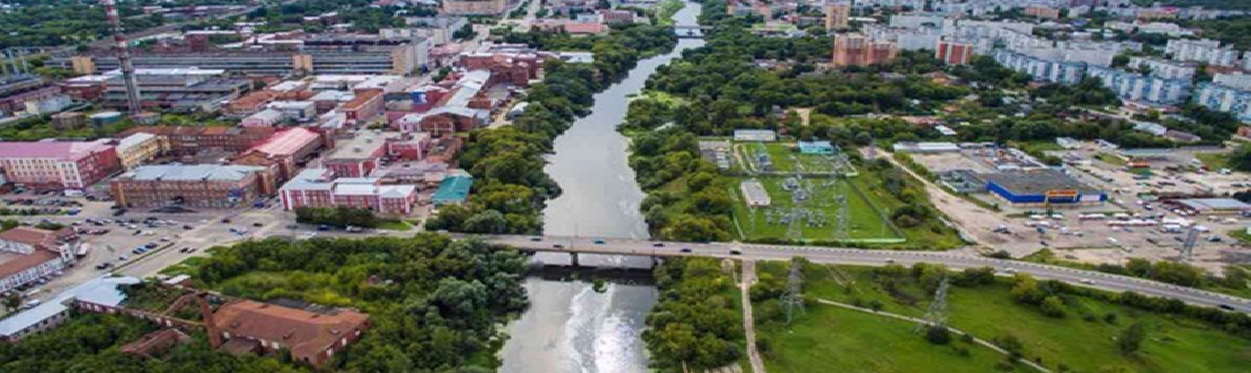 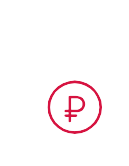 ОБЪЕМ И СТРУКТУРА ДОХОДОВ ОРЕХОВО-ЗУЕВСКОГО ГОРОДСКОГО ОКРУГА
(млн. руб.)
8
(ПРОДОЛЖЕНИЕ НА СЛЕДУЮЩЕЙ СТРАНИЦЕ)
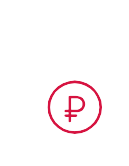 ОБЪЕМ И СТРУКТУРА ДОХОДОВ ОРЕХОВО-ЗУЕВСКОГО ГОРОДСКОГО ОКРУГА
(млн. руб.)
9
(ПРОДОЛЖЕНИЕ НА СЛЕДУЮЩЕЙ СТРАНИЦЕ)
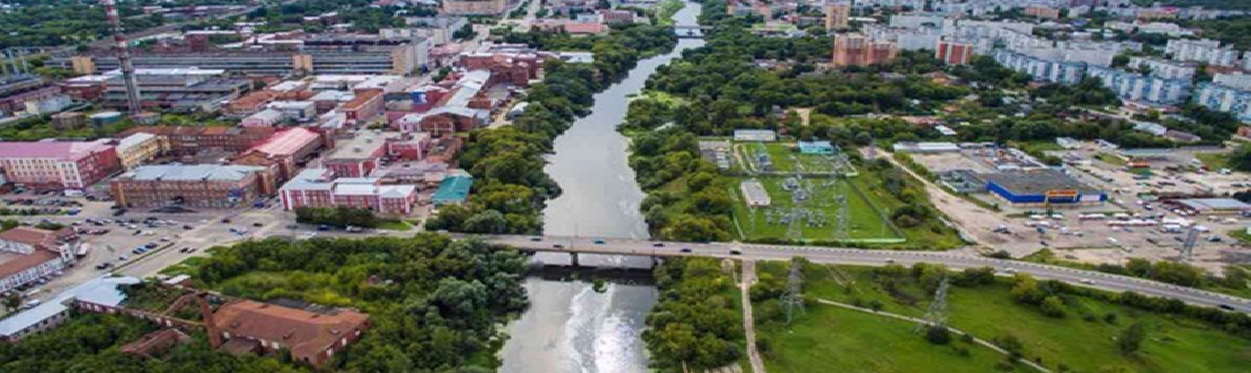 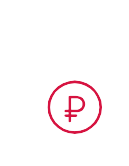 ОБЪЕМ И СТРУКТУРА ДОХОДОВ ОРЕХОВО-ЗУЕВСКОГО ГОРОДСКОГО ОКРУГА
(млн. руб.)
10
(ПРОДОЛЖЕНИЕ НА СЛЕДУЮЩЕЙ СТРАНИЦЕ)
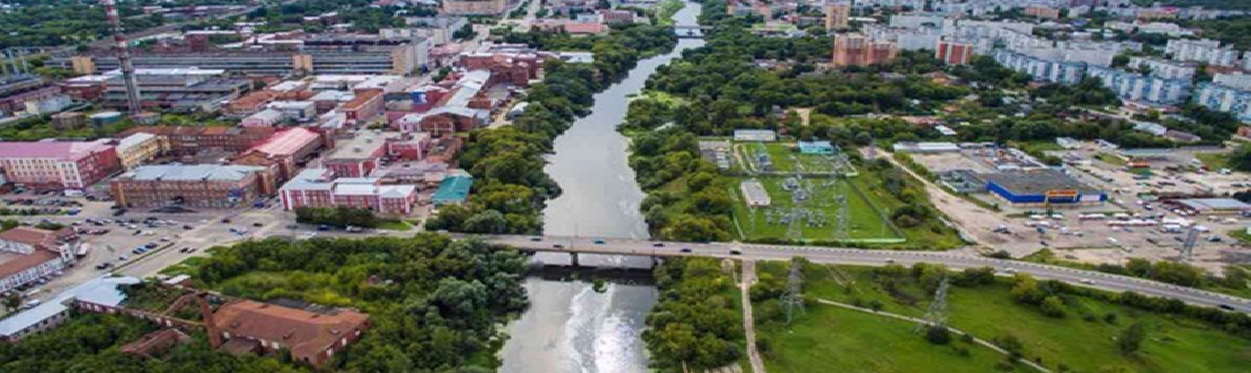 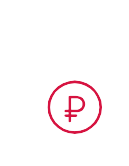 ОБЪЕМ И СТРУКТУРА ДОХОДОВ ОРЕХОВО-ЗУЕВСКОГО ГОРОДСКОГО ОКРУГА
(млн. руб.)
11
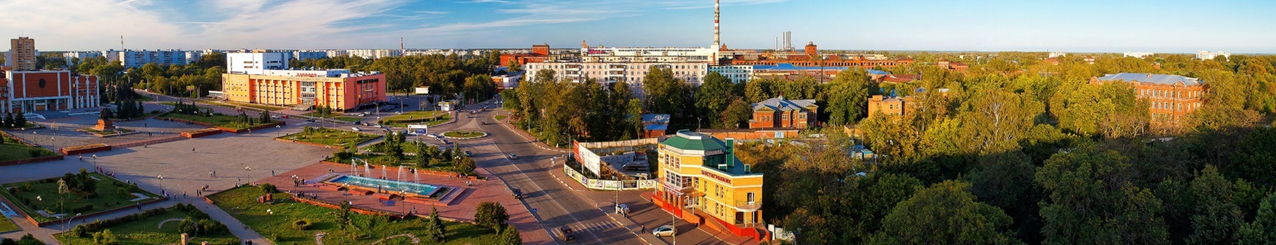 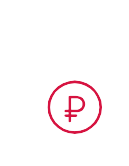 УДЕЛЬНЫЙ ОБЪЕМ НАЛОГОВЫХ И НЕНАЛОГОВЫХ  ДОХОДОВ 
ОРЕХОВО-ЗУЕВСКОГО ГОРОДСКОГО ОКРУГА
(рублей)
12
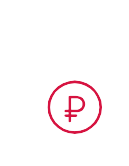 НАЛОГОВЫЕ ЛЬГОТЫ И СТАВКИ НАЛОГОВ ОРЕХОВО-ЗУЕВСКОГО ГОРОДСКОГО ОКРУГА
13
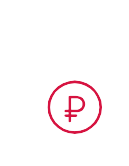 НАЛОГОВЫЕ ЛЬГОТЫ И СТАВКИ НАЛОГОВ ОРЕХОВО-ЗУЕВСКОГО ГОРОДСКОГО ОКРУГА
14
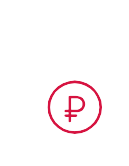 НАЛОГОВЫЕ ЛЬГОТЫ И СТАВКИ НАЛОГОВ ОРЕХОВО-ЗУЕВСКОГО ГОРОДСКОГО ОКРУГА
15
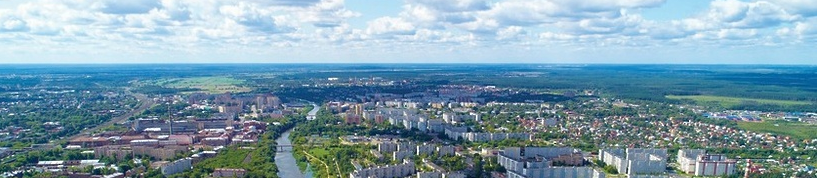 БЮДЖЕТ В РАЗРЕЗЕ МУНИЦИПАЛЬНЫХ ПРОГРАММ С УКАЗАНИЕМ ДОСТИГНУТЫХ И ПЛАНОВЫХ ЦЕЛЕВЫХ ПОКАЗАТЕЛЕЙ ПРОГРАММ С ОБЪЯСНЕНИЕМ ПРИЧИН ИХ НЕВЫПОЛНЕНИЯ
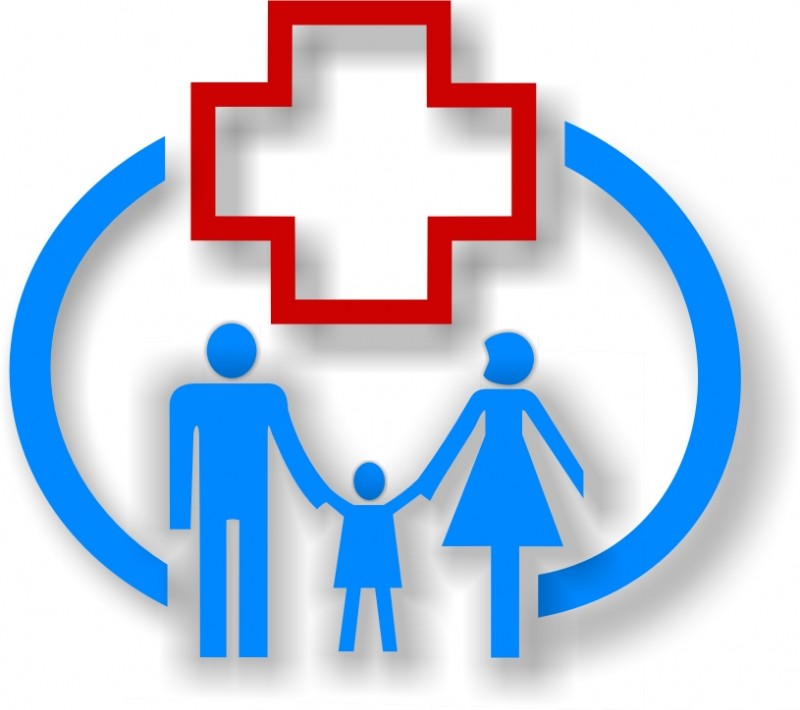 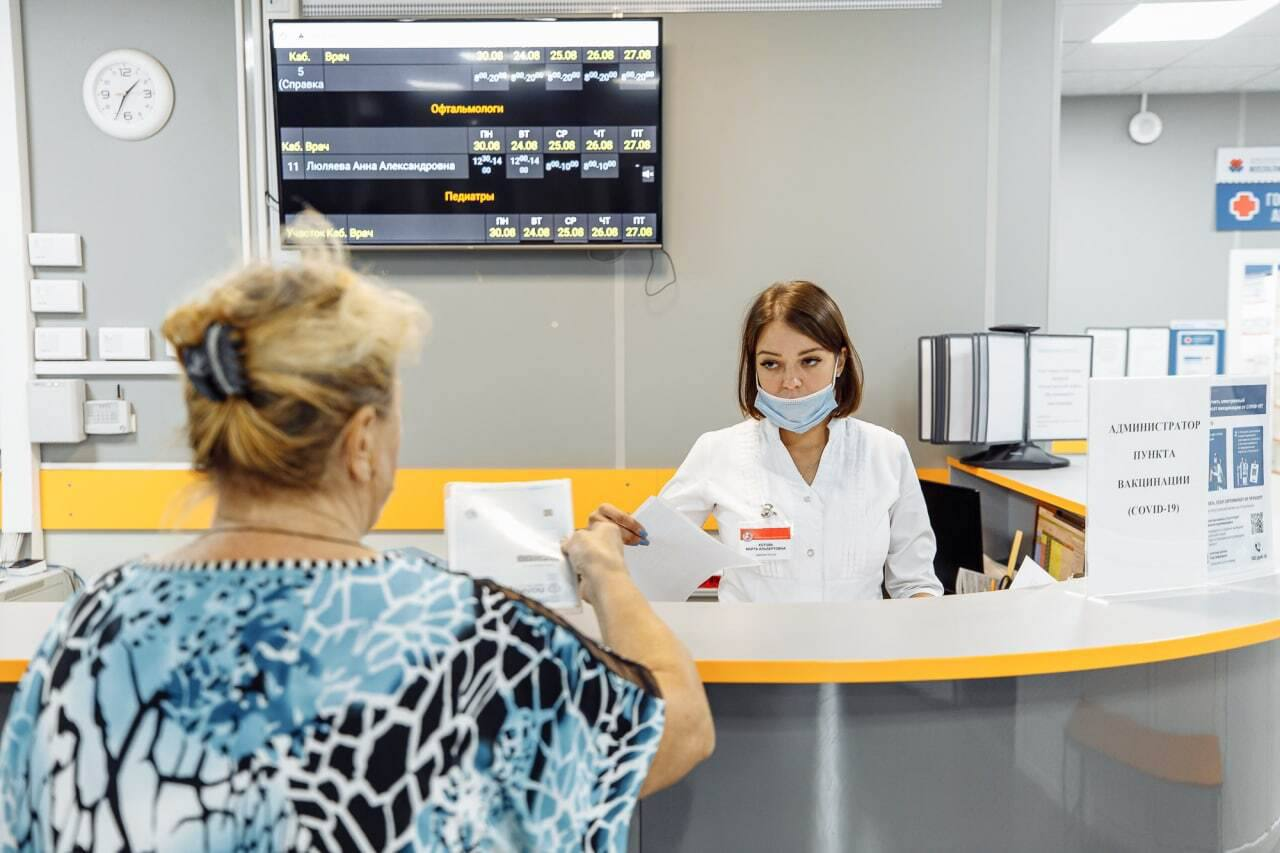 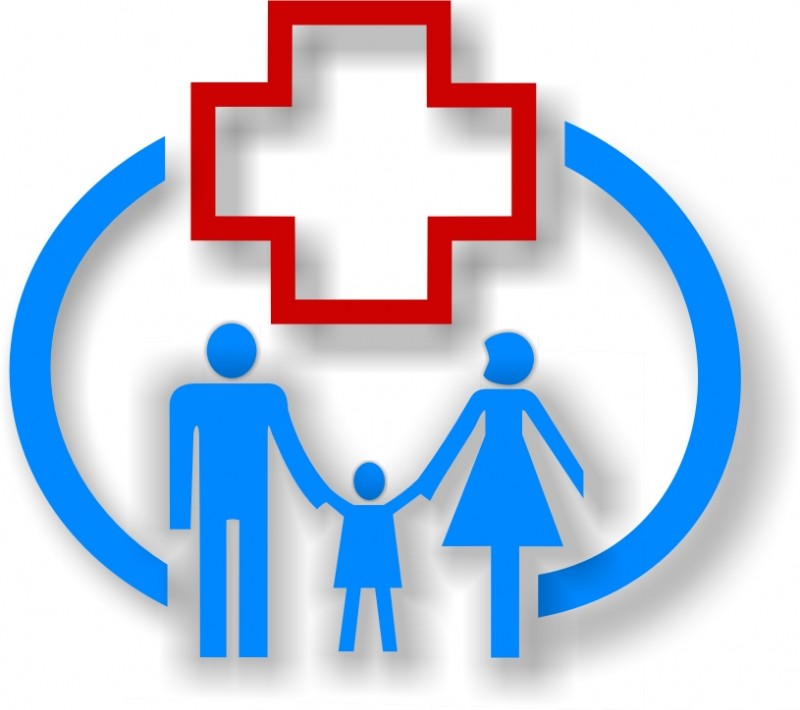 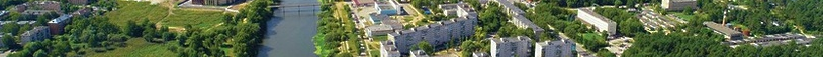 16
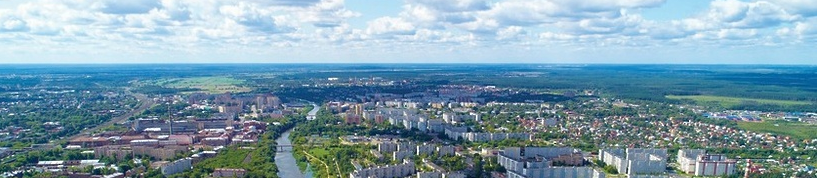 БЮДЖЕТ В РАЗРЕЗЕ МУНИЦИПАЛЬНЫХ ПРОГРАММ С УКАЗАНИЕМ ДОСТИГНУТЫХ И ПЛАНОВЫХ ЦЕЛЕВЫХ ПОКАЗАТЕЛЕЙ ПРОГРАММ С ОБЪЯСНЕНИЕМ ПРИЧИН ИХ НЕВЫПОЛНЕНИЯ
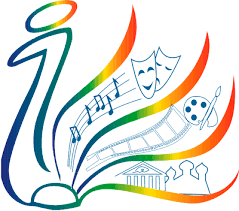 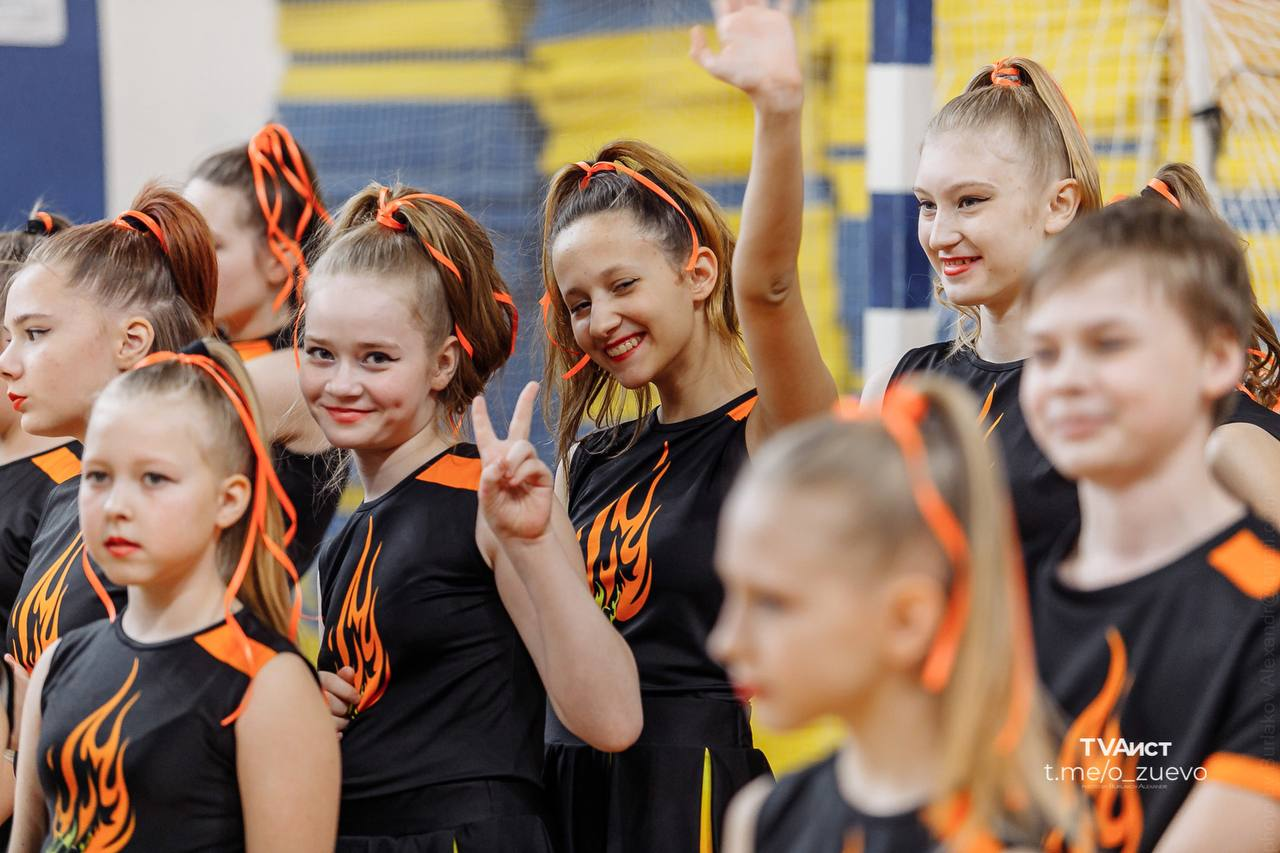 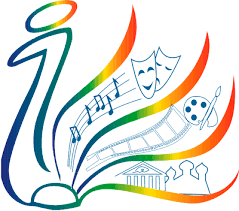 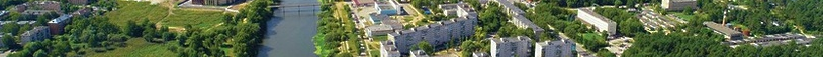 17
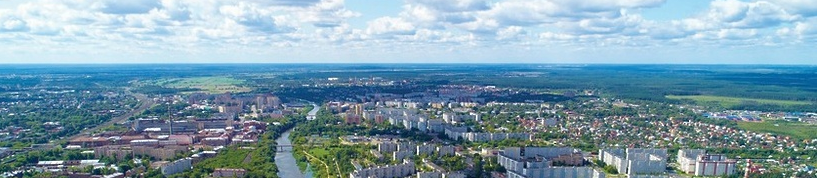 БЮДЖЕТ В РАЗРЕЗЕ МУНИЦИПАЛЬНЫХ ПРОГРАММ С УКАЗАНИЕМ ДОСТИГНУТЫХ И ПЛАНОВЫХ ЦЕЛЕВЫХ ПОКАЗАТЕЛЕЙ ПРОГРАММ С ОБЪЯСНЕНИЕМ ПРИЧИН ИХ НЕВЫПОЛНЕНИЯ
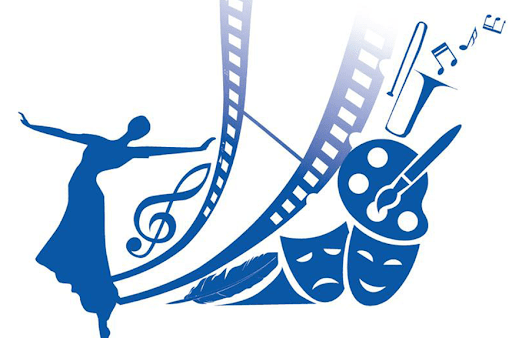 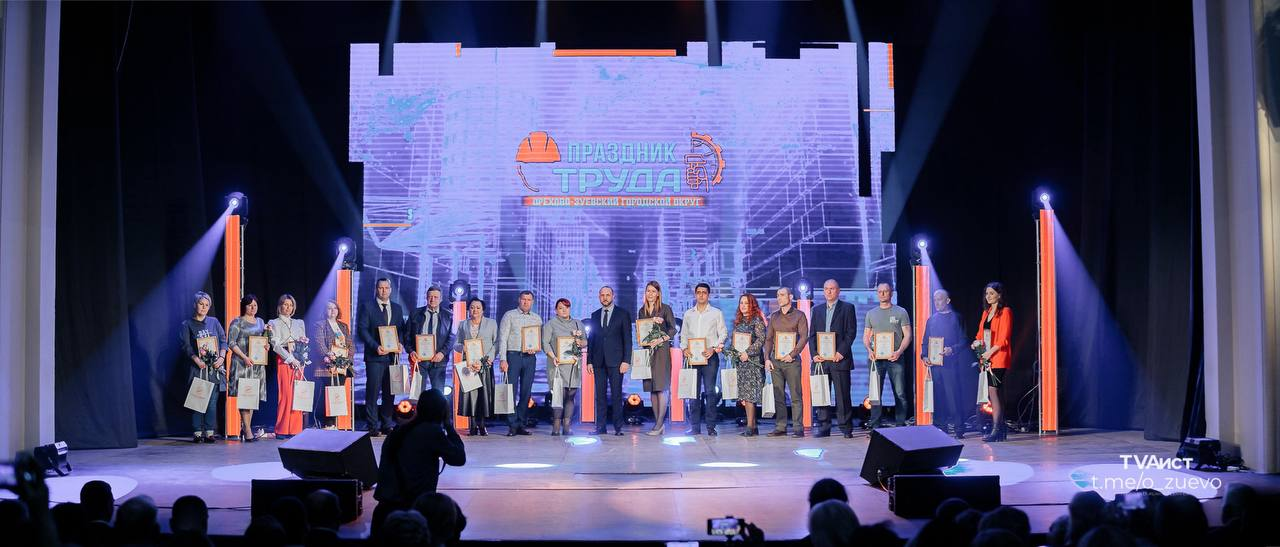 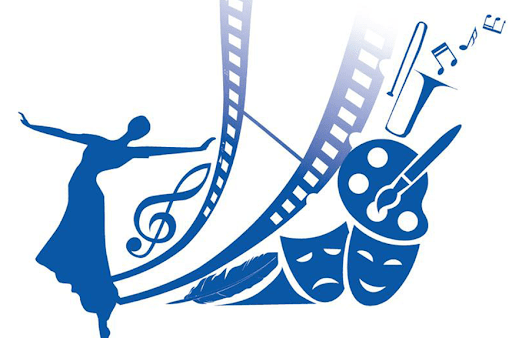 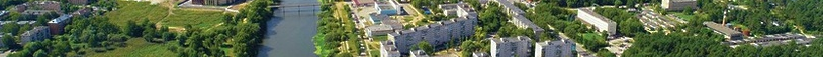 18
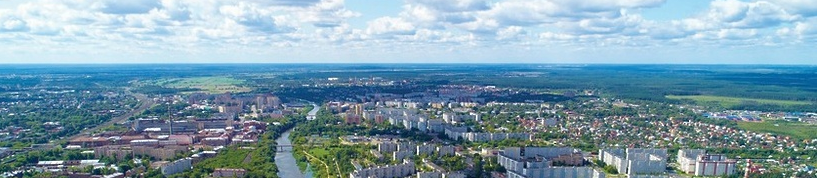 БЮДЖЕТ В РАЗРЕЗЕ МУНИЦИПАЛЬНЫХ ПРОГРАММ С УКАЗАНИЕМ ДОСТИГНУТЫХ И ПЛАНОВЫХ ЦЕЛЕВЫХ ПОКАЗАТЕЛЕЙ ПРОГРАММ С ОБЪЯСНЕНИЕМ ПРИЧИН ИХ НЕВЫПОЛНЕНИЯ
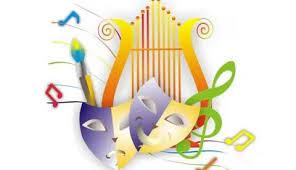 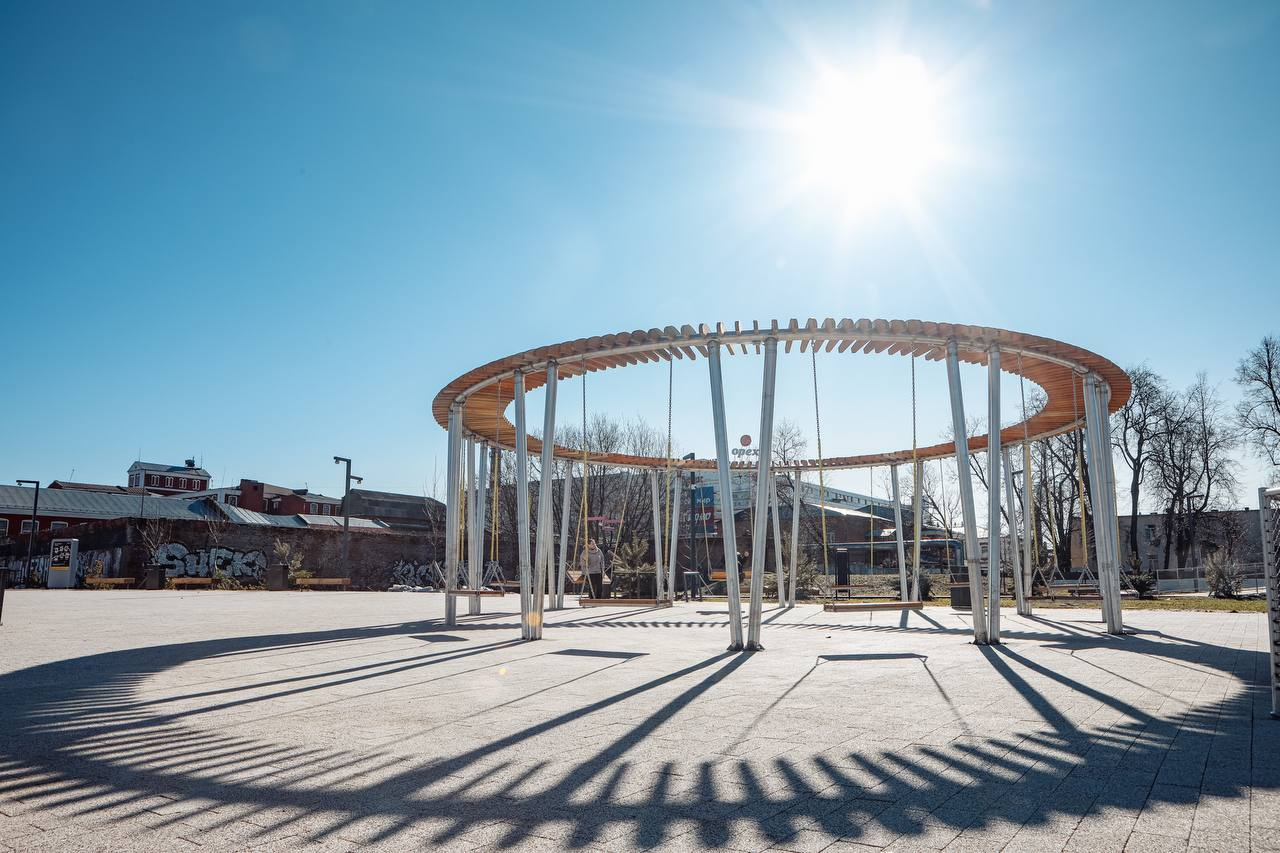 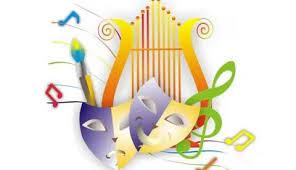 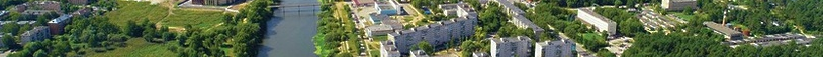 19
20
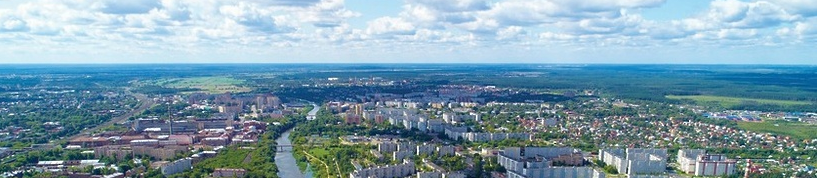 БЮДЖЕТ В РАЗРЕЗЕ МУНИЦИПАЛЬНЫХ ПРОГРАММ С УКАЗАНИЕМ ДОСТИГНУТЫХ И ПЛАНОВЫХ ЦЕЛЕВЫХ ПОКАЗАТЕЛЕЙ ПРОГРАММ С ОБЪЯСНЕНИЕМ ПРИЧИН ИХ НЕВЫПОЛНЕНИЯ
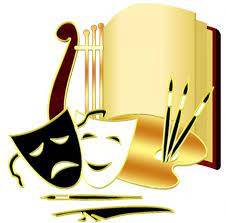 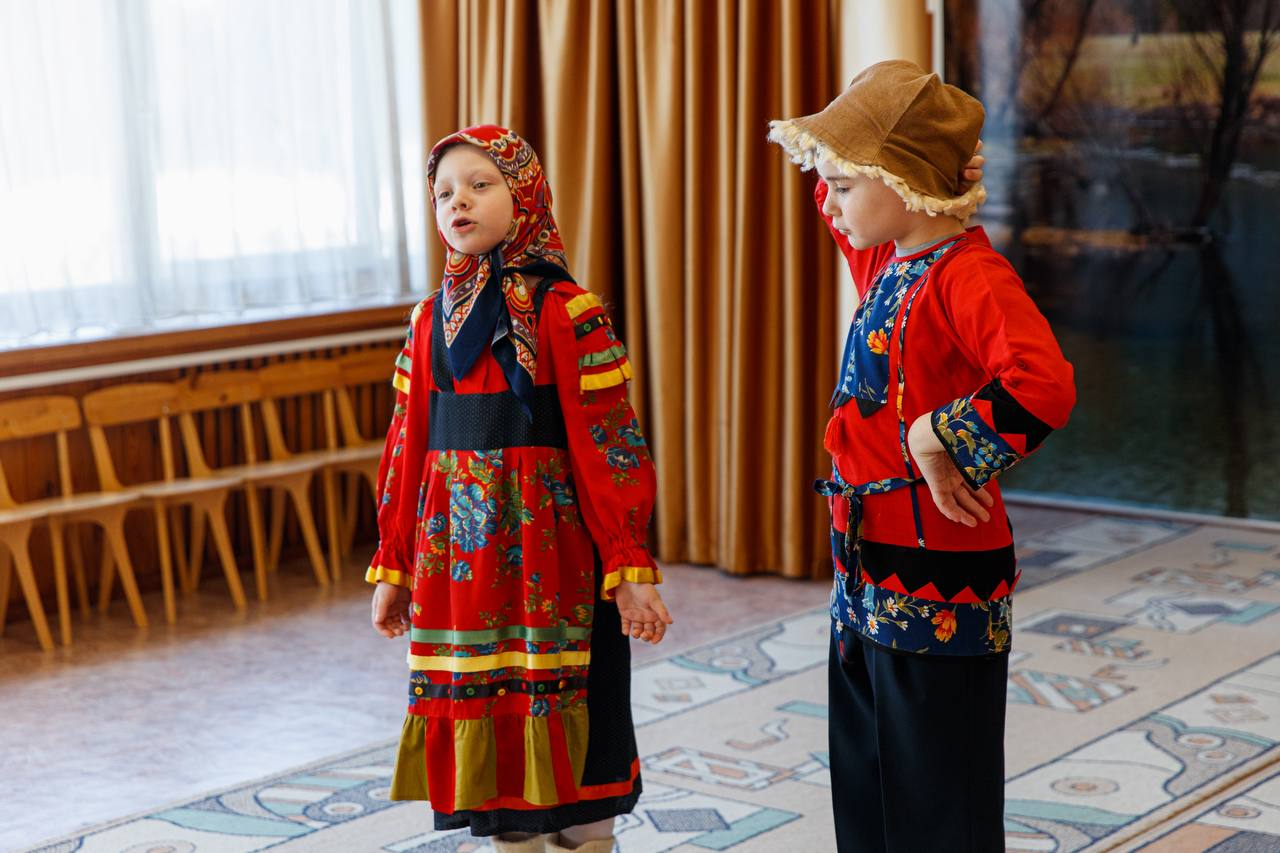 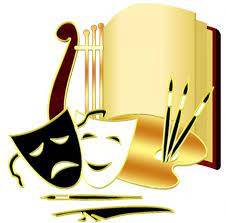 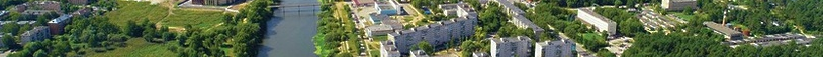 21
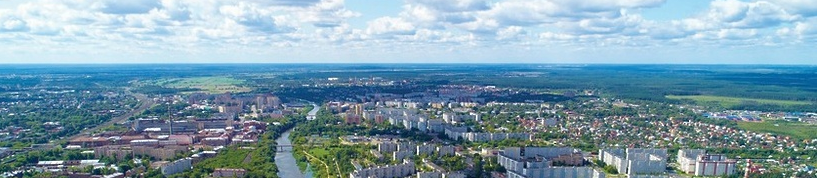 БЮДЖЕТ В РАЗРЕЗЕ МУНИЦИПАЛЬНЫХ ПРОГРАММ С УКАЗАНИЕМ ДОСТИГНУТЫХ И ПЛАНОВЫХ ЦЕЛЕВЫХ ПОКАЗАТЕЛЕЙ ПРОГРАММ С ОБЪЯСНЕНИЕМ ПРИЧИН ИХ НЕВЫПОЛНЕНИЯ
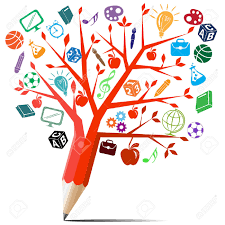 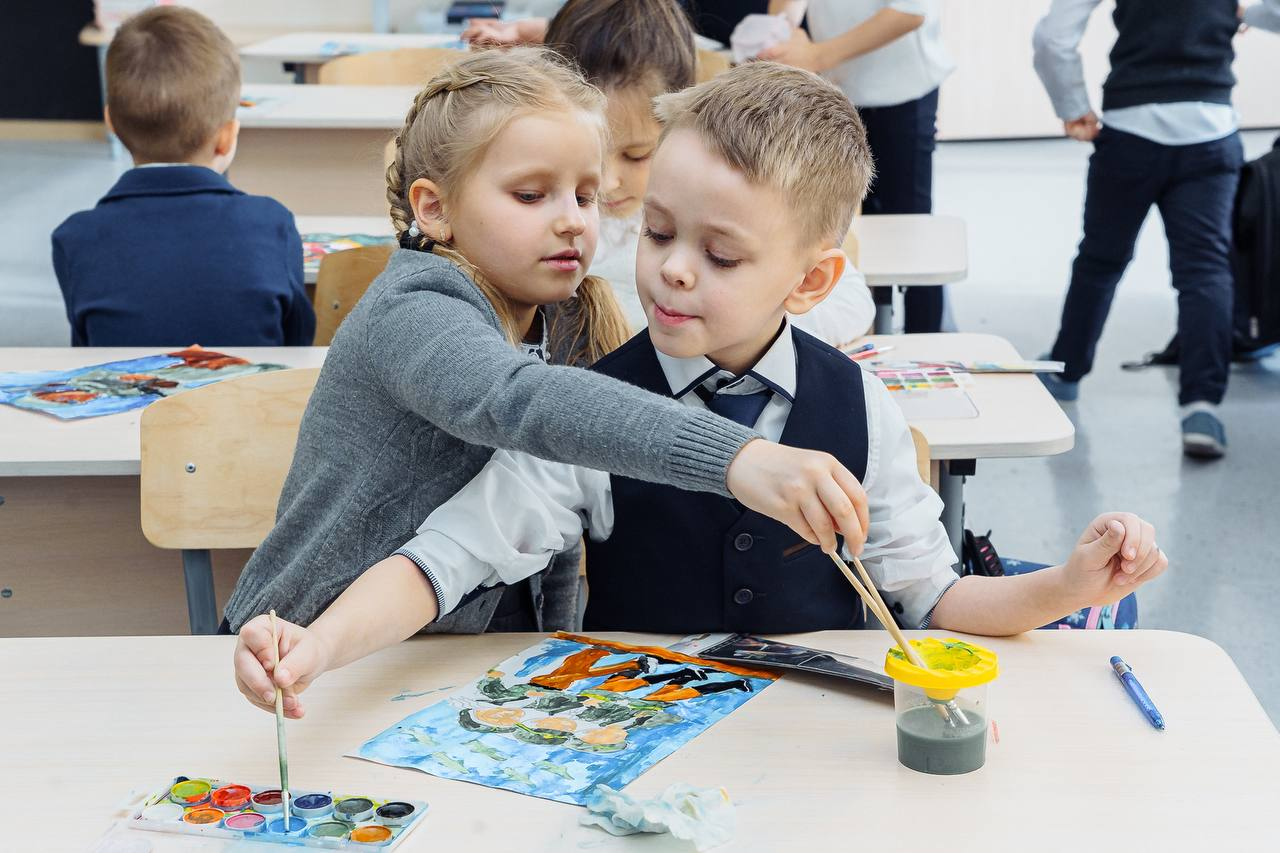 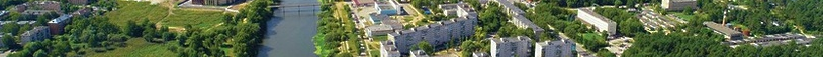 22
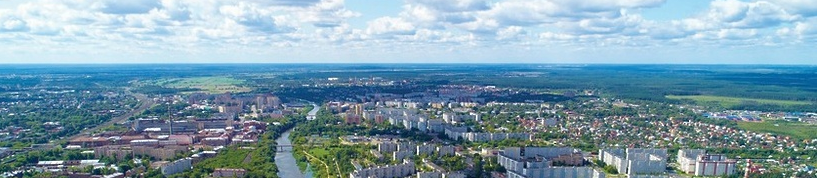 БЮДЖЕТ В РАЗРЕЗЕ МУНИЦИПАЛЬНЫХ ПРОГРАММ С УКАЗАНИЕМ ДОСТИГНУТЫХ И ПЛАНОВЫХ ЦЕЛЕВЫХ ПОКАЗАТЕЛЕЙ ПРОГРАММ С ОБЪЯСНЕНИЕМ ПРИЧИН ИХ НЕВЫПОЛНЕНИЯ
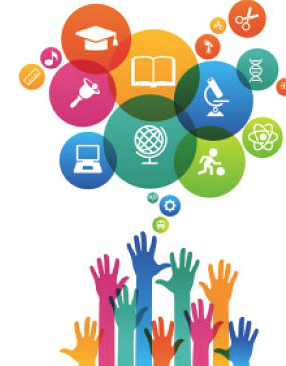 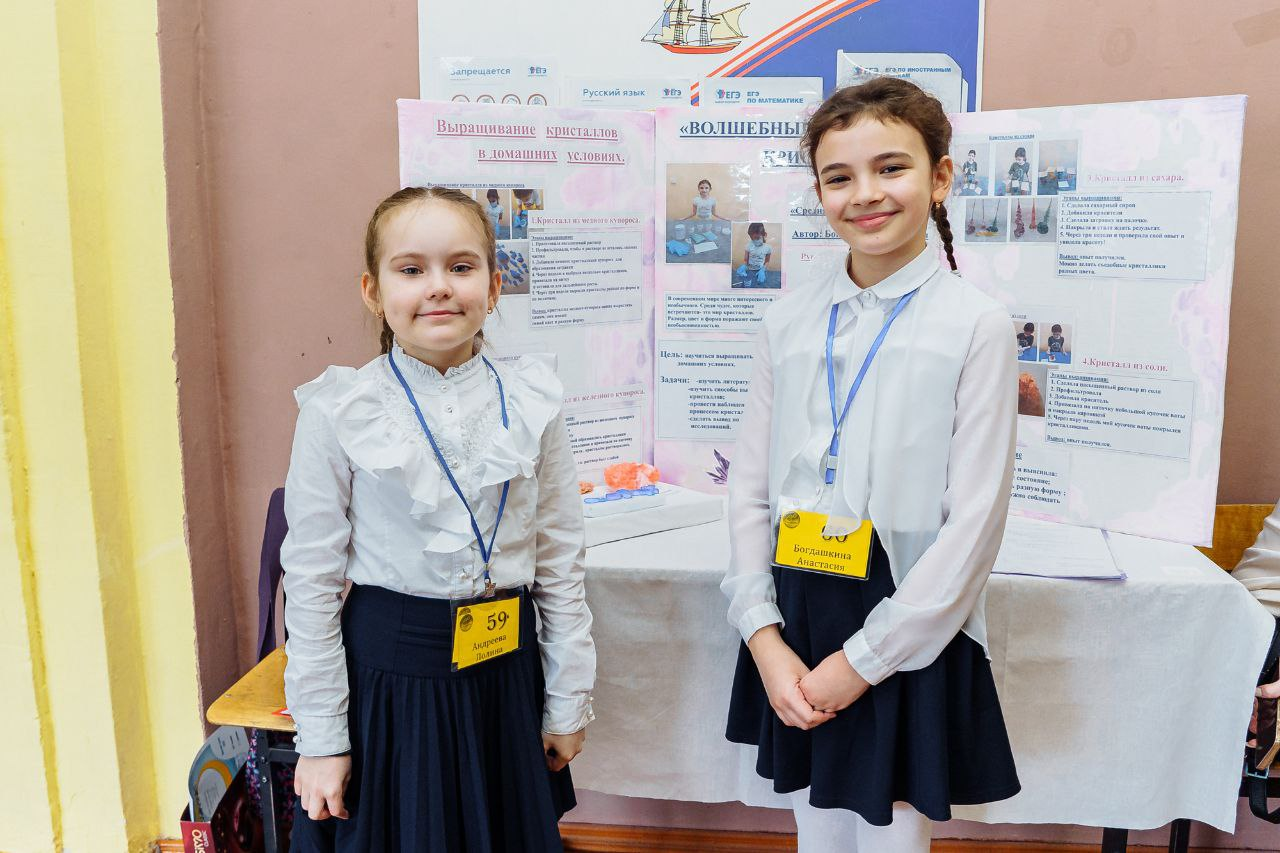 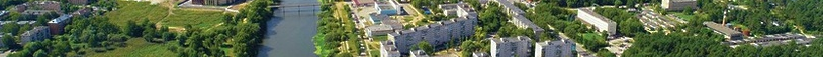 23
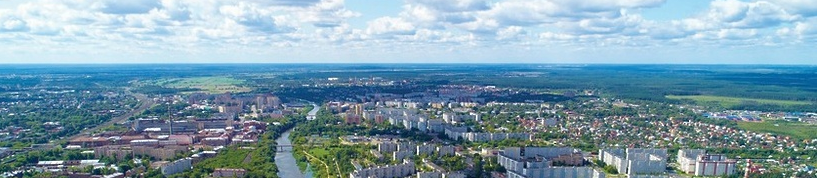 БЮДЖЕТ В РАЗРЕЗЕ МУНИЦИПАЛЬНЫХ ПРОГРАММ С УКАЗАНИЕМ ДОСТИГНУТЫХ И ПЛАНОВЫХ ЦЕЛЕВЫХ ПОКАЗАТЕЛЕЙ ПРОГРАММ С ОБЪЯСНЕНИЕМ ПРИЧИН ИХ НЕВЫПОЛНЕНИЯ
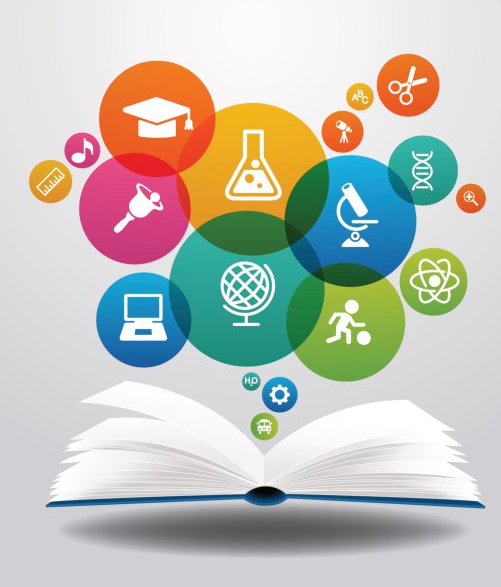 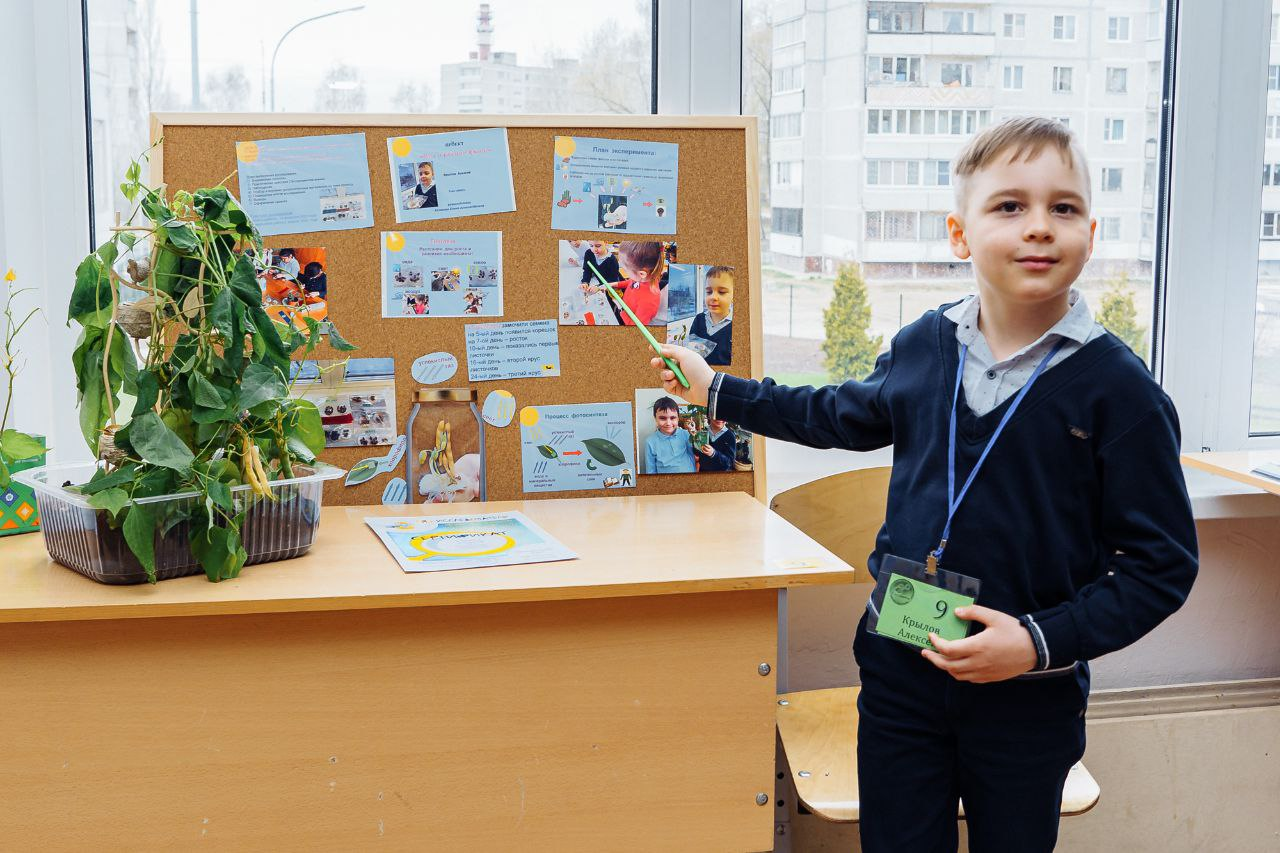 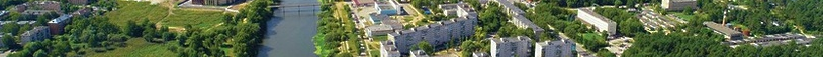 24
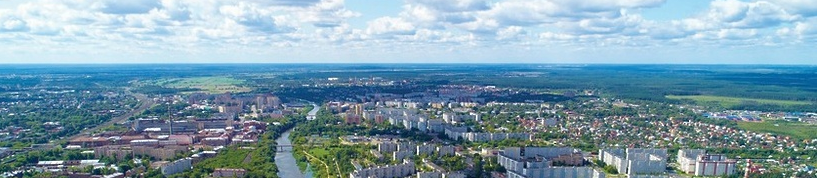 БЮДЖЕТ В РАЗРЕЗЕ МУНИЦИПАЛЬНЫХ ПРОГРАММ С УКАЗАНИЕМ ДОСТИГНУТЫХ И ПЛАНОВЫХ ЦЕЛЕВЫХ ПОКАЗАТЕЛЕЙ ПРОГРАММ С ОБЪЯСНЕНИЕМ ПРИЧИН ИХ НЕВЫПОЛНЕНИЯ
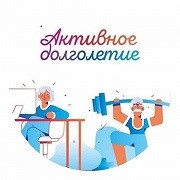 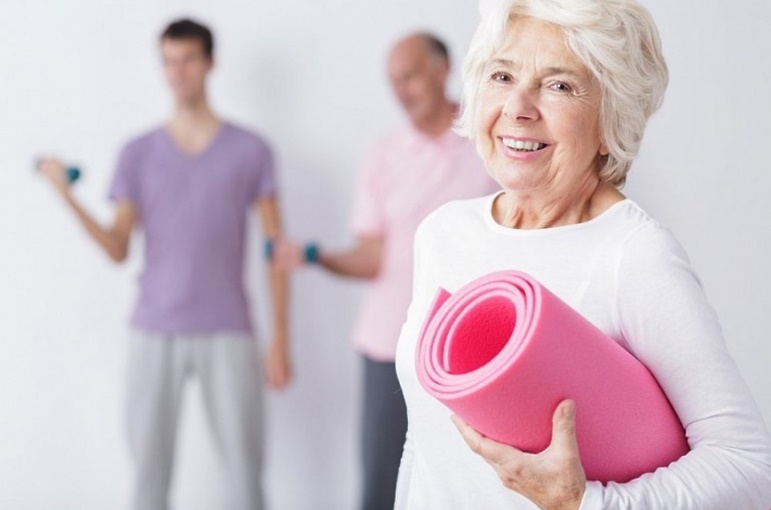 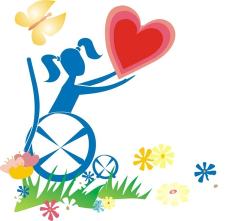 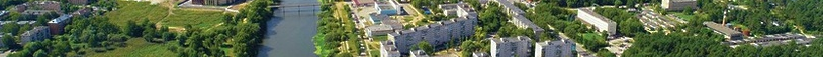 25
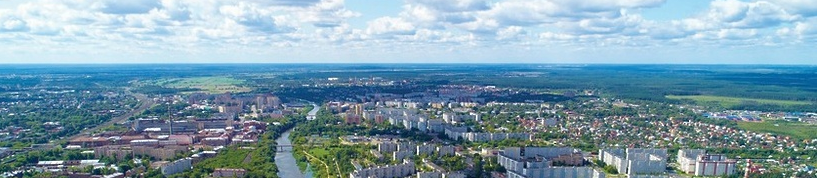 БЮДЖЕТ В РАЗРЕЗЕ МУНИЦИПАЛЬНЫХ ПРОГРАММ С УКАЗАНИЕМ ДОСТИГНУТЫХ И ПЛАНОВЫХ ЦЕЛЕВЫХ ПОКАЗАТЕЛЕЙ ПРОГРАММ С ОБЪЯСНЕНИЕМ ПРИЧИН ИХ НЕВЫПОЛНЕНИЯ
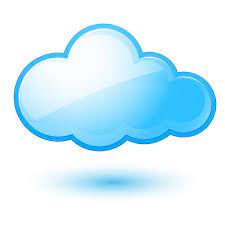 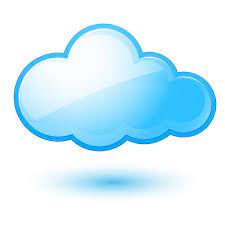 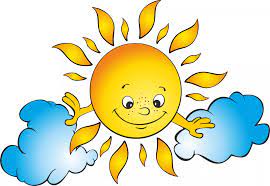 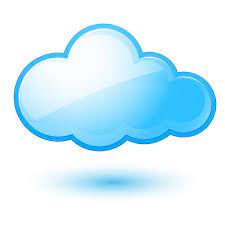 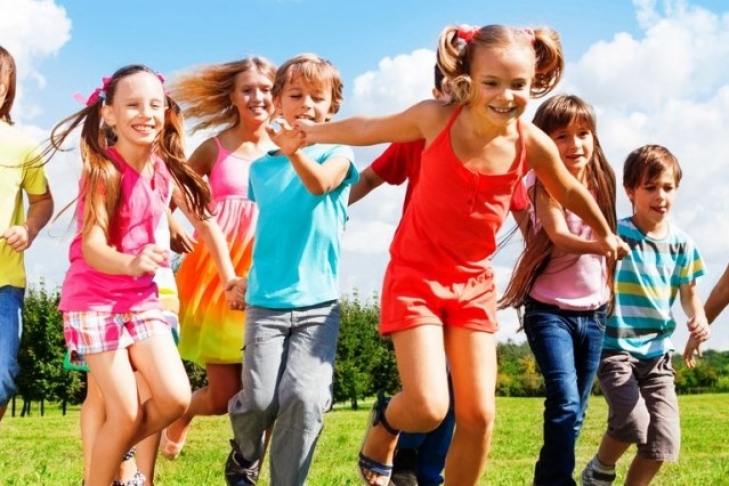 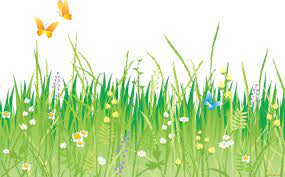 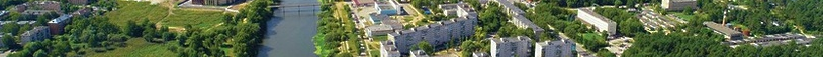 26
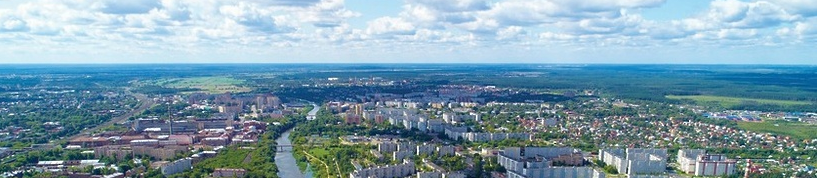 БЮДЖЕТ В РАЗРЕЗЕ МУНИЦИПАЛЬНЫХ ПРОГРАММ С УКАЗАНИЕМ ДОСТИГНУТЫХ И ПЛАНОВЫХ ЦЕЛЕВЫХ ПОКАЗАТЕЛЕЙ ПРОГРАММ С ОБЪЯСНЕНИЕМ ПРИЧИН ИХ НЕВЫПОЛНЕНИЯ
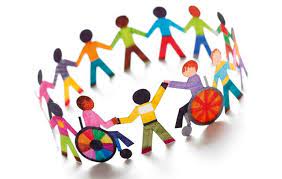 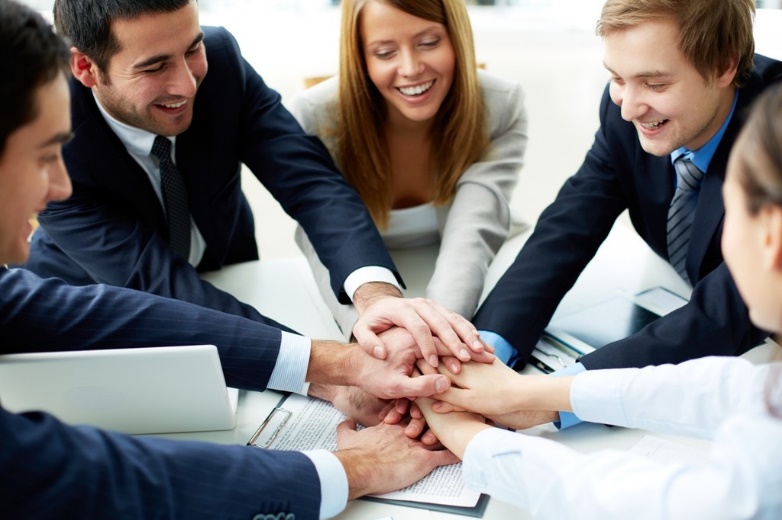 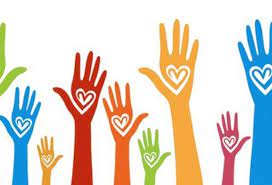 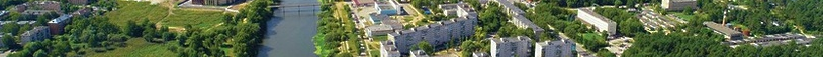 27
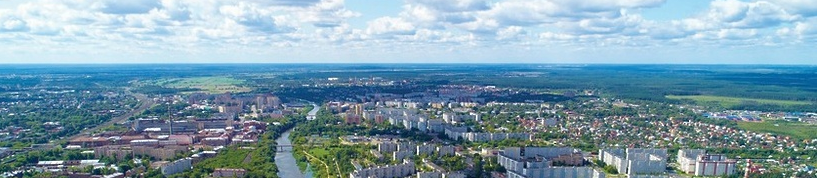 БЮДЖЕТ В РАЗРЕЗЕ МУНИЦИПАЛЬНЫХ ПРОГРАММ С УКАЗАНИЕМ ДОСТИГНУТЫХ И ПЛАНОВЫХ ЦЕЛЕВЫХ ПОКАЗАТЕЛЕЙ ПРОГРАММ С ОБЪЯСНЕНИЕМ ПРИЧИН ИХ НЕВЫПОЛНЕНИЯ
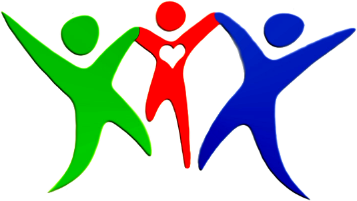 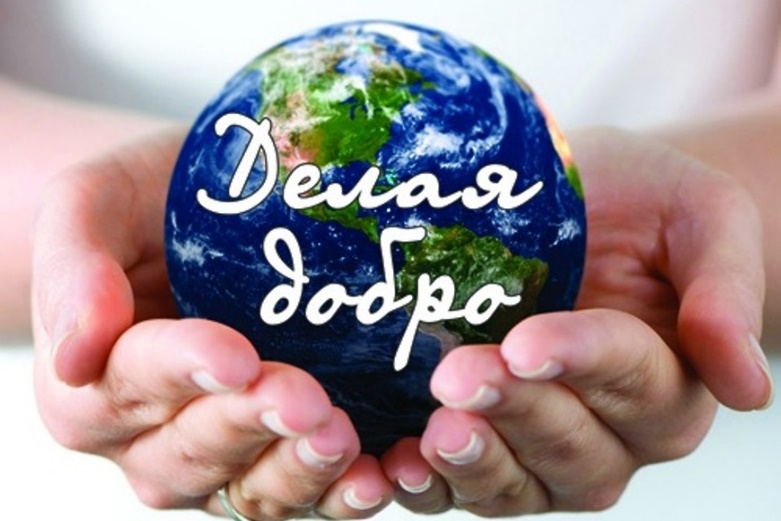 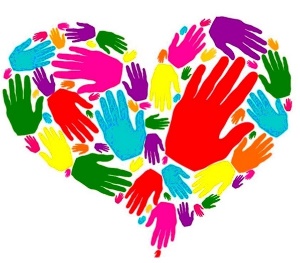 28
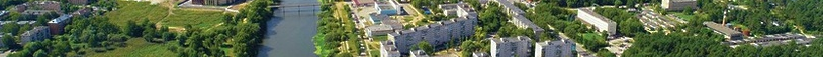 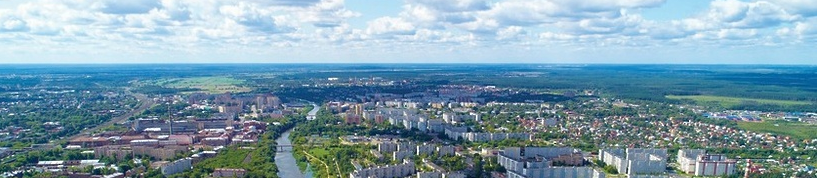 БЮДЖЕТ В РАЗРЕЗЕ МУНИЦИПАЛЬНЫХ ПРОГРАММ С УКАЗАНИЕМ ДОСТИГНУТЫХ И ПЛАНОВЫХ ЦЕЛЕВЫХ ПОКАЗАТЕЛЕЙ ПРОГРАММ С ОБЪЯСНЕНИЕМ ПРИЧИН ИХ НЕВЫПОЛНЕНИЯ
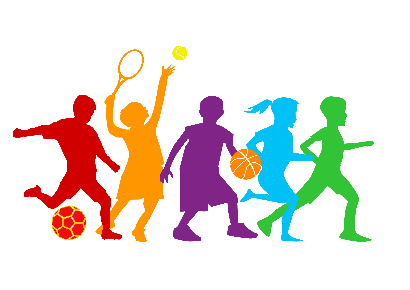 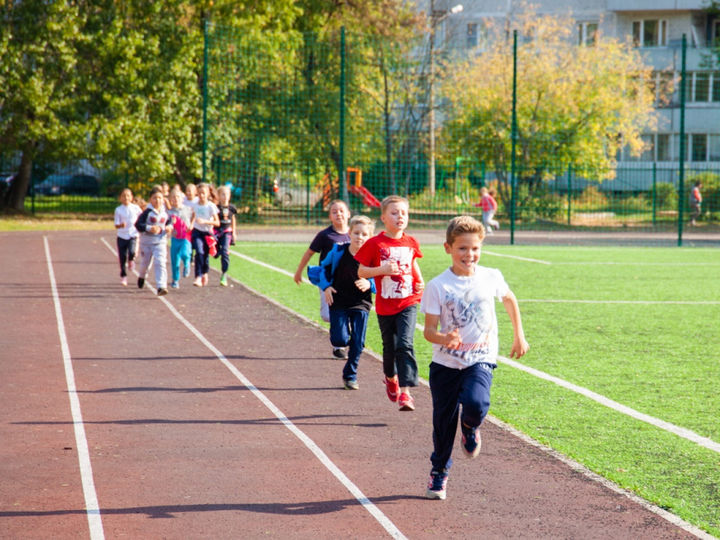 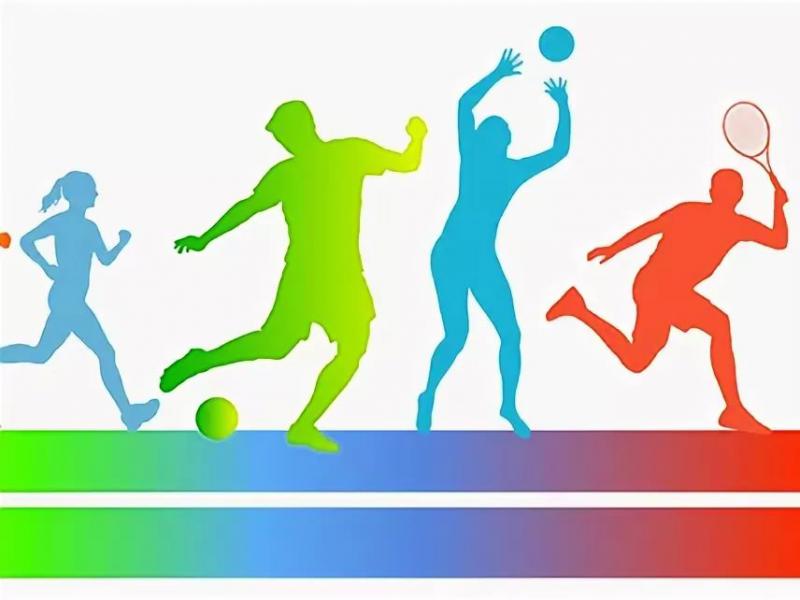 29
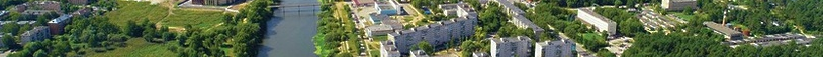 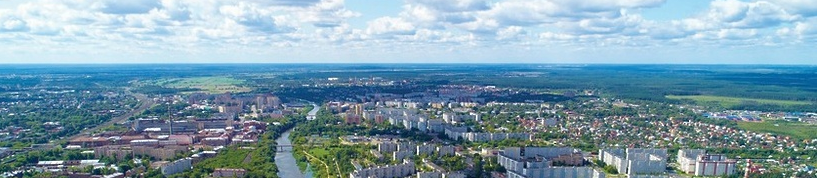 БЮДЖЕТ В РАЗРЕЗЕ МУНИЦИПАЛЬНЫХ ПРОГРАММ С УКАЗАНИЕМ ДОСТИГНУТЫХ И ПЛАНОВЫХ ЦЕЛЕВЫХ ПОКАЗАТЕЛЕЙ ПРОГРАММ С ОБЪЯСНЕНИЕМ ПРИЧИН ИХ НЕВЫПОЛНЕНИЯ
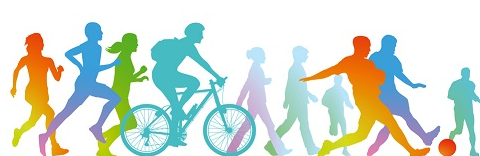 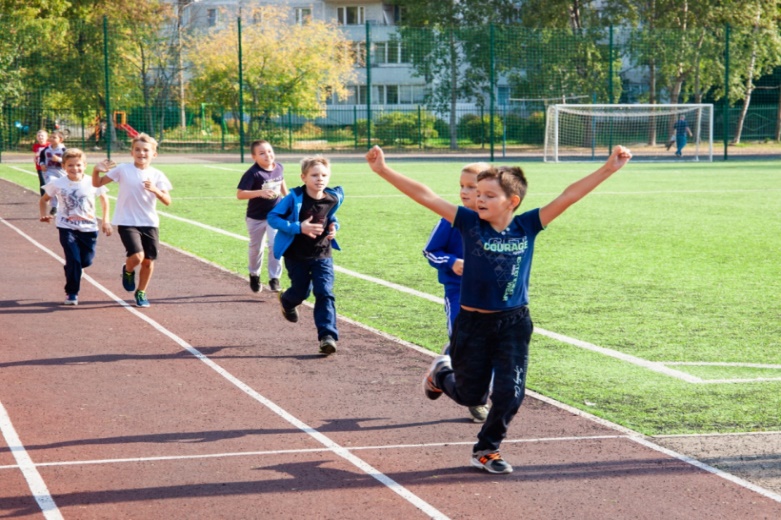 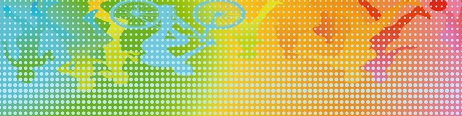 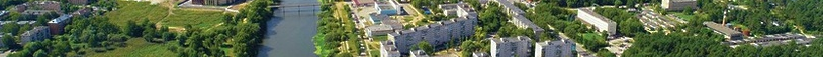 30
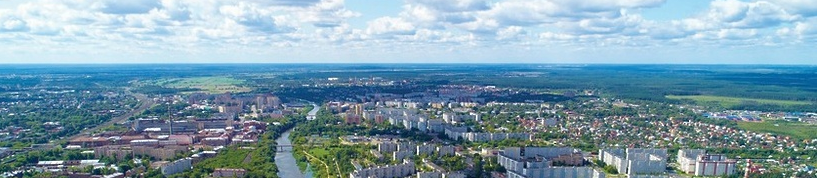 БЮДЖЕТ В РАЗРЕЗЕ МУНИЦИПАЛЬНЫХ ПРОГРАММ С УКАЗАНИЕМ ДОСТИГНУТЫХ И ПЛАНОВЫХ ЦЕЛЕВЫХ ПОКАЗАТЕЛЕЙ ПРОГРАММ С ОБЪЯСНЕНИЕМ ПРИЧИН ИХ НЕВЫПОЛНЕНИЯ
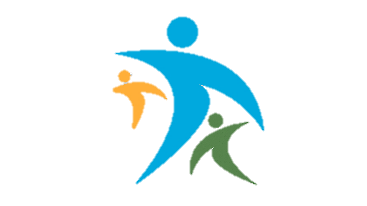 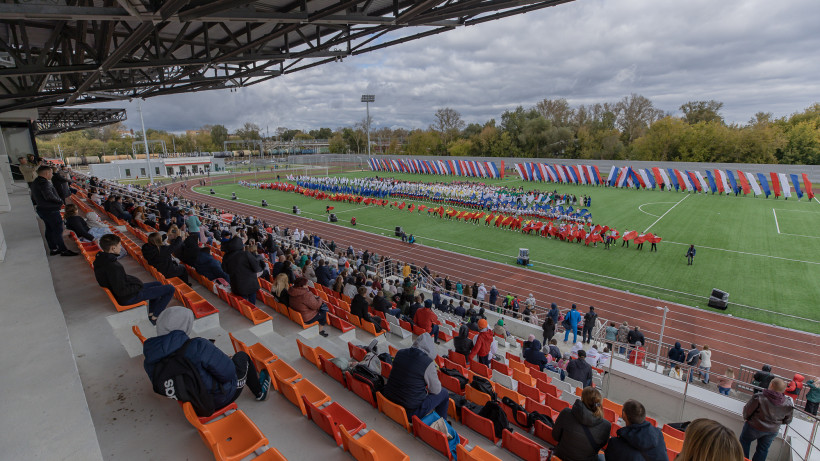 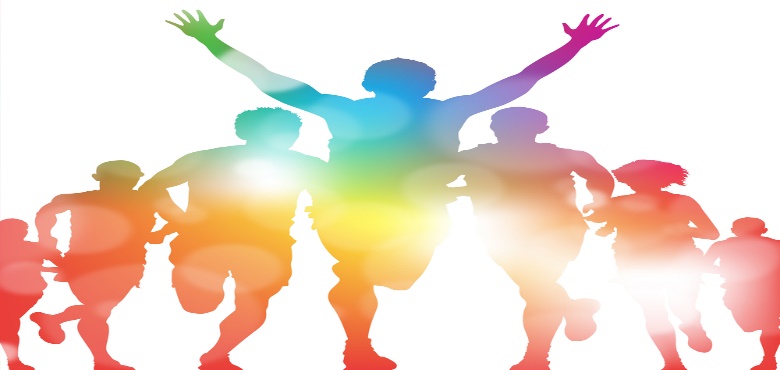 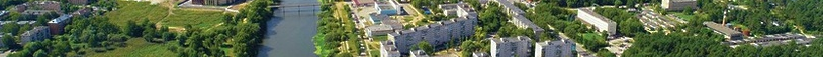 31
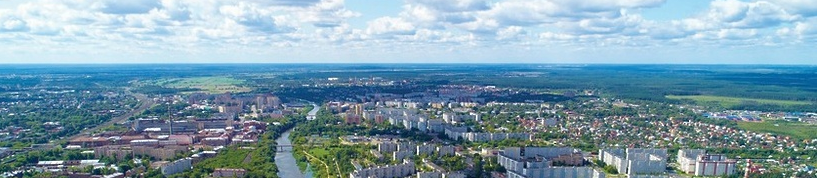 БЮДЖЕТ В РАЗРЕЗЕ МУНИЦИПАЛЬНЫХ ПРОГРАММ С УКАЗАНИЕМ ДОСТИГНУТЫХ И ПЛАНОВЫХ ЦЕЛЕВЫХ ПОКАЗАТЕЛЕЙ ПРОГРАММ С ОБЪЯСНЕНИЕМ ПРИЧИН ИХ НЕВЫПОЛНЕНИЯ
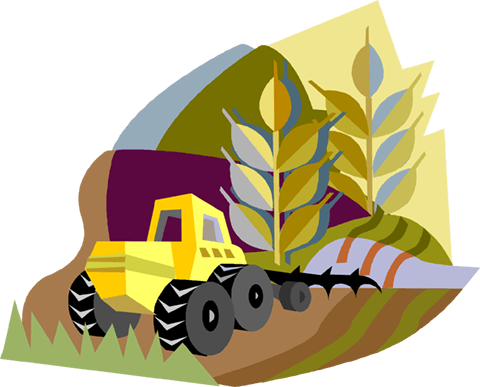 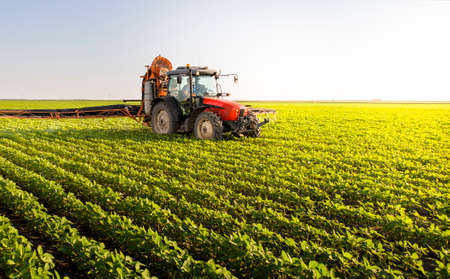 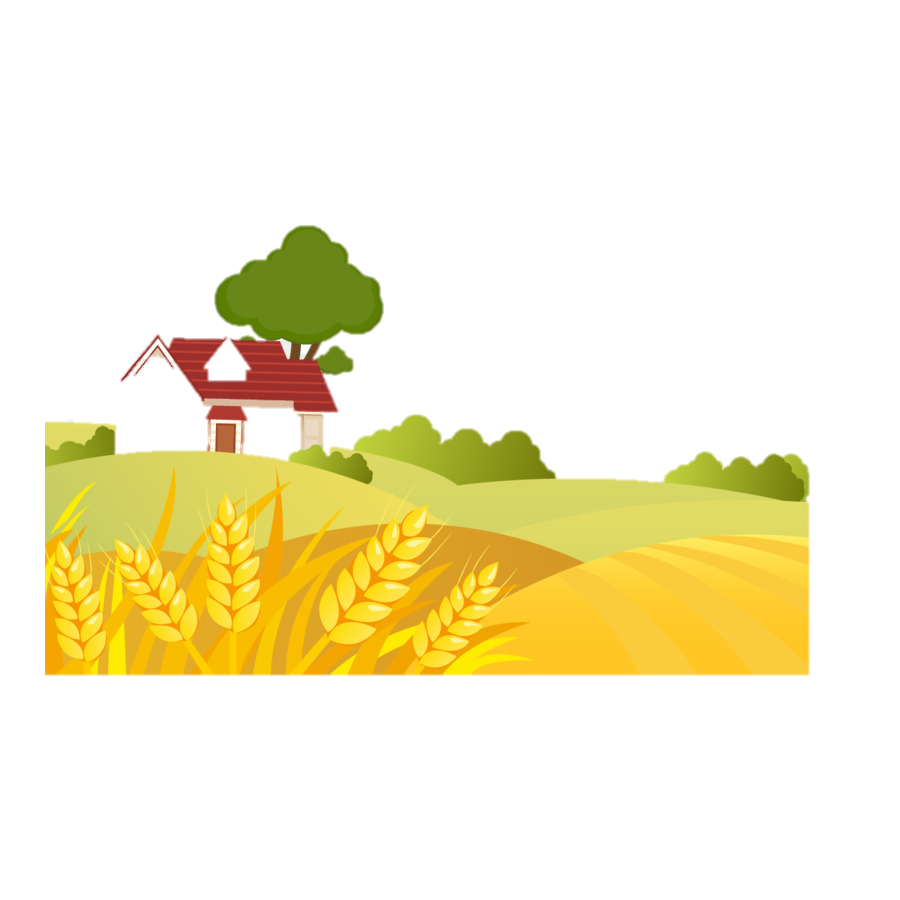 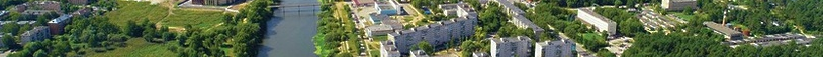 32
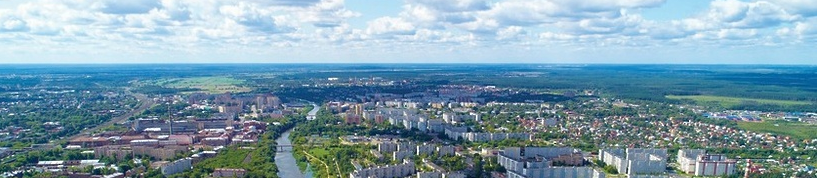 БЮДЖЕТ В РАЗРЕЗЕ МУНИЦИПАЛЬНЫХ ПРОГРАММ С УКАЗАНИЕМ ДОСТИГНУТЫХ И ПЛАНОВЫХ ЦЕЛЕВЫХ ПОКАЗАТЕЛЕЙ ПРОГРАММ С ОБЪЯСНЕНИЕМ ПРИЧИН ИХ НЕВЫПОЛНЕНИЯ
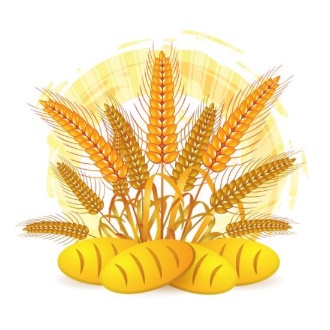 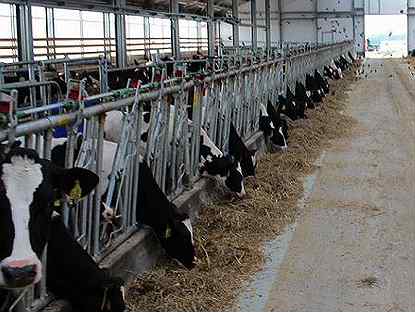 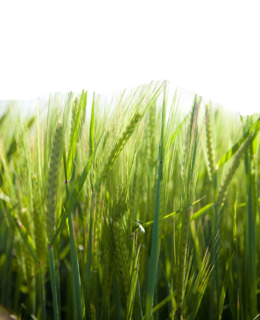 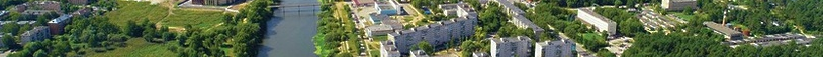 33
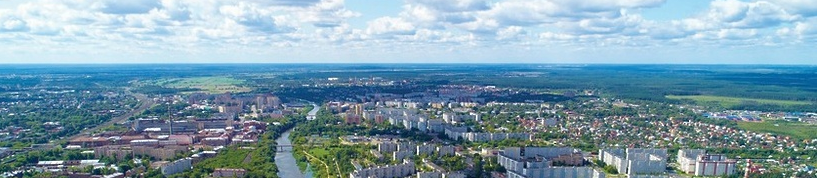 БЮДЖЕТ В РАЗРЕЗЕ МУНИЦИПАЛЬНЫХ ПРОГРАММ С УКАЗАНИЕМ ДОСТИГНУТЫХ И ПЛАНОВЫХ ЦЕЛЕВЫХ ПОКАЗАТЕЛЕЙ ПРОГРАММ С ОБЪЯСНЕНИЕМ ПРИЧИН ИХ НЕВЫПОЛНЕНИЯ
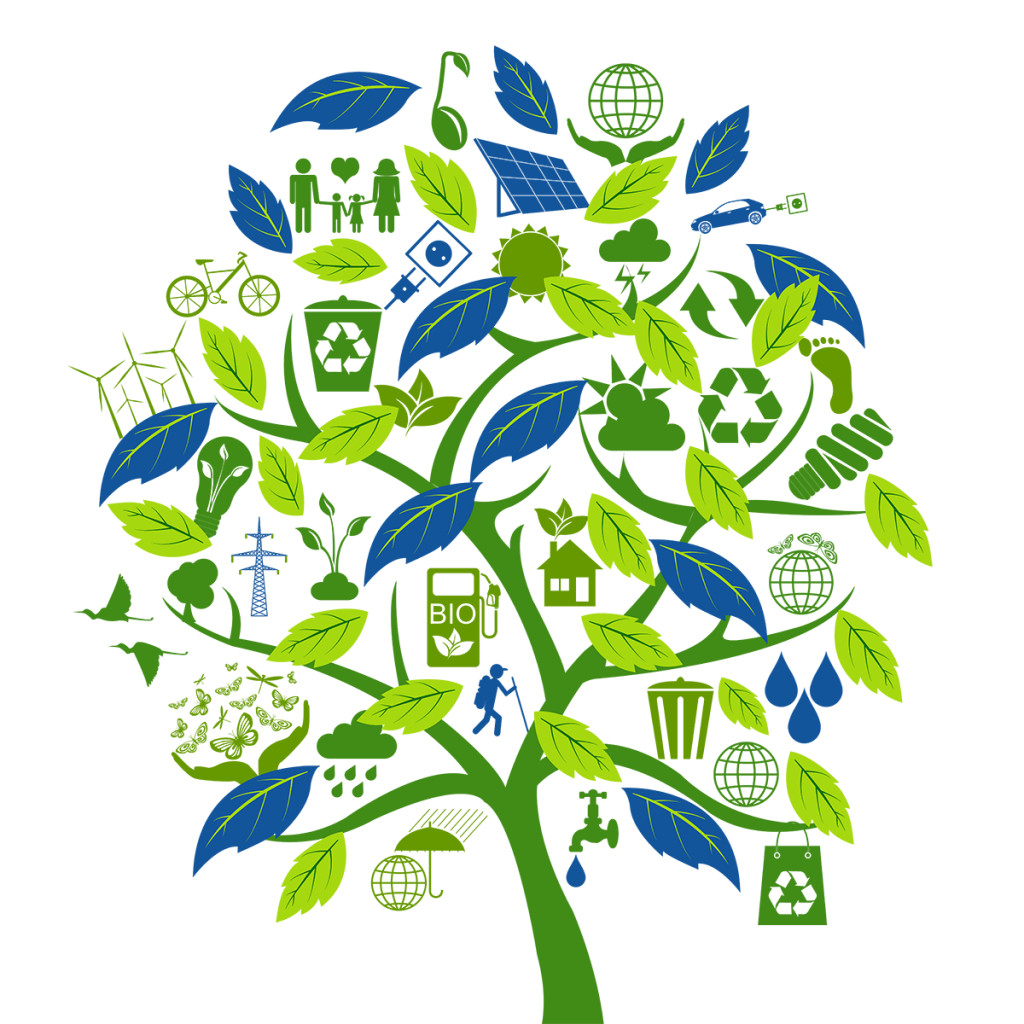 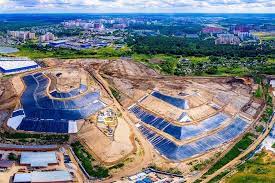 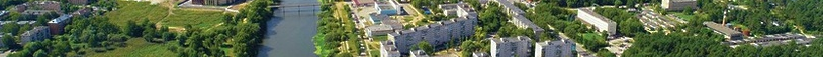 34
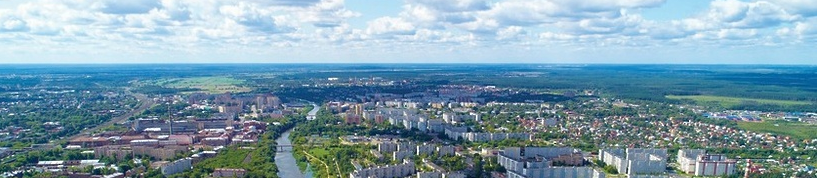 БЮДЖЕТ В РАЗРЕЗЕ МУНИЦИПАЛЬНЫХ ПРОГРАММ С УКАЗАНИЕМ ДОСТИГНУТЫХ И ПЛАНОВЫХ ЦЕЛЕВЫХ ПОКАЗАТЕЛЕЙ ПРОГРАММ С ОБЪЯСНЕНИЕМ ПРИЧИН ИХ НЕВЫПОЛНЕНИЯ
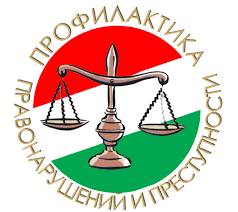 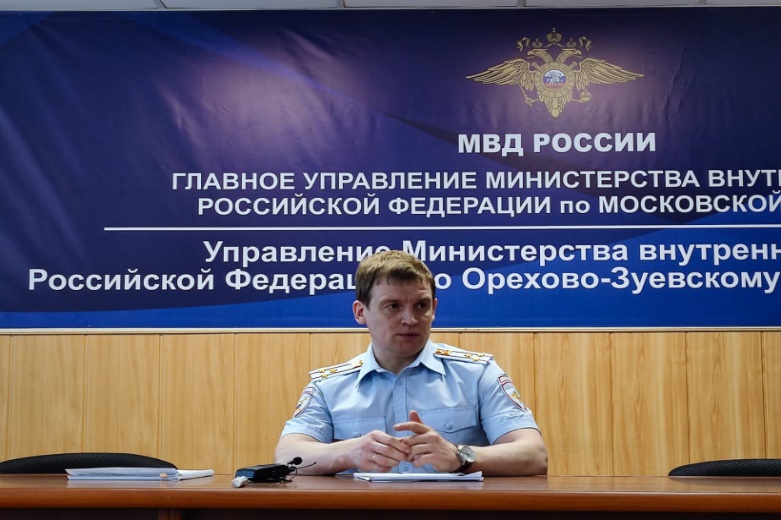 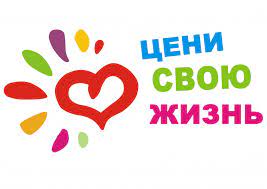 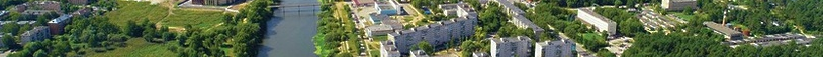 35
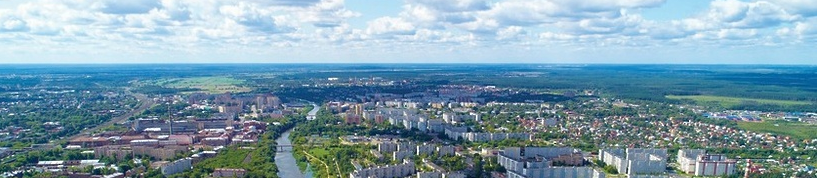 БЮДЖЕТ В РАЗРЕЗЕ МУНИЦИПАЛЬНЫХ ПРОГРАММ С УКАЗАНИЕМ ДОСТИГНУТЫХ И ПЛАНОВЫХ ЦЕЛЕВЫХ ПОКАЗАТЕЛЕЙ ПРОГРАММ С ОБЪЯСНЕНИЕМ ПРИЧИН ИХ НЕВЫПОЛНЕНИЯ
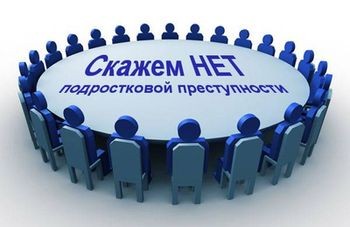 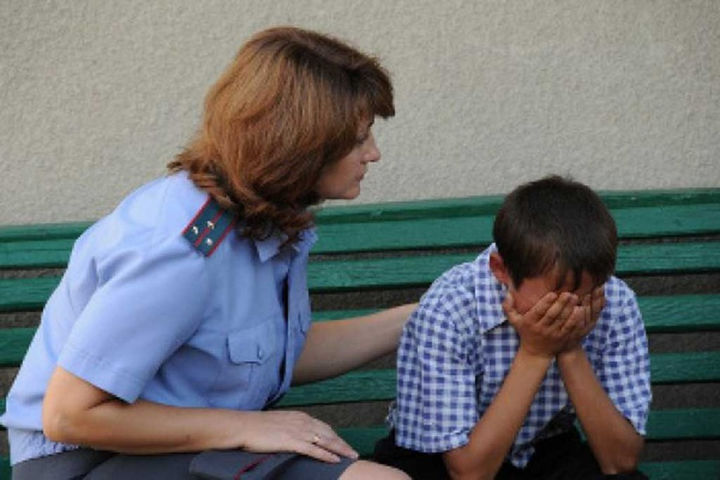 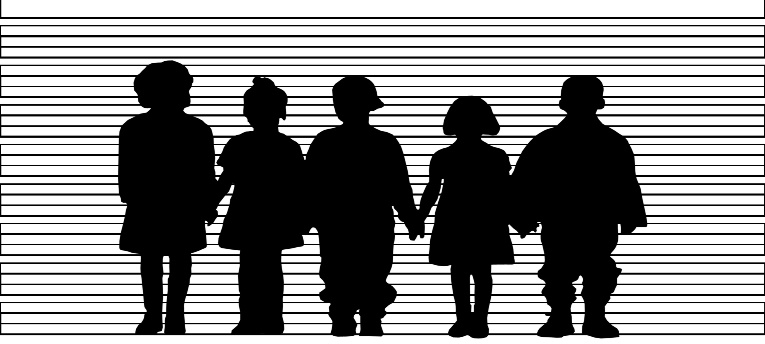 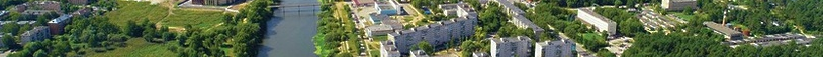 36
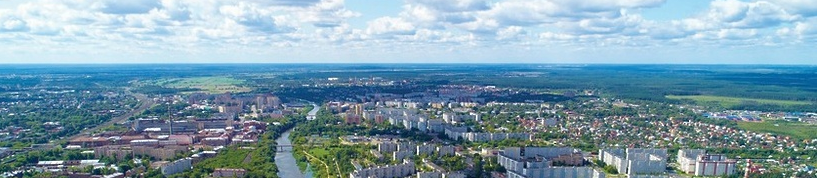 БЮДЖЕТ В РАЗРЕЗЕ МУНИЦИПАЛЬНЫХ ПРОГРАММ С УКАЗАНИЕМ ДОСТИГНУТЫХ И ПЛАНОВЫХ ЦЕЛЕВЫХ ПОКАЗАТЕЛЕЙ ПРОГРАММ С ОБЪЯСНЕНИЕМ ПРИЧИН ИХ НЕВЫПОЛНЕНИЯ
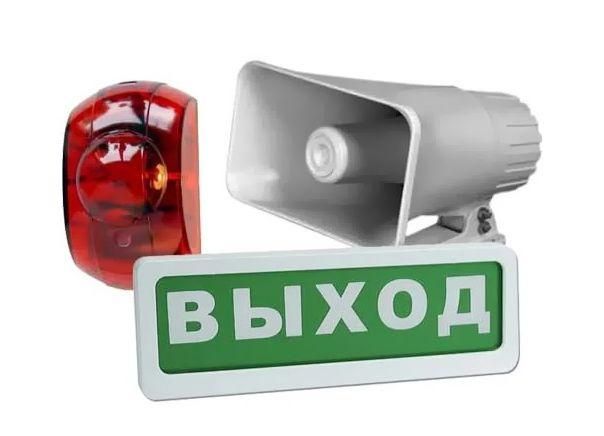 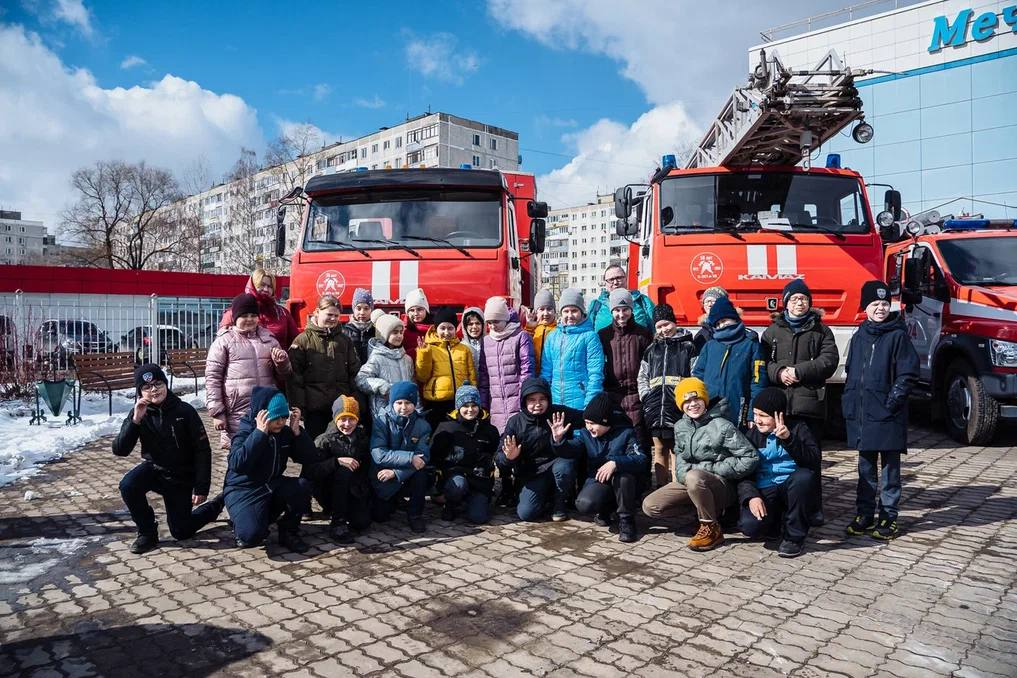 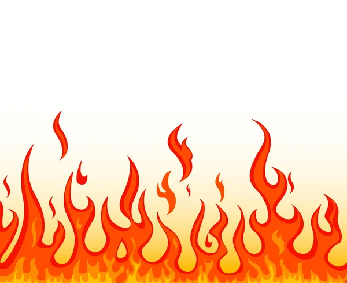 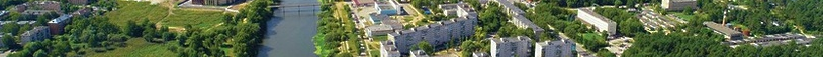 37
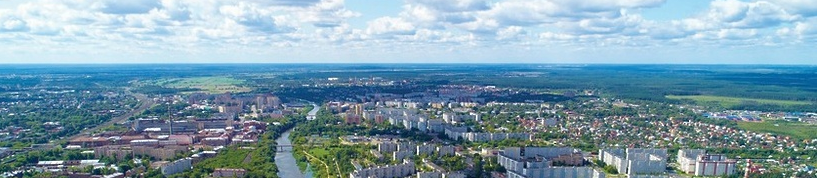 БЮДЖЕТ В РАЗРЕЗЕ МУНИЦИПАЛЬНЫХ ПРОГРАММ С УКАЗАНИЕМ ДОСТИГНУТЫХ И ПЛАНОВЫХ ЦЕЛЕВЫХ ПОКАЗАТЕЛЕЙ ПРОГРАММ С ОБЪЯСНЕНИЕМ ПРИЧИН ИХ НЕВЫПОЛНЕНИЯ
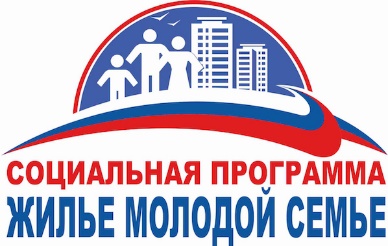 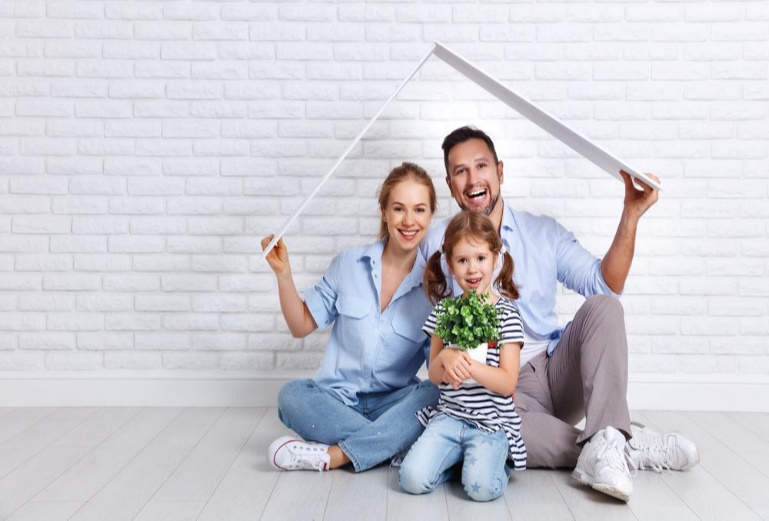 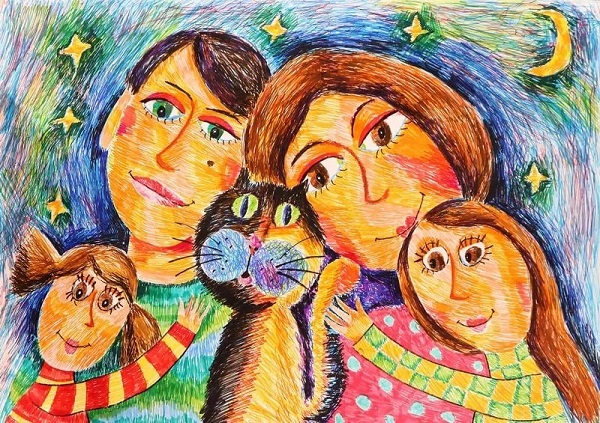 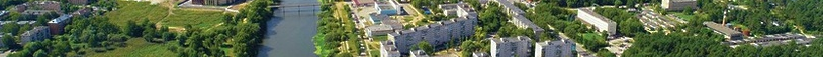 38
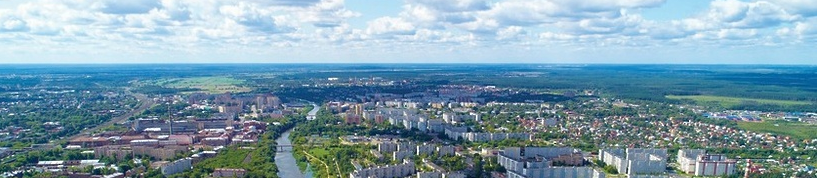 БЮДЖЕТ В РАЗРЕЗЕ МУНИЦИПАЛЬНЫХ ПРОГРАММ С УКАЗАНИЕМ ДОСТИГНУТЫХ И ПЛАНОВЫХ ЦЕЛЕВЫХ ПОКАЗАТЕЛЕЙ ПРОГРАММ С ОБЪЯСНЕНИЕМ ПРИЧИН ИХ НЕВЫПОЛНЕНИЯ
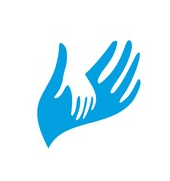 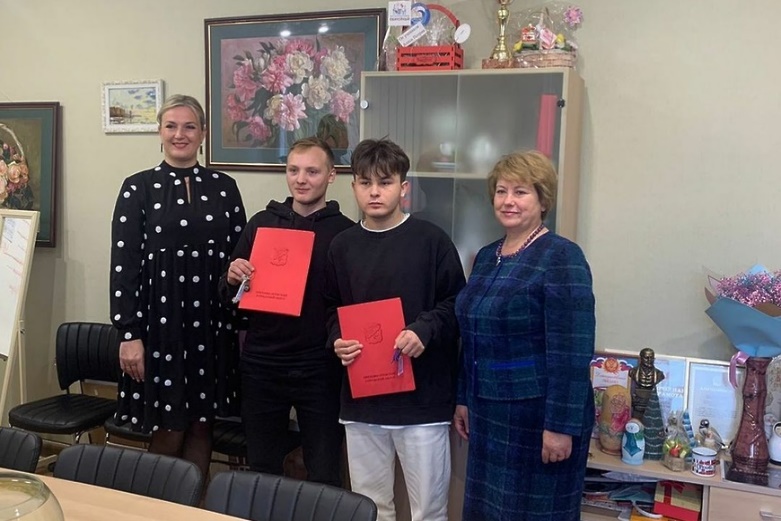 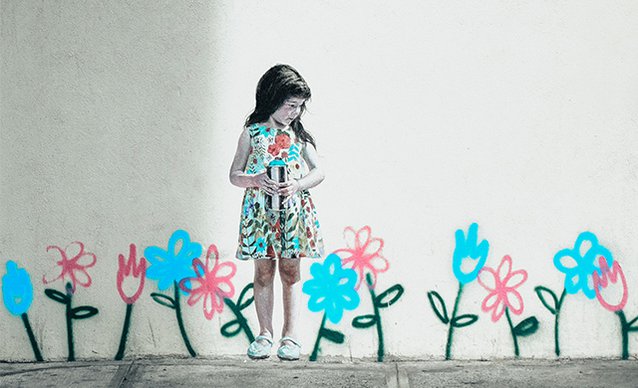 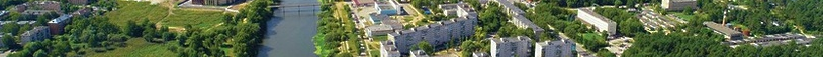 39
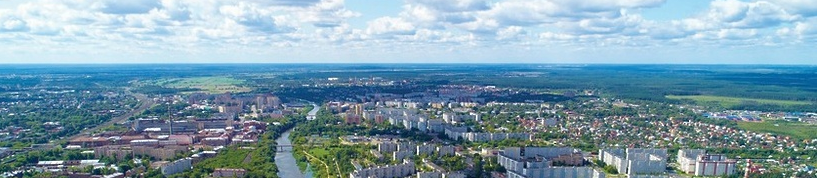 БЮДЖЕТ В РАЗРЕЗЕ МУНИЦИПАЛЬНЫХ ПРОГРАММ С УКАЗАНИЕМ ДОСТИГНУТЫХ И ПЛАНОВЫХ ЦЕЛЕВЫХ ПОКАЗАТЕЛЕЙ ПРОГРАММ С ОБЪЯСНЕНИЕМ ПРИЧИН ИХ НЕВЫПОЛНЕНИЯ
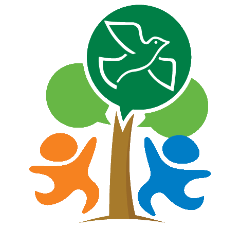 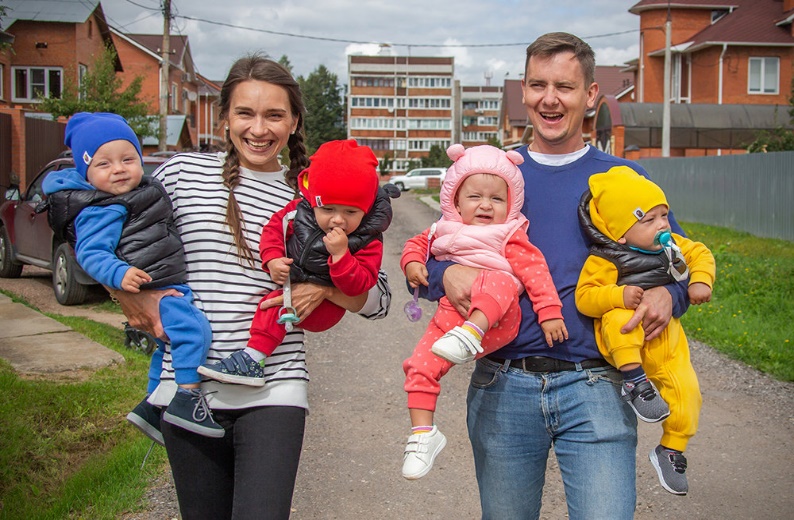 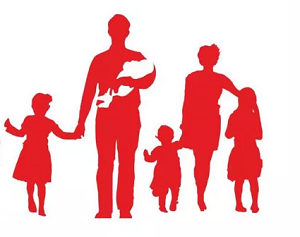 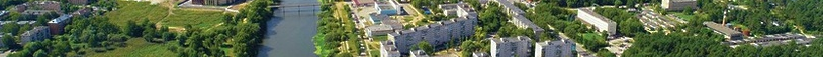 40
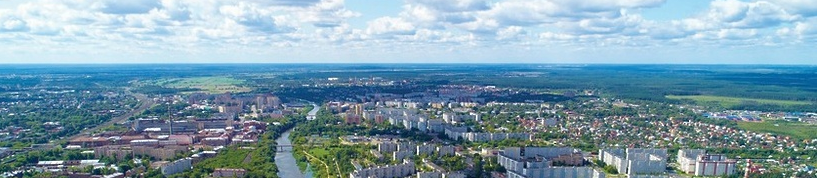 БЮДЖЕТ В РАЗРЕЗЕ МУНИЦИПАЛЬНЫХ ПРОГРАММ С УКАЗАНИЕМ ДОСТИГНУТЫХ И ПЛАНОВЫХ ЦЕЛЕВЫХ ПОКАЗАТЕЛЕЙ ПРОГРАММ С ОБЪЯСНЕНИЕМ ПРИЧИН ИХ НЕВЫПОЛНЕНИЯ
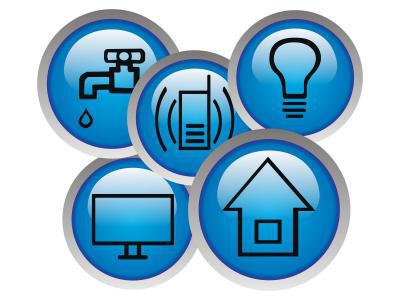 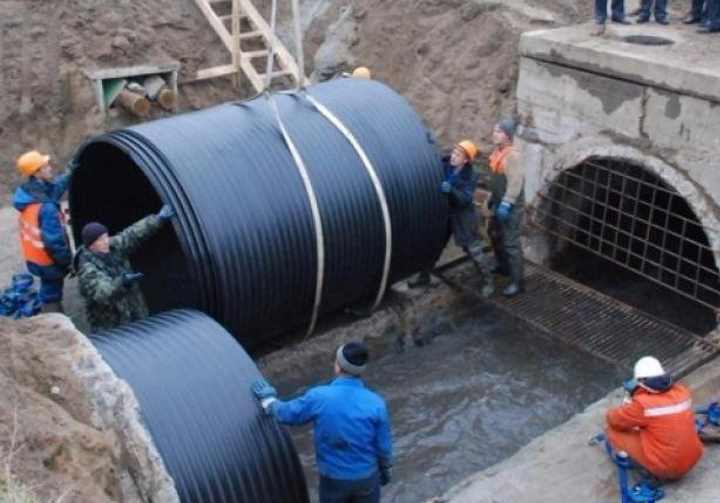 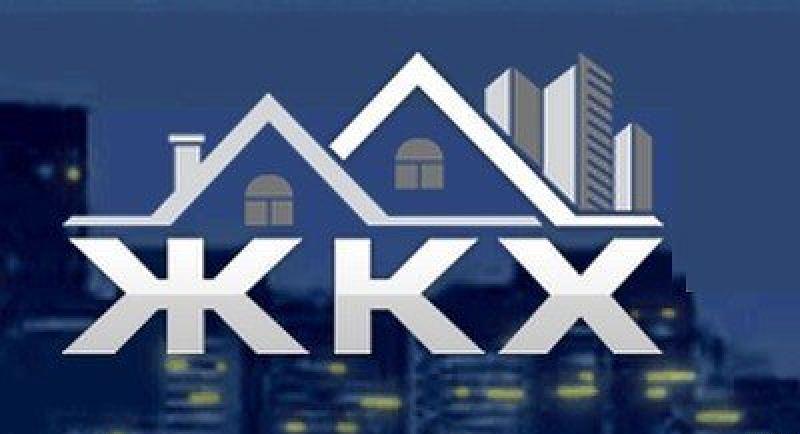 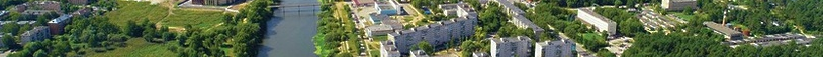 41
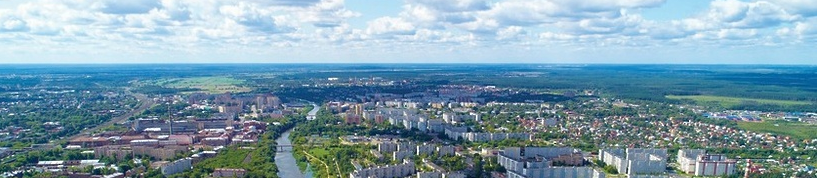 БЮДЖЕТ В РАЗРЕЗЕ МУНИЦИПАЛЬНЫХ ПРОГРАММ С УКАЗАНИЕМ ДОСТИГНУТЫХ И ПЛАНОВЫХ ЦЕЛЕВЫХ ПОКАЗАТЕЛЕЙ ПРОГРАММ С ОБЪЯСНЕНИЕМ ПРИЧИН ИХ НЕВЫПОЛНЕНИЯ
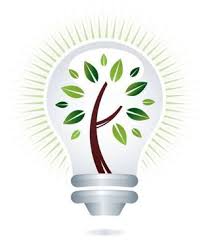 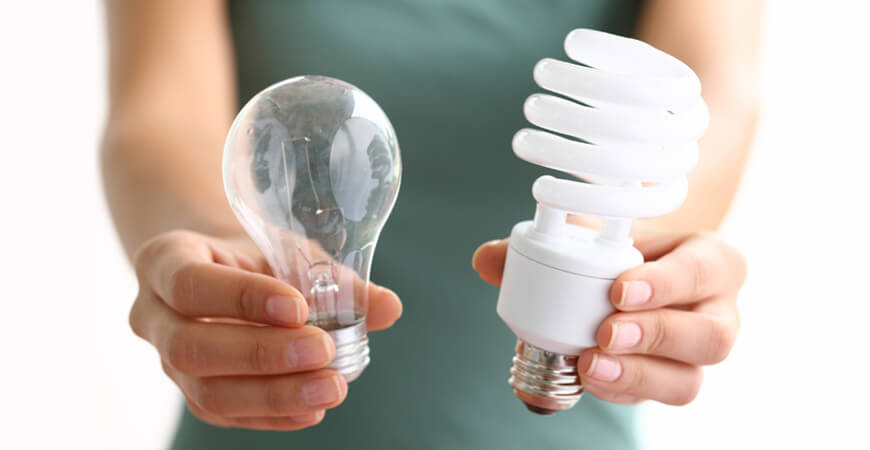 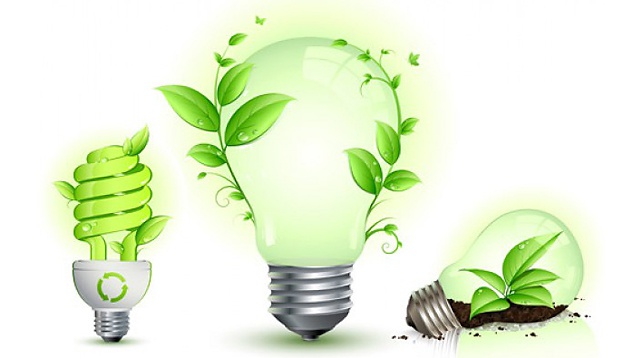 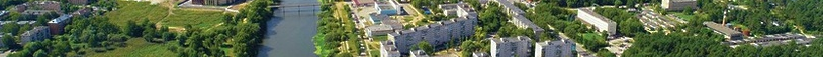 42
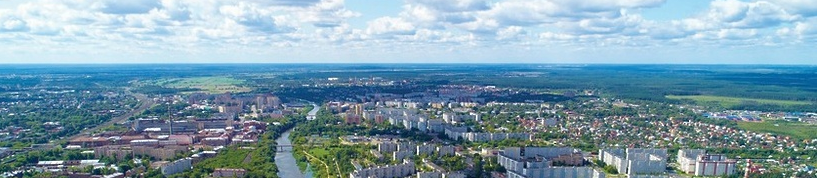 БЮДЖЕТ В РАЗРЕЗЕ МУНИЦИПАЛЬНЫХ ПРОГРАММ С УКАЗАНИЕМ ДОСТИГНУТЫХ И ПЛАНОВЫХ ЦЕЛЕВЫХ ПОКАЗАТЕЛЕЙ ПРОГРАММ С ОБЪЯСНЕНИЕМ ПРИЧИН ИХ НЕВЫПОЛНЕНИЯ
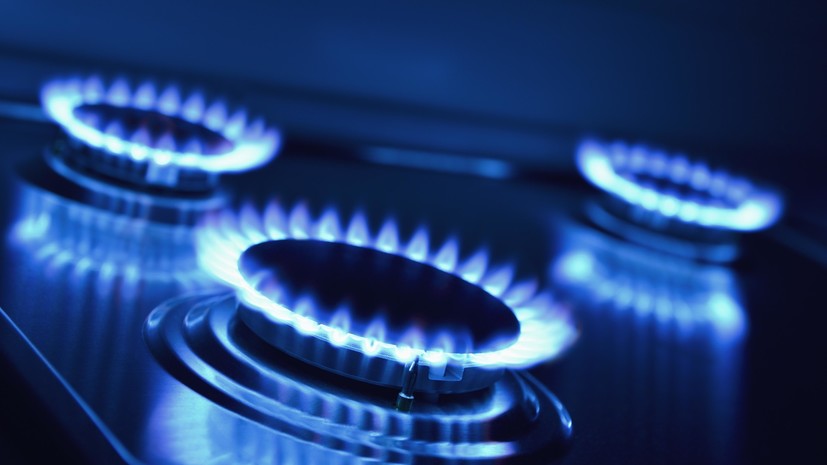 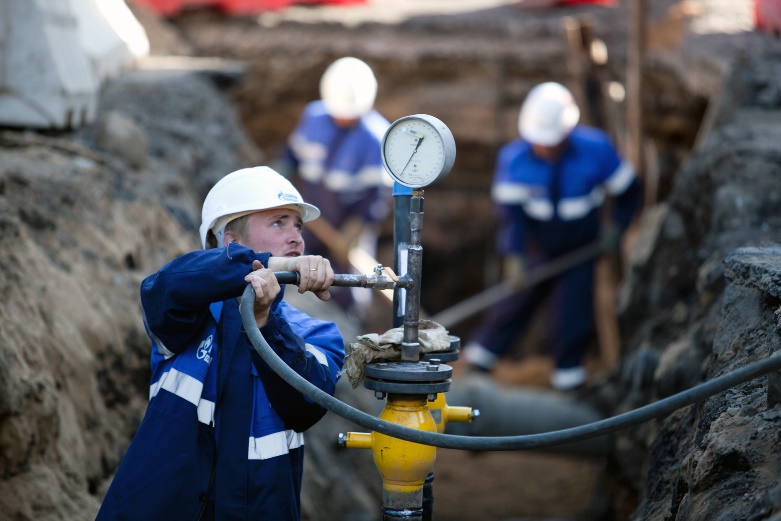 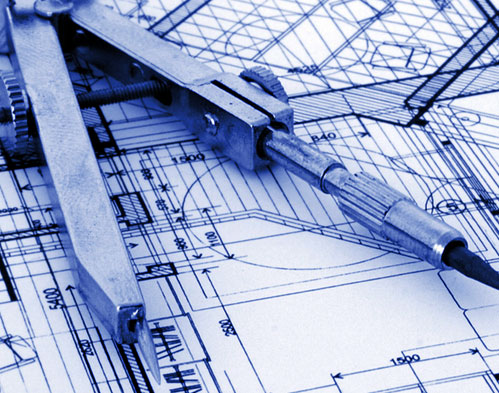 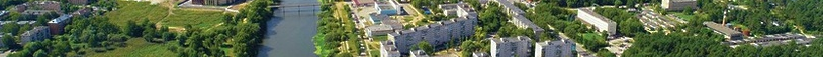 43
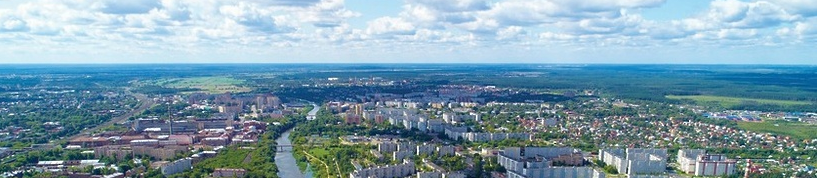 БЮДЖЕТ В РАЗРЕЗЕ МУНИЦИПАЛЬНЫХ ПРОГРАММ С УКАЗАНИЕМ ДОСТИГНУТЫХ И ПЛАНОВЫХ ЦЕЛЕВЫХ ПОКАЗАТЕЛЕЙ ПРОГРАММ С ОБЪЯСНЕНИЕМ ПРИЧИН ИХ НЕВЫПОЛНЕНИЯ
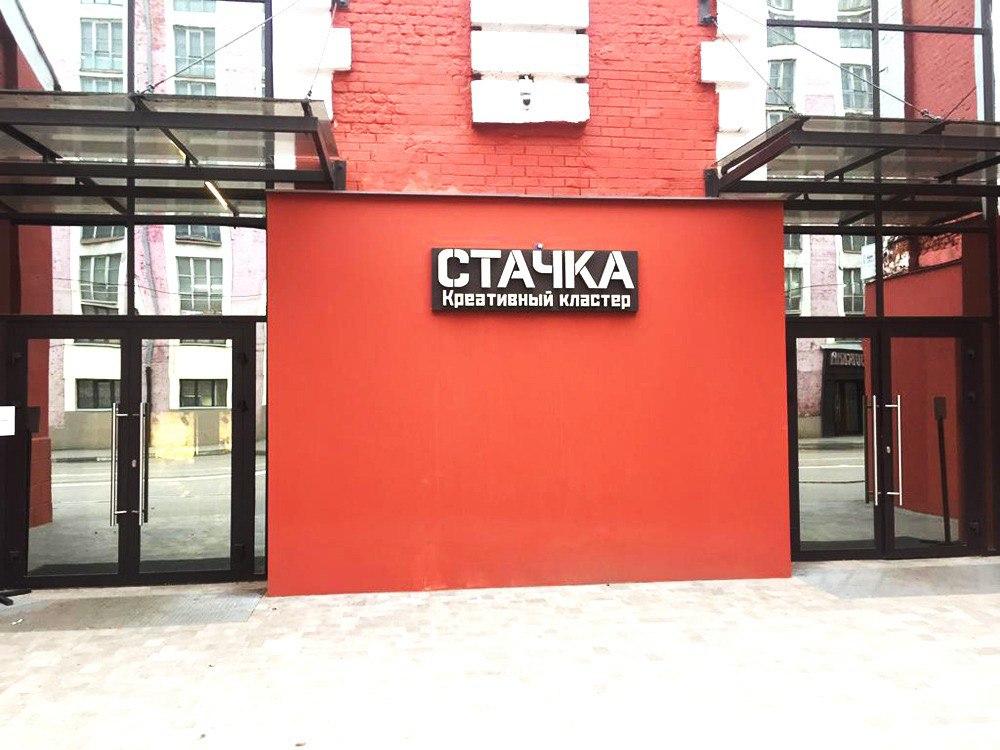 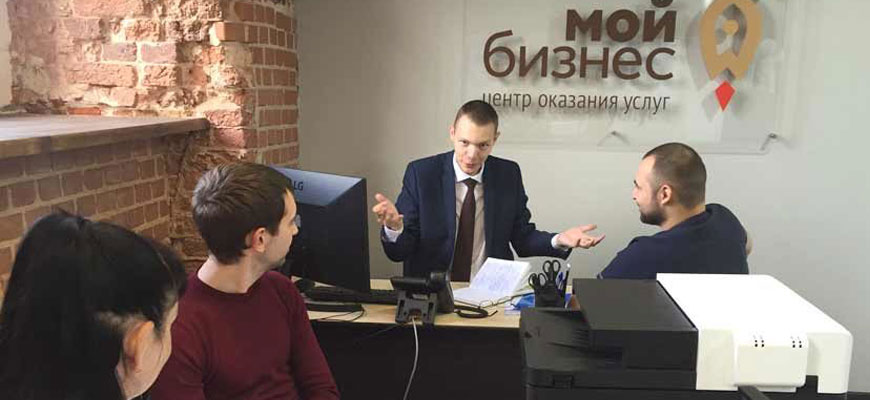 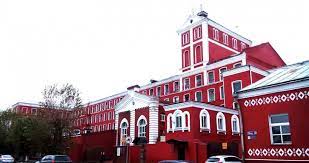 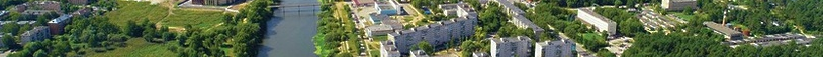 44
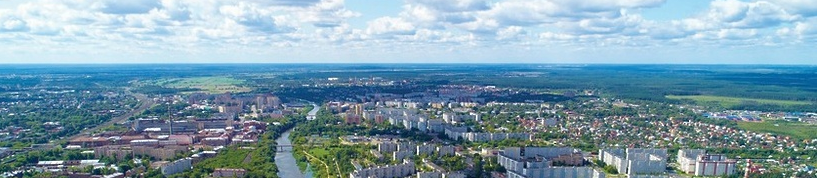 БЮДЖЕТ В РАЗРЕЗЕ МУНИЦИПАЛЬНЫХ ПРОГРАММ С УКАЗАНИЕМ ДОСТИГНУТЫХ И ПЛАНОВЫХ ЦЕЛЕВЫХ ПОКАЗАТЕЛЕЙ ПРОГРАММ С ОБЪЯСНЕНИЕМ ПРИЧИН ИХ НЕВЫПОЛНЕНИЯ
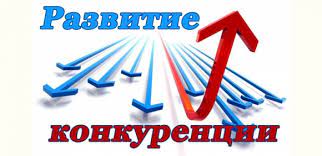 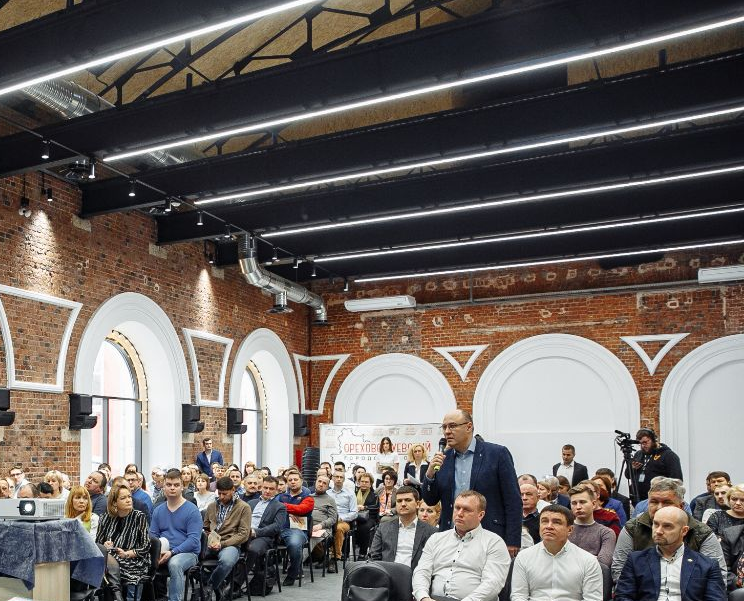 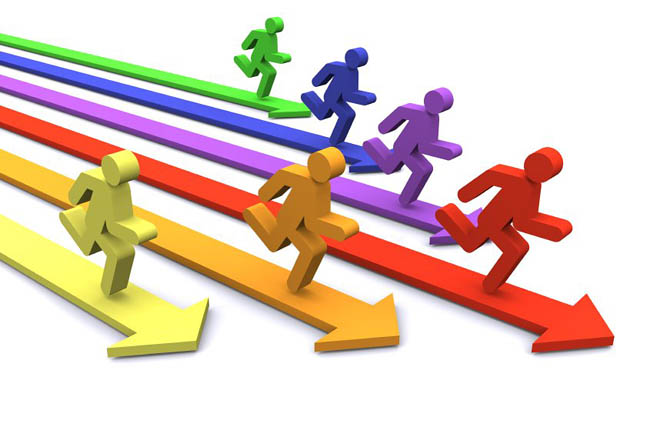 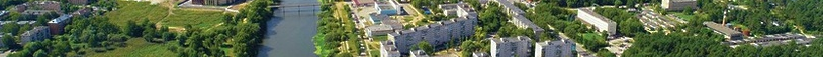 45
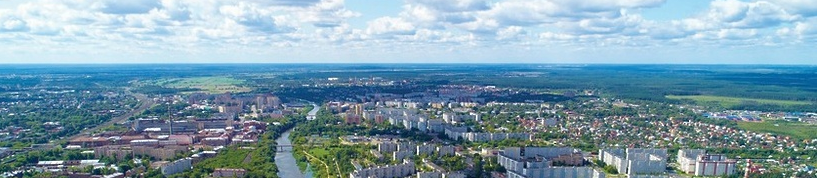 БЮДЖЕТ В РАЗРЕЗЕ МУНИЦИПАЛЬНЫХ ПРОГРАММ С УКАЗАНИЕМ ДОСТИГНУТЫХ И ПЛАНОВЫХ ЦЕЛЕВЫХ ПОКАЗАТЕЛЕЙ ПРОГРАММ С ОБЪЯСНЕНИЕМ ПРИЧИН ИХ НЕВЫПОЛНЕНИЯ
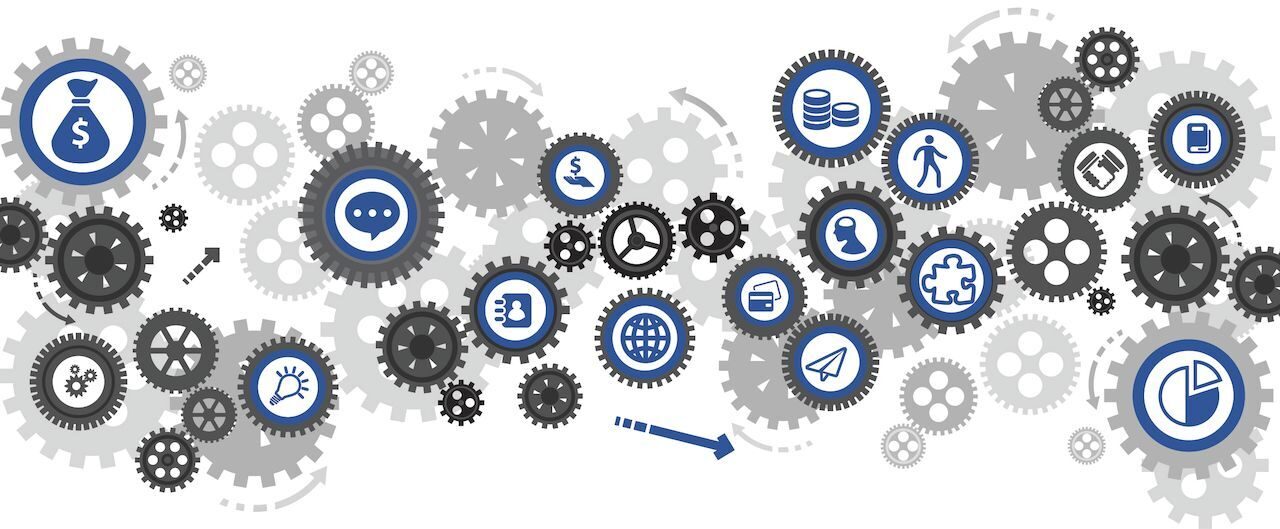 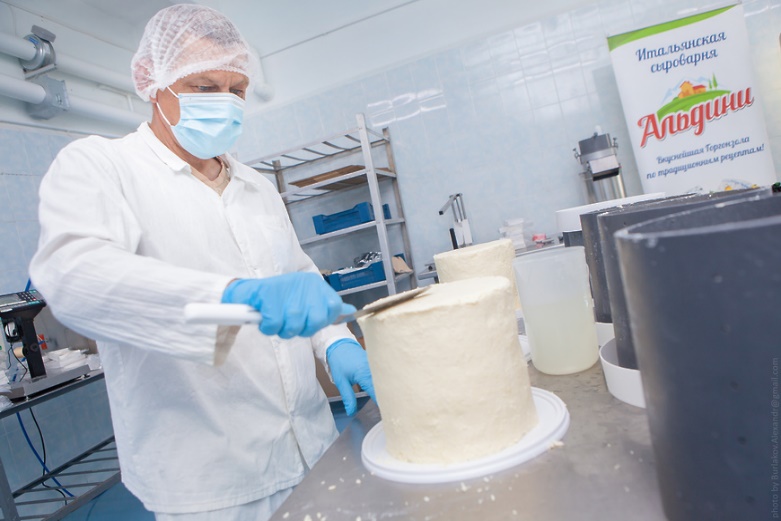 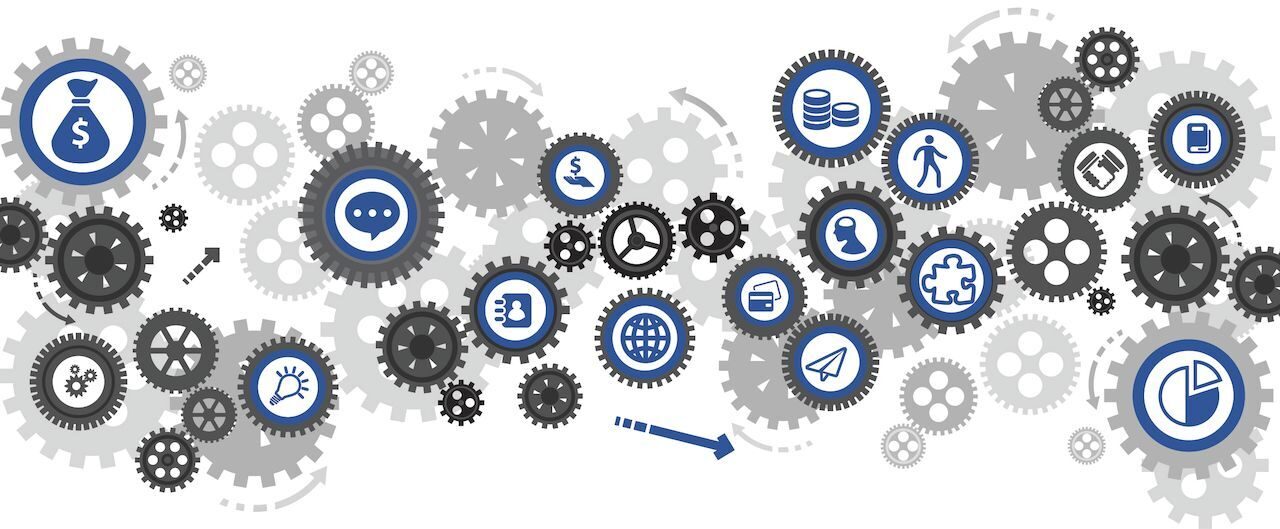 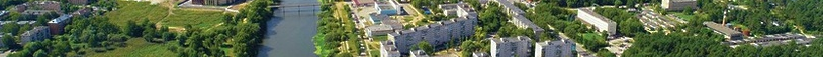 46
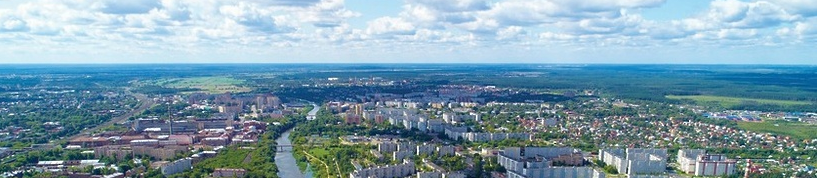 БЮДЖЕТ В РАЗРЕЗЕ МУНИЦИПАЛЬНЫХ ПРОГРАММ С УКАЗАНИЕМ ДОСТИГНУТЫХ И ПЛАНОВЫХ ЦЕЛЕВЫХ ПОКАЗАТЕЛЕЙ ПРОГРАММ С ОБЪЯСНЕНИЕМ ПРИЧИН ИХ НЕВЫПОЛНЕНИЯ
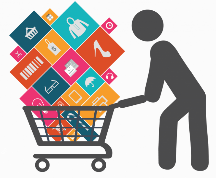 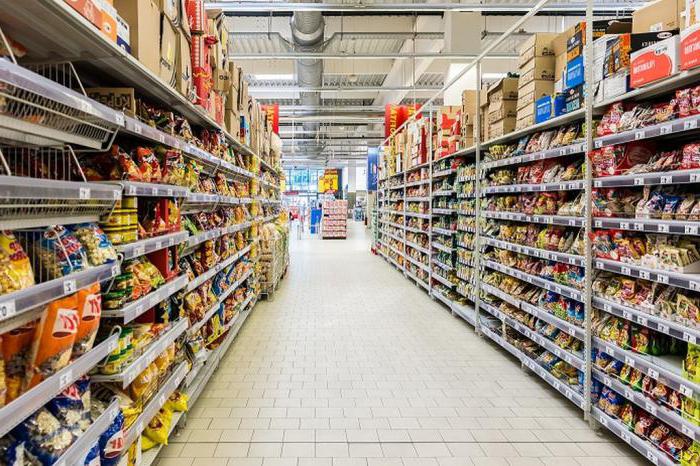 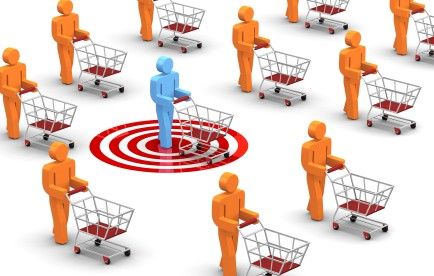 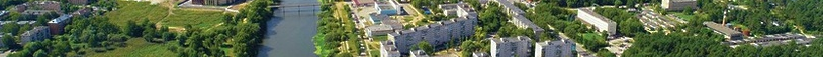 47
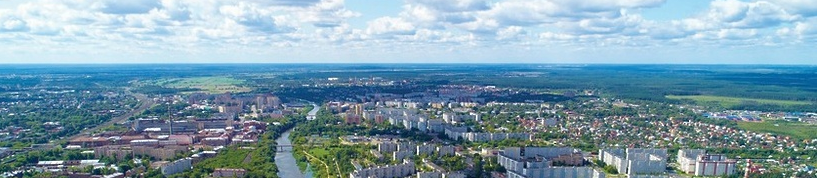 БЮДЖЕТ В РАЗРЕЗЕ МУНИЦИПАЛЬНЫХ ПРОГРАММ С УКАЗАНИЕМ ДОСТИГНУТЫХ И ПЛАНОВЫХ ЦЕЛЕВЫХ ПОКАЗАТЕЛЕЙ ПРОГРАММ С ОБЪЯСНЕНИЕМ ПРИЧИН ИХ НЕВЫПОЛНЕНИЯ
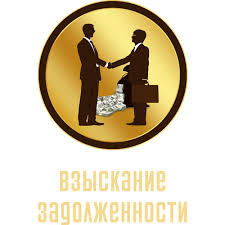 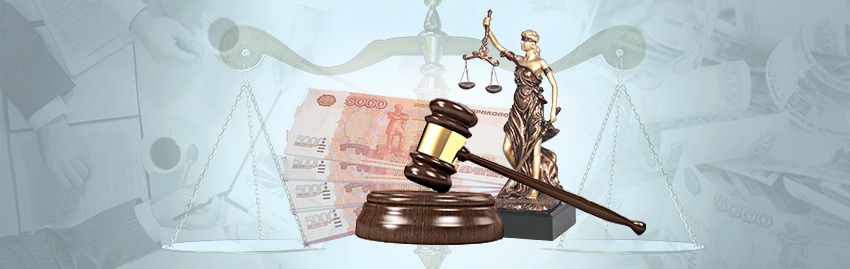 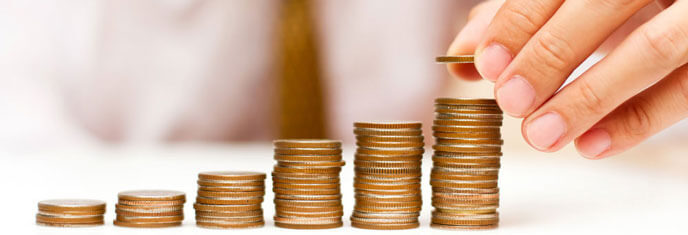 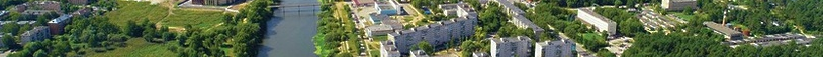 48
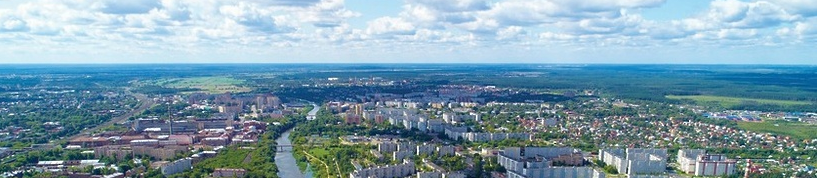 БЮДЖЕТ В РАЗРЕЗЕ МУНИЦИПАЛЬНЫХ ПРОГРАММ С УКАЗАНИЕМ ДОСТИГНУТЫХ И ПЛАНОВЫХ ЦЕЛЕВЫХ ПОКАЗАТЕЛЕЙ ПРОГРАММ С ОБЪЯСНЕНИЕМ ПРИЧИН ИХ НЕВЫПОЛНЕНИЯ
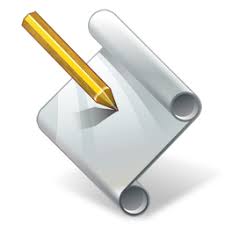 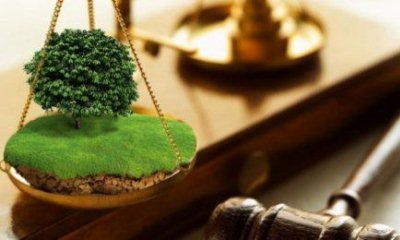 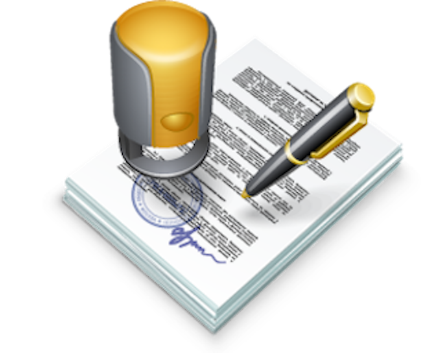 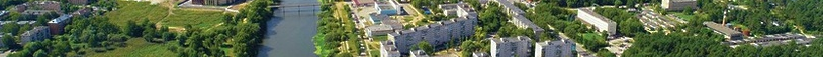 49
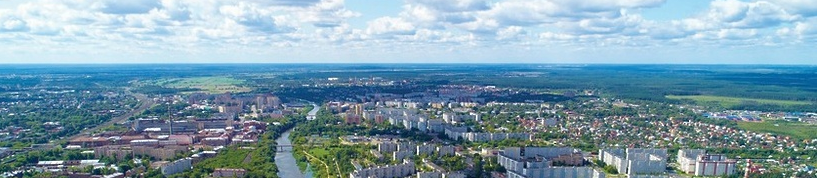 БЮДЖЕТ В РАЗРЕЗЕ МУНИЦИПАЛЬНЫХ ПРОГРАММ С УКАЗАНИЕМ ДОСТИГНУТЫХ И ПЛАНОВЫХ ЦЕЛЕВЫХ ПОКАЗАТЕЛЕЙ ПРОГРАММ С ОБЪЯСНЕНИЕМ ПРИЧИН ИХ НЕВЫПОЛНЕНИЯ
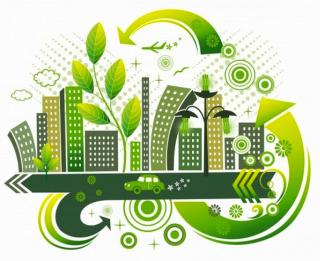 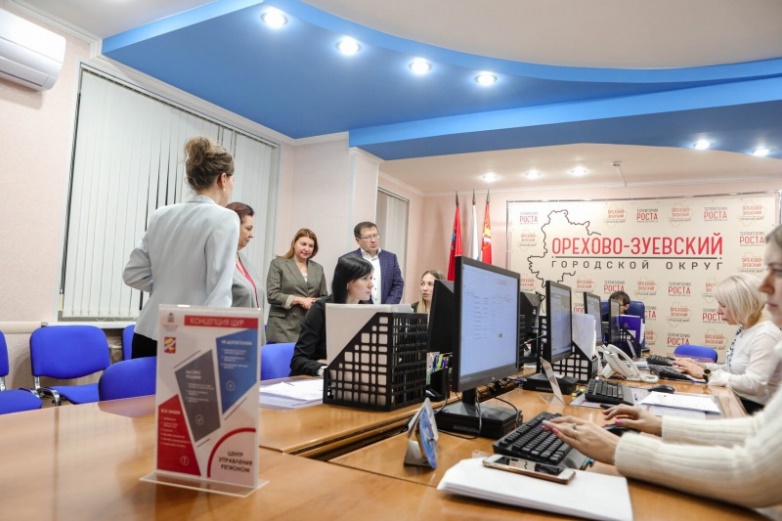 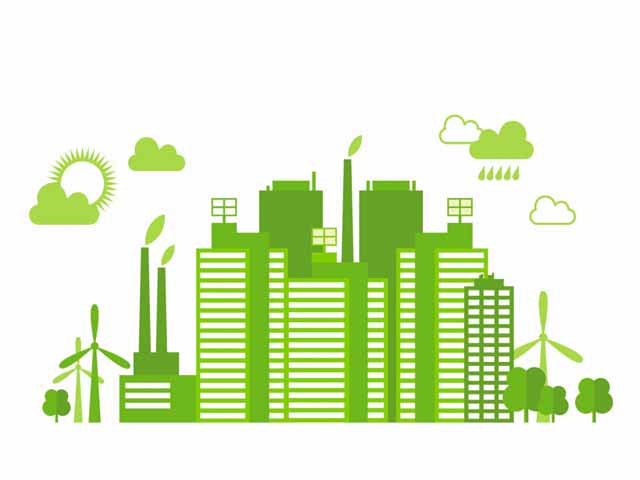 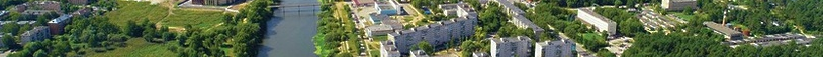 50
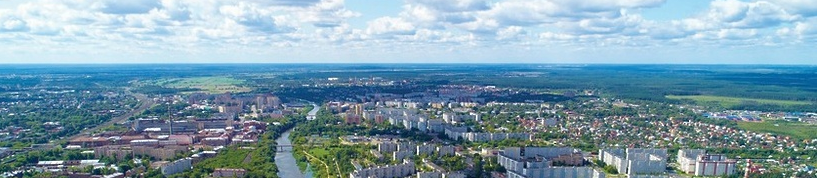 БЮДЖЕТ В РАЗРЕЗЕ МУНИЦИПАЛЬНЫХ ПРОГРАММ С УКАЗАНИЕМ ДОСТИГНУТЫХ И ПЛАНОВЫХ ЦЕЛЕВЫХ ПОКАЗАТЕЛЕЙ ПРОГРАММ С ОБЪЯСНЕНИЕМ ПРИЧИН ИХ НЕВЫПОЛНЕНИЯ
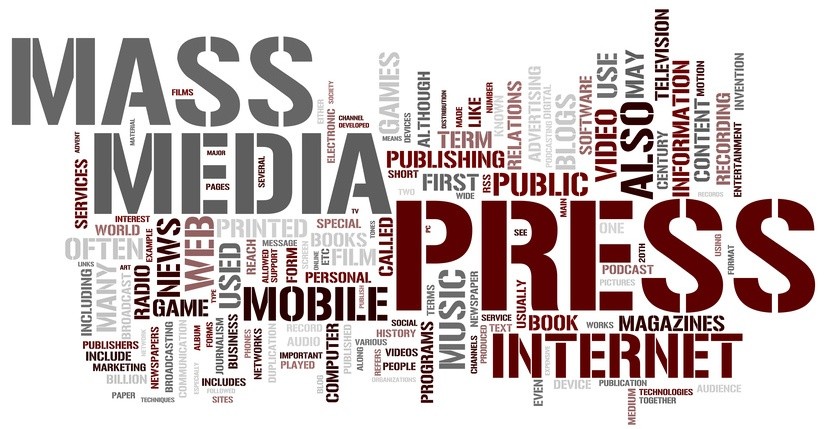 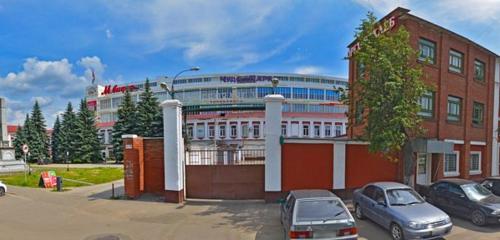 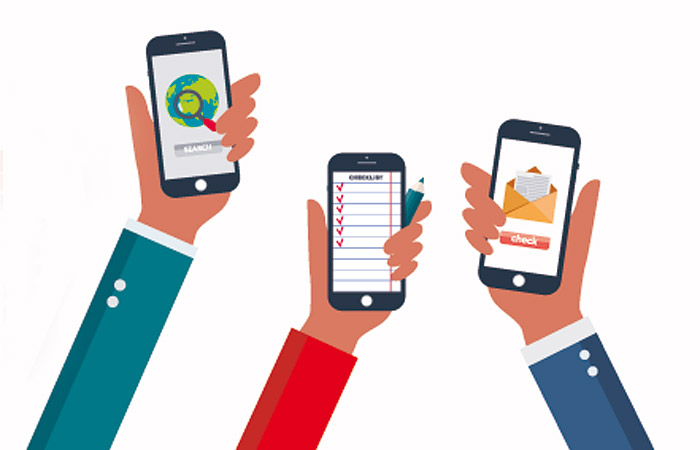 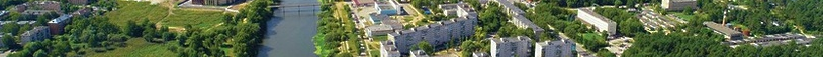 51
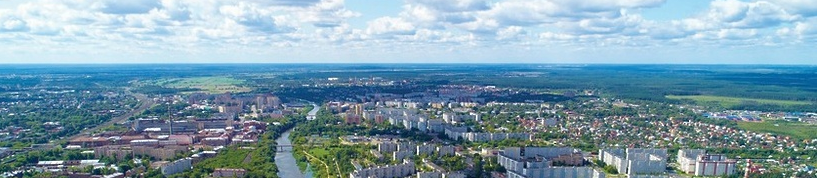 БЮДЖЕТ В РАЗРЕЗЕ МУНИЦИПАЛЬНЫХ ПРОГРАММ С УКАЗАНИЕМ ДОСТИГНУТЫХ И ПЛАНОВЫХ ЦЕЛЕВЫХ ПОКАЗАТЕЛЕЙ ПРОГРАММ С ОБЪЯСНЕНИЕМ ПРИЧИН ИХ НЕВЫПОЛНЕНИЯ
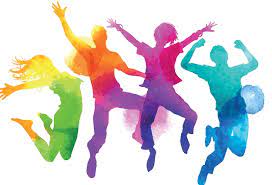 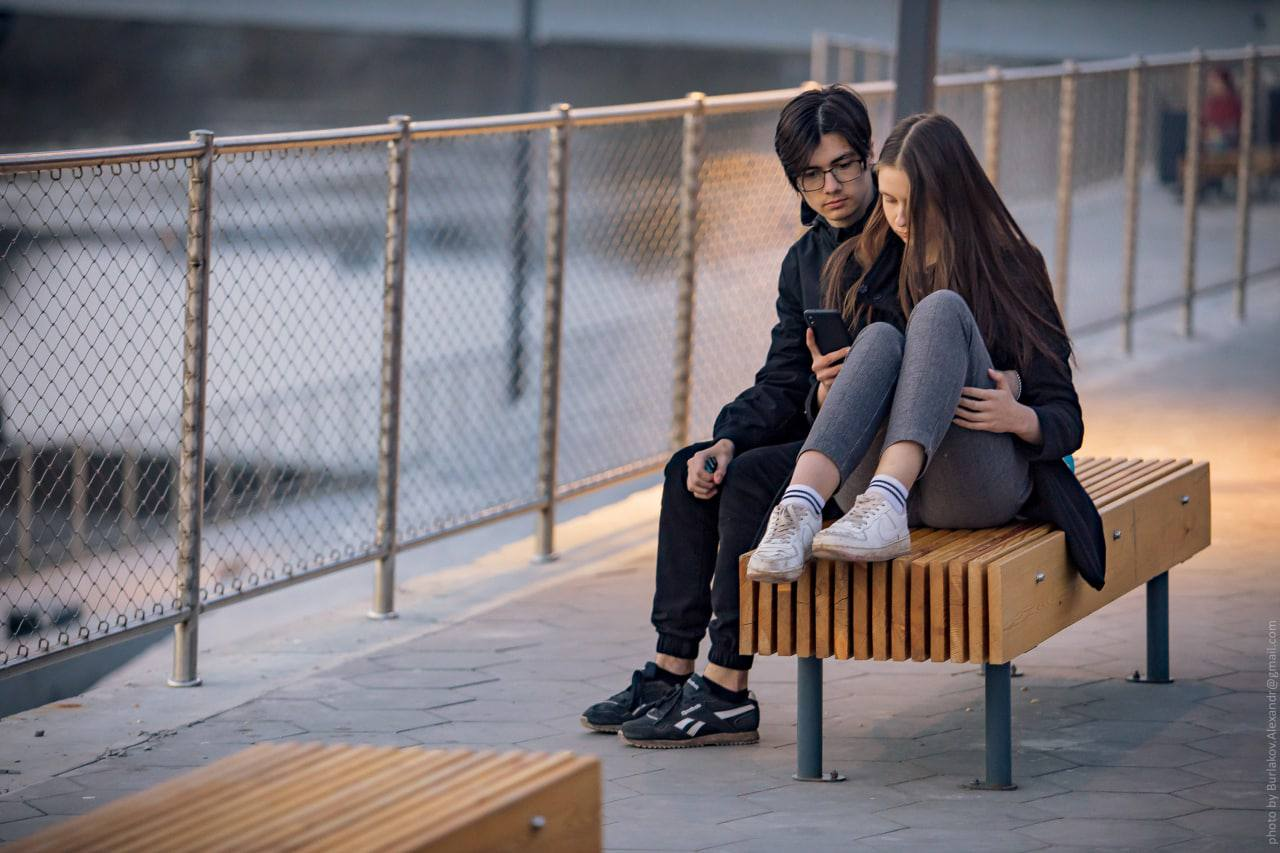 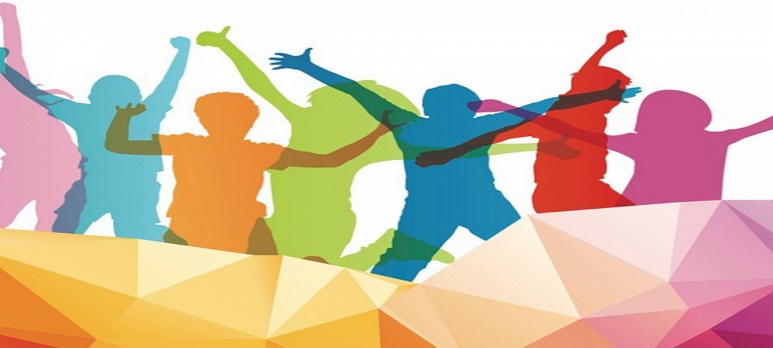 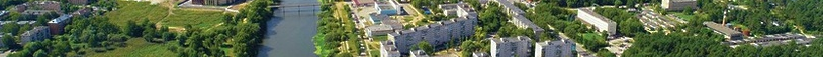 52
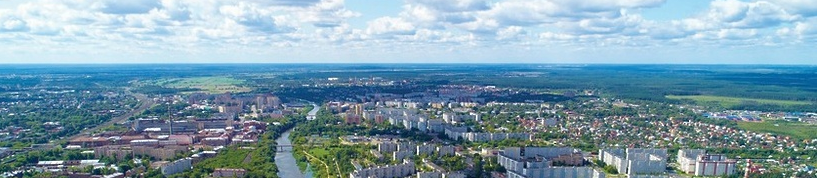 БЮДЖЕТ В РАЗРЕЗЕ МУНИЦИПАЛЬНЫХ ПРОГРАММ С УКАЗАНИЕМ ДОСТИГНУТЫХ И ПЛАНОВЫХ ЦЕЛЕВЫХ ПОКАЗАТЕЛЕЙ ПРОГРАММ С ОБЪЯСНЕНИЕМ ПРИЧИН ИХ НЕВЫПОЛНЕНИЯ
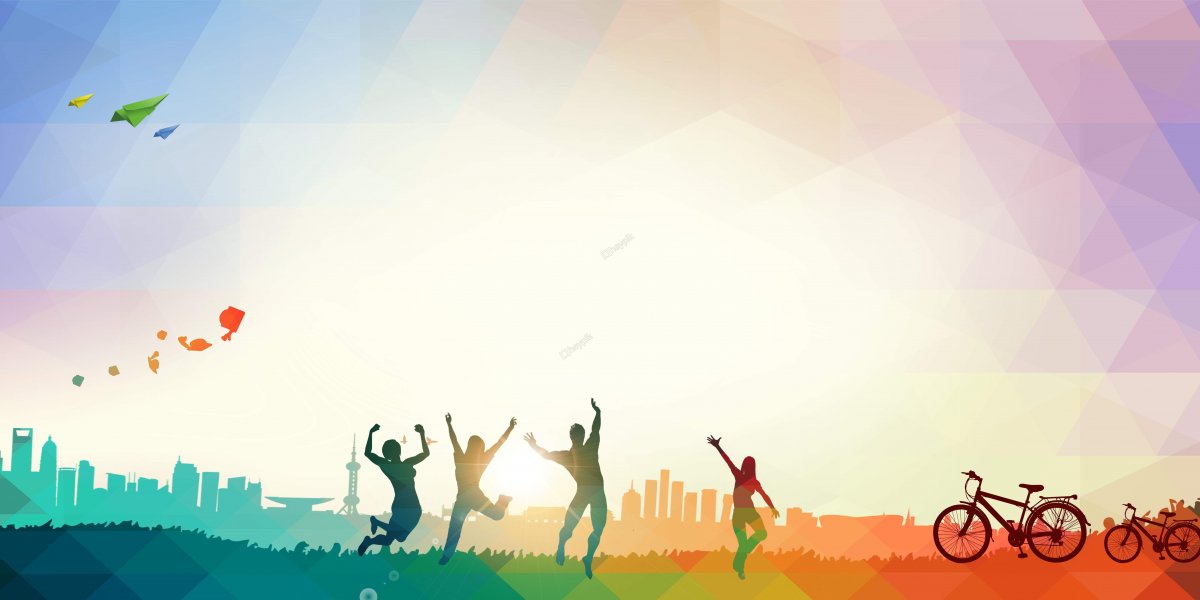 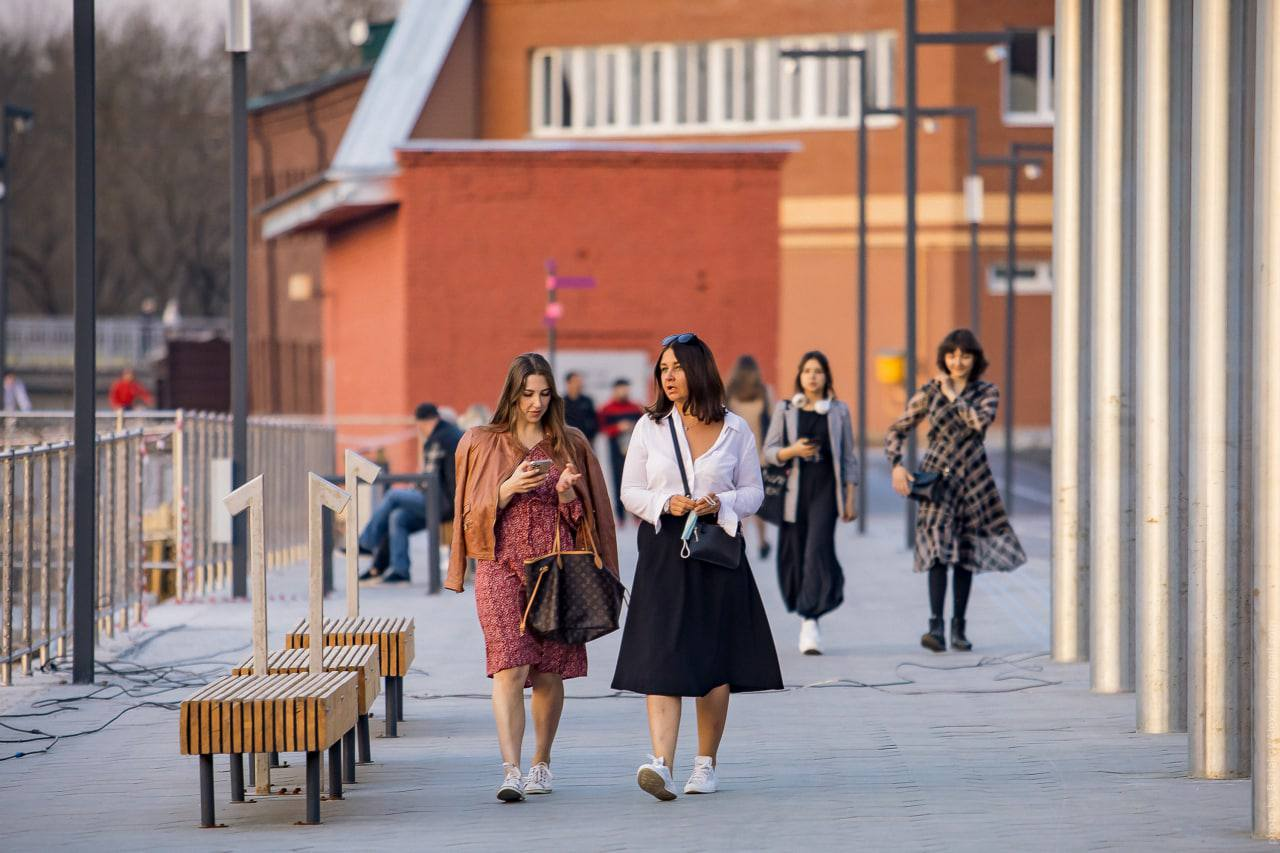 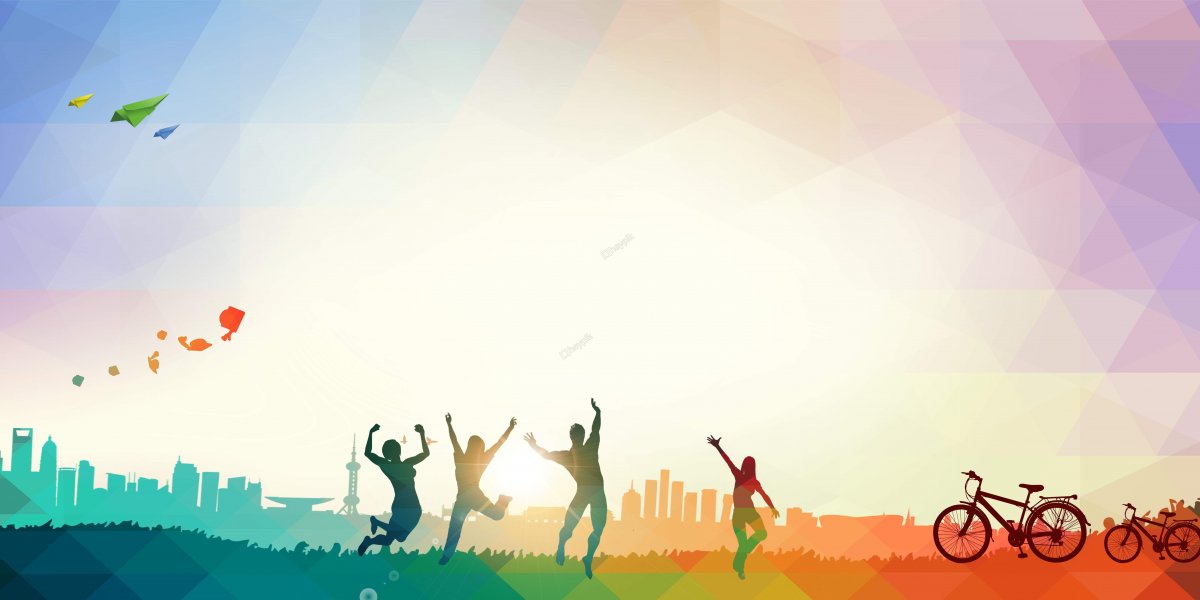 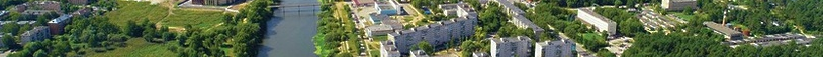 53
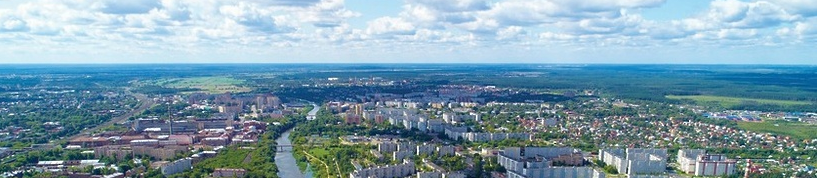 БЮДЖЕТ В РАЗРЕЗЕ МУНИЦИПАЛЬНЫХ ПРОГРАММ С УКАЗАНИЕМ ДОСТИГНУТЫХ И ПЛАНОВЫХ ЦЕЛЕВЫХ ПОКАЗАТЕЛЕЙ ПРОГРАММ С ОБЪЯСНЕНИЕМ ПРИЧИН ИХ НЕВЫПОЛНЕНИЯ
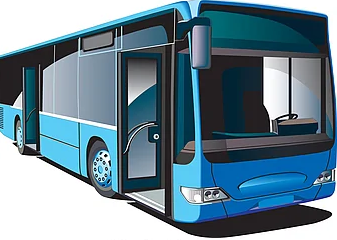 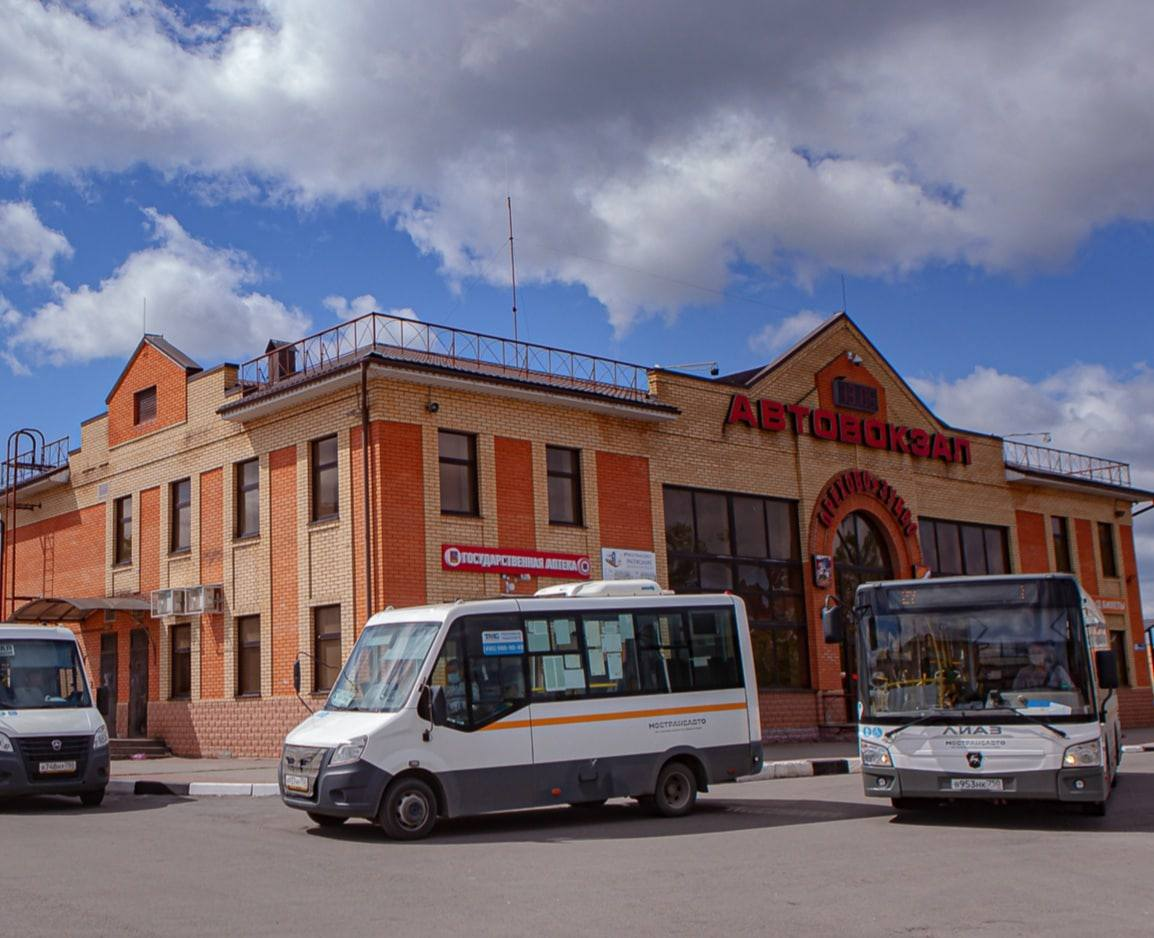 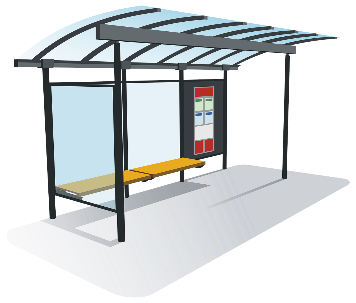 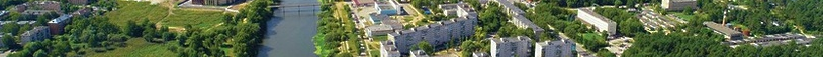 54
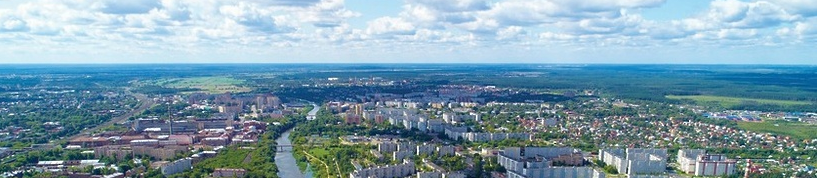 БЮДЖЕТ В РАЗРЕЗЕ МУНИЦИПАЛЬНЫХ ПРОГРАММ С УКАЗАНИЕМ ДОСТИГНУТЫХ И ПЛАНОВЫХ ЦЕЛЕВЫХ ПОКАЗАТЕЛЕЙ ПРОГРАММ С ОБЪЯСНЕНИЕМ ПРИЧИН ИХ НЕВЫПОЛНЕНИЯ
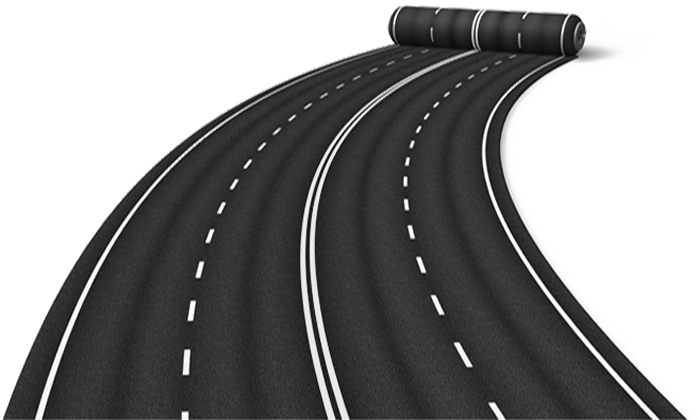 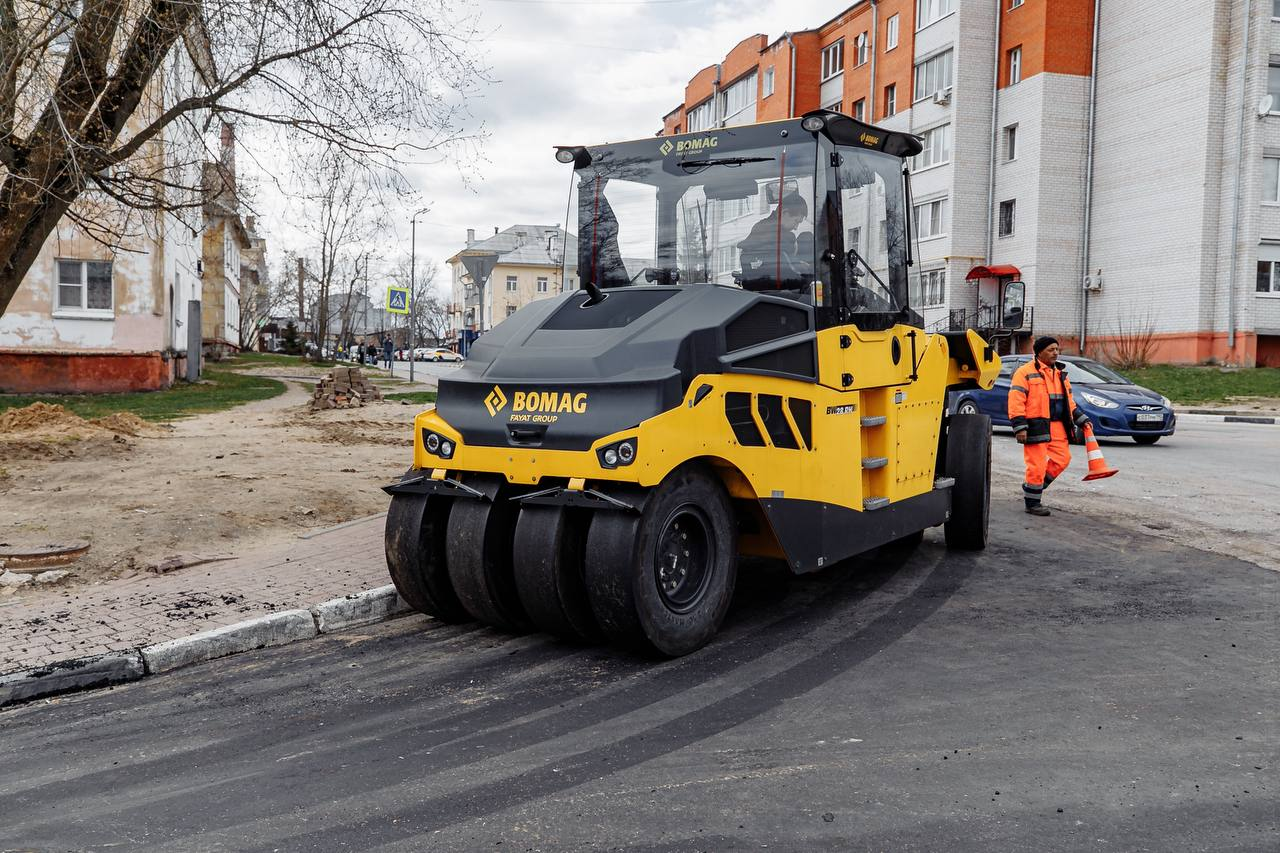 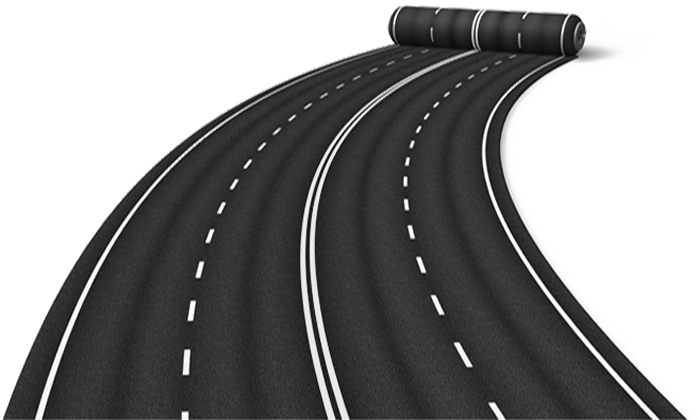 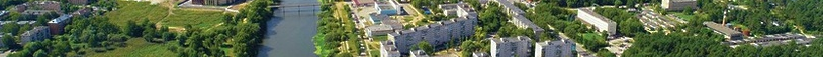 55
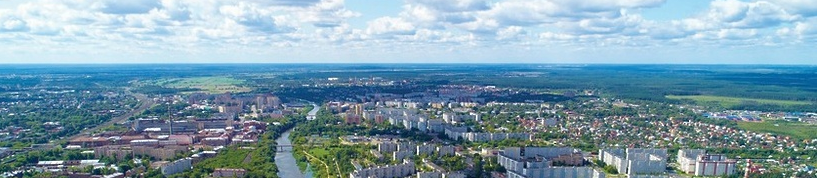 БЮДЖЕТ В РАЗРЕЗЕ МУНИЦИПАЛЬНЫХ ПРОГРАММ С УКАЗАНИЕМ ДОСТИГНУТЫХ И ПЛАНОВЫХ ЦЕЛЕВЫХ ПОКАЗАТЕЛЕЙ ПРОГРАММ С ОБЪЯСНЕНИЕМ ПРИЧИН ИХ НЕВЫПОЛНЕНИЯ
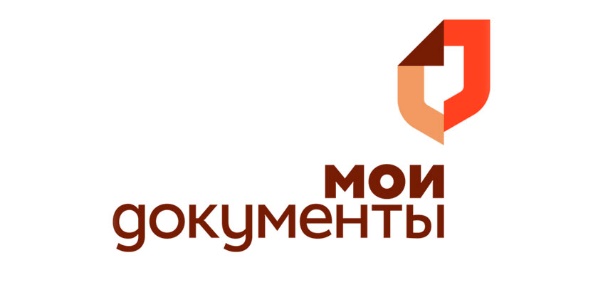 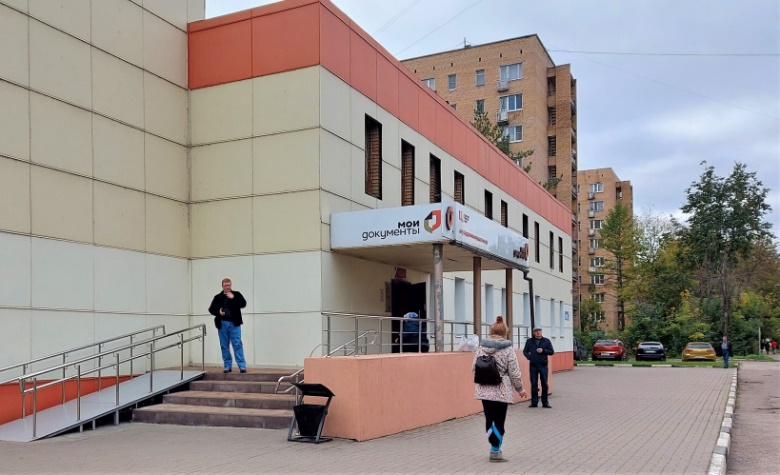 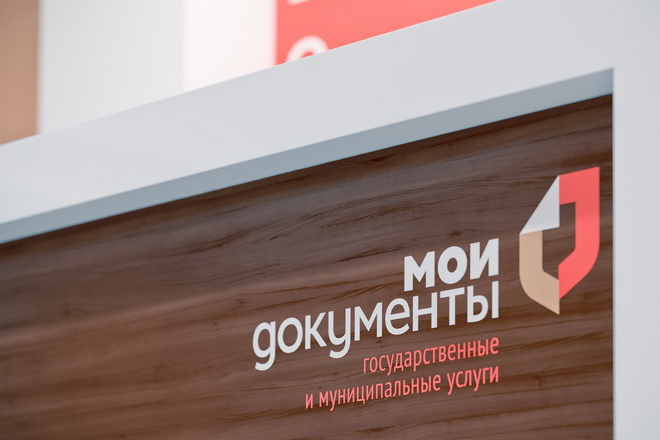 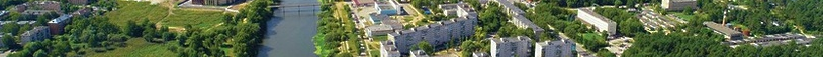 56
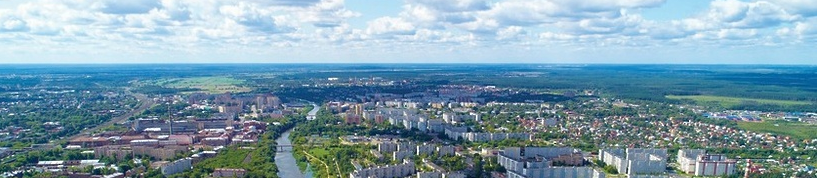 БЮДЖЕТ В РАЗРЕЗЕ МУНИЦИПАЛЬНЫХ ПРОГРАММ С УКАЗАНИЕМ ДОСТИГНУТЫХ И ПЛАНОВЫХ ЦЕЛЕВЫХ ПОКАЗАТЕЛЕЙ ПРОГРАММ С ОБЪЯСНЕНИЕМ ПРИЧИН ИХ НЕВЫПОЛНЕНИЯ
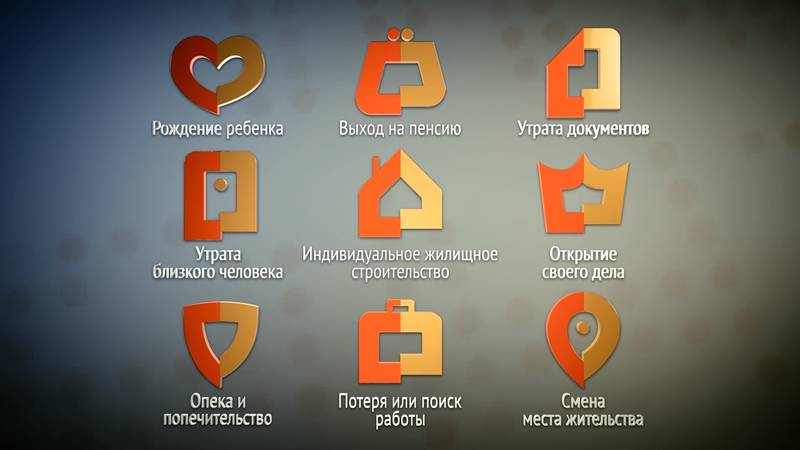 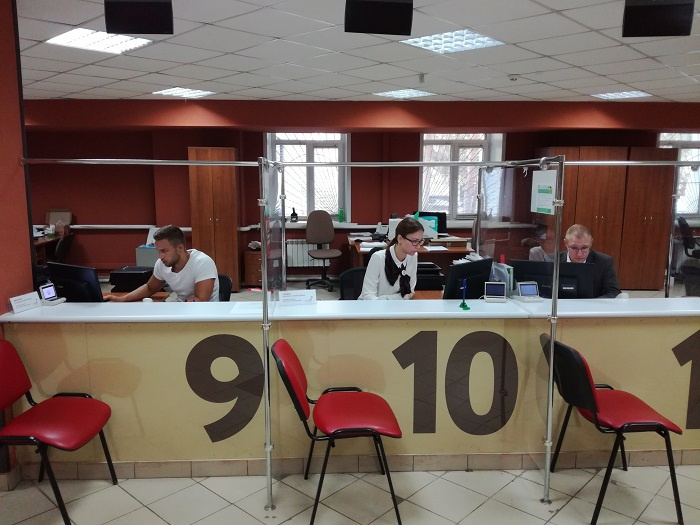 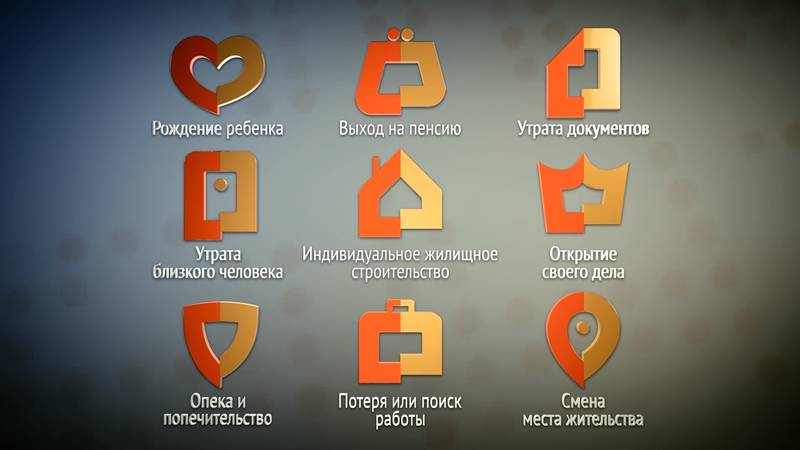 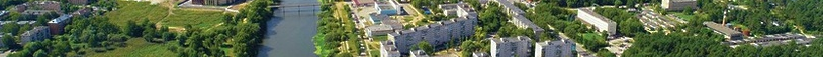 57
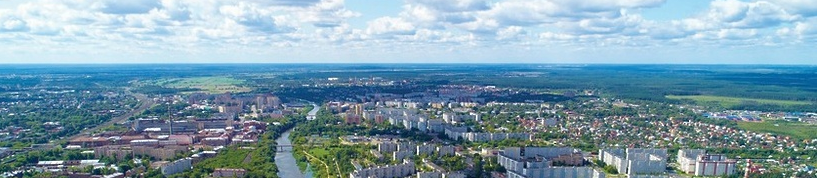 БЮДЖЕТ В РАЗРЕЗЕ МУНИЦИПАЛЬНЫХ ПРОГРАММ С УКАЗАНИЕМ ДОСТИГНУТЫХ И ПЛАНОВЫХ ЦЕЛЕВЫХ ПОКАЗАТЕЛЕЙ ПРОГРАММ С ОБЪЯСНЕНИЕМ ПРИЧИН ИХ НЕВЫПОЛНЕНИЯ
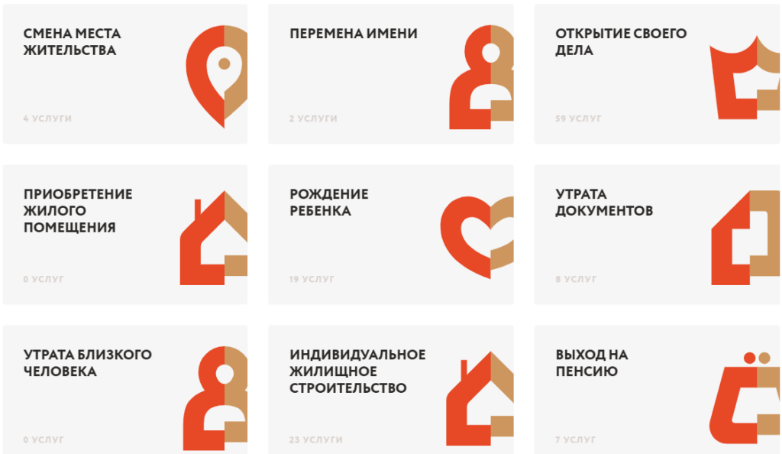 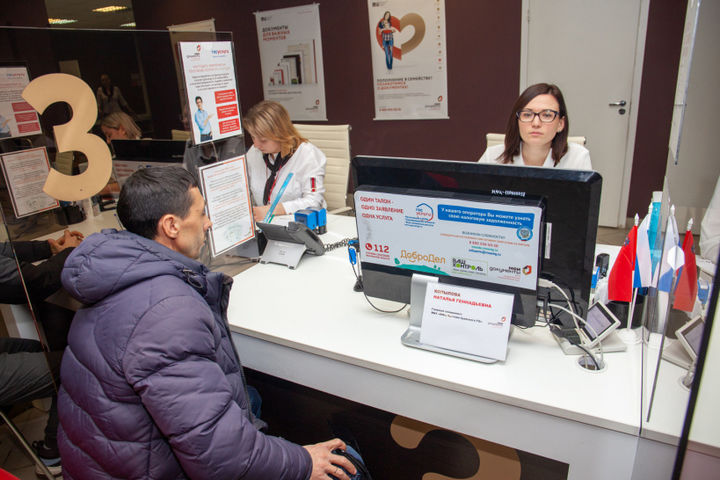 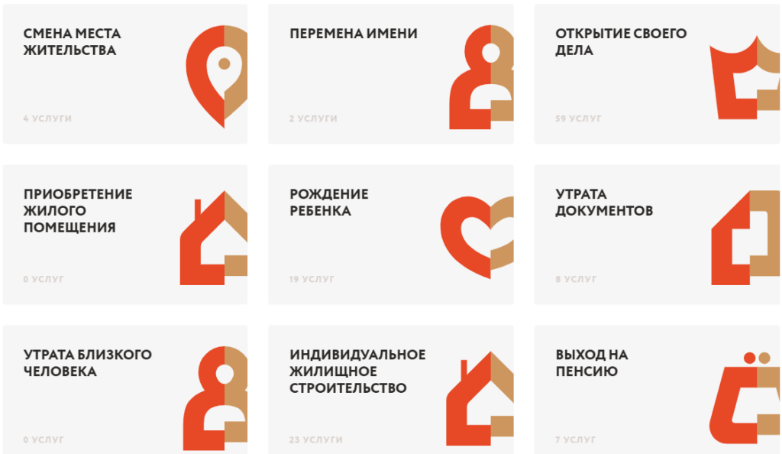 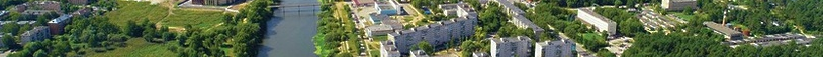 58
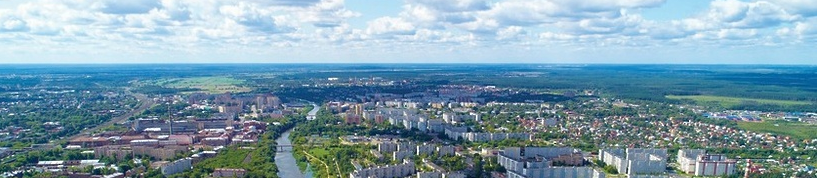 БЮДЖЕТ В РАЗРЕЗЕ МУНИЦИПАЛЬНЫХ ПРОГРАММ С УКАЗАНИЕМ ДОСТИГНУТЫХ И ПЛАНОВЫХ ЦЕЛЕВЫХ ПОКАЗАТЕЛЕЙ ПРОГРАММ С ОБЪЯСНЕНИЕМ ПРИЧИН ИХ НЕВЫПОЛНЕНИЯ
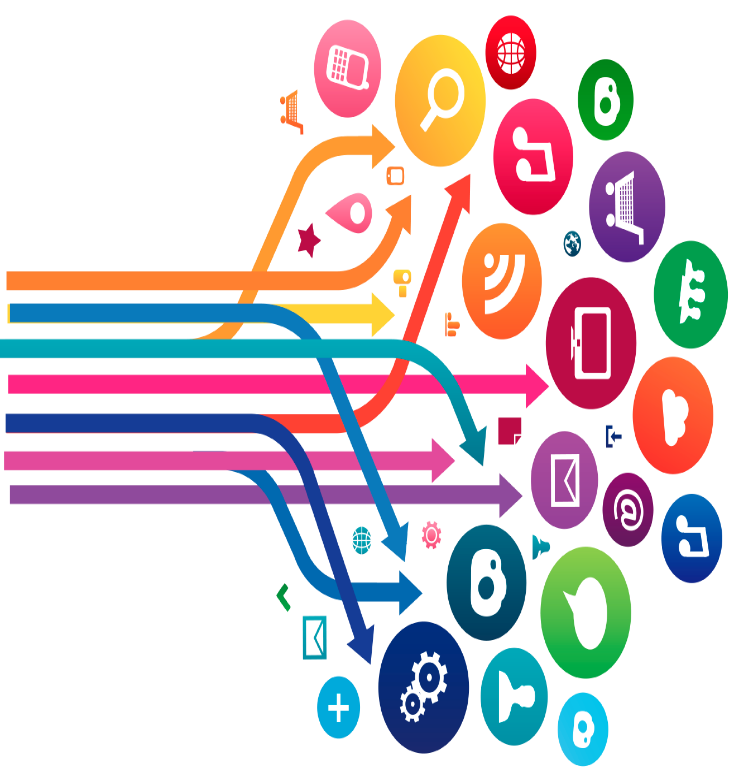 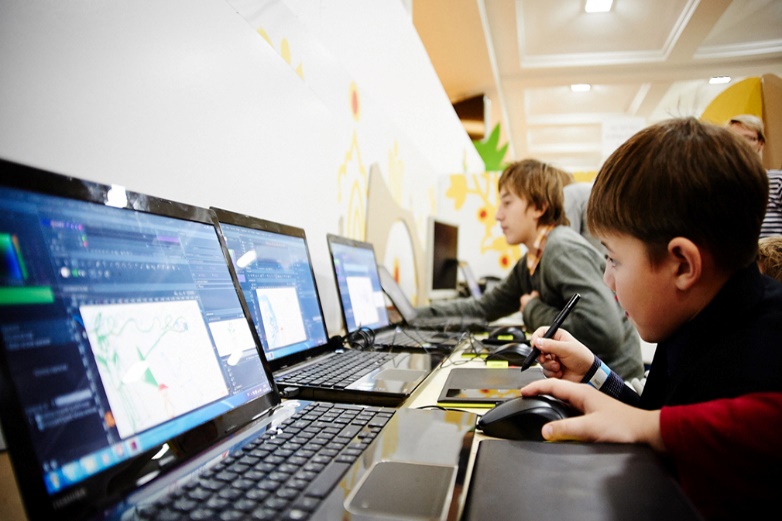 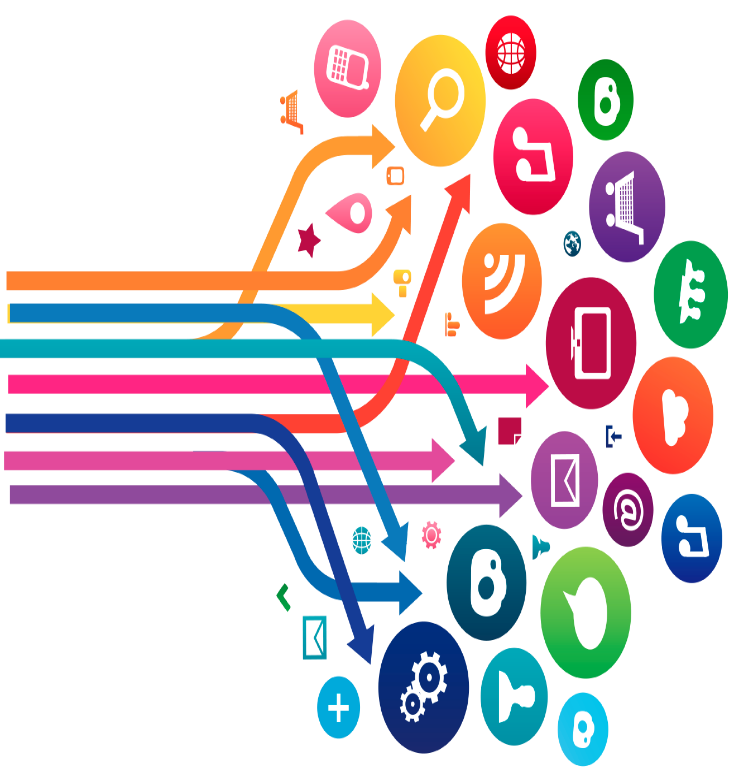 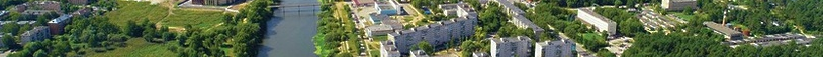 59
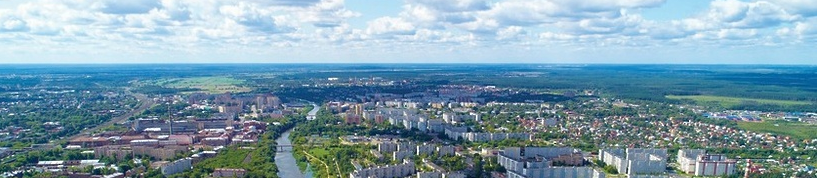 БЮДЖЕТ В РАЗРЕЗЕ МУНИЦИПАЛЬНЫХ ПРОГРАММ С УКАЗАНИЕМ ДОСТИГНУТЫХ И ПЛАНОВЫХ ЦЕЛЕВЫХ ПОКАЗАТЕЛЕЙ ПРОГРАММ С ОБЪЯСНЕНИЕМ ПРИЧИН ИХ НЕВЫПОЛНЕНИЯ
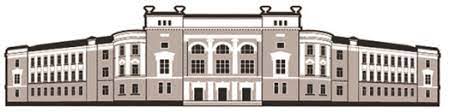 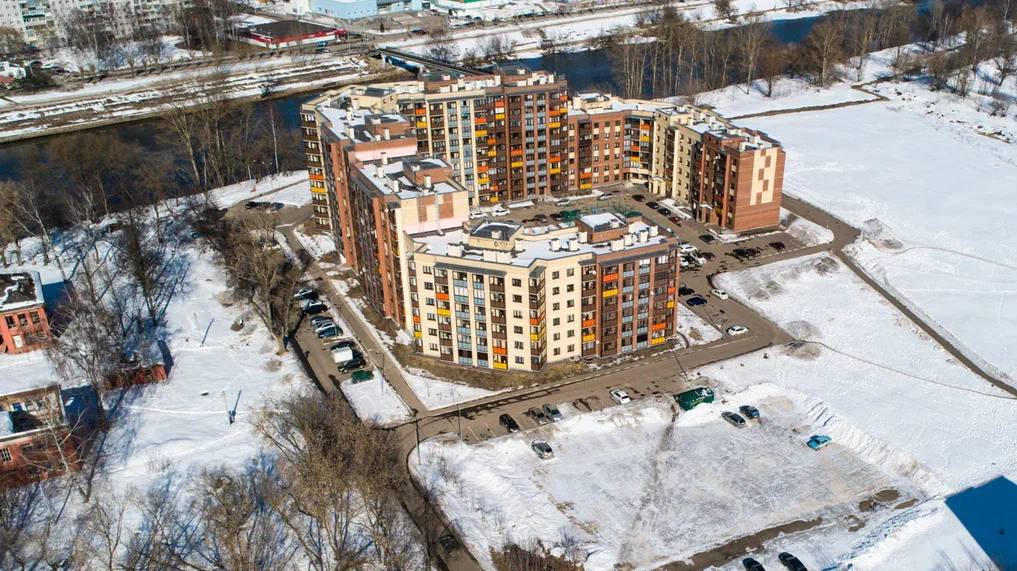 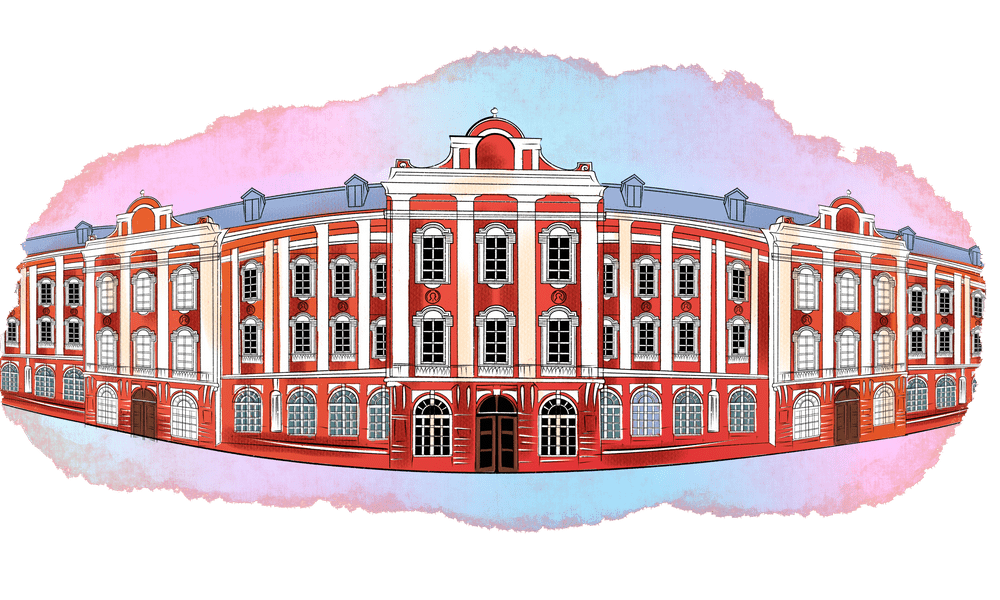 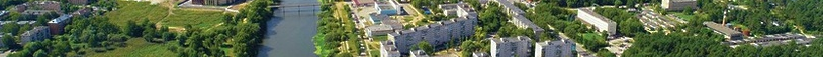 60
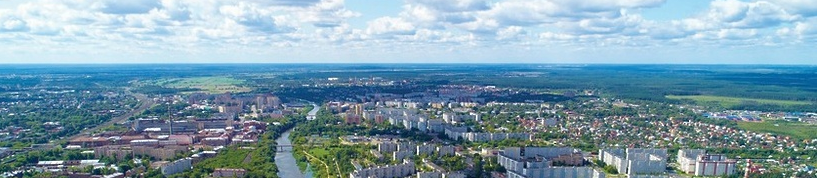 БЮДЖЕТ В РАЗРЕЗЕ МУНИЦИПАЛЬНЫХ ПРОГРАММ С УКАЗАНИЕМ ДОСТИГНУТЫХ И ПЛАНОВЫХ ЦЕЛЕВЫХ ПОКАЗАТЕЛЕЙ ПРОГРАММ С ОБЪЯСНЕНИЕМ ПРИЧИН ИХ НЕВЫПОЛНЕНИЯ
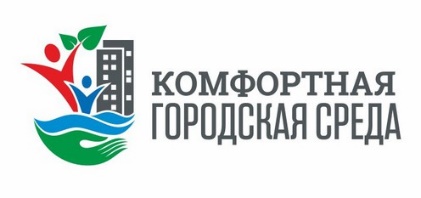 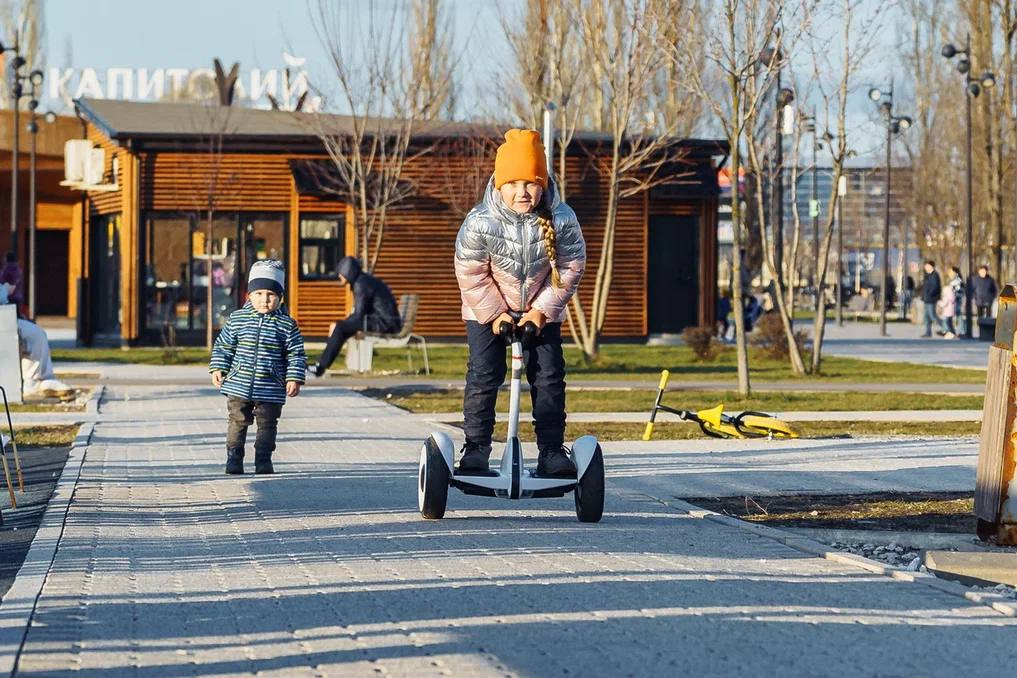 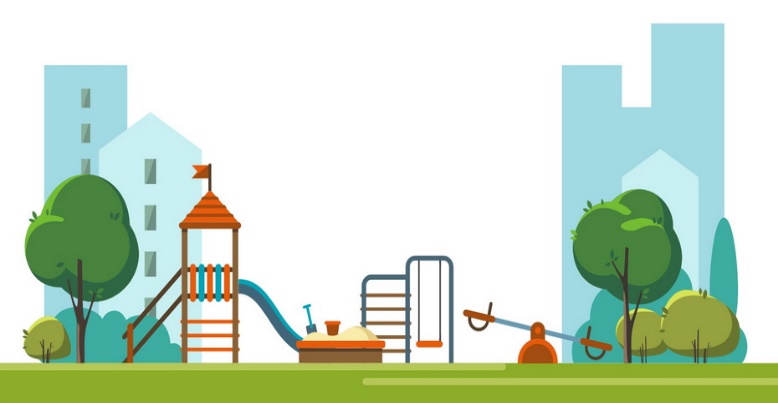 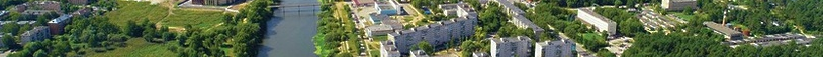 61
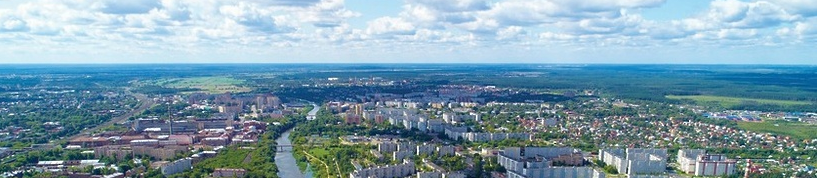 БЮДЖЕТ В РАЗРЕЗЕ МУНИЦИПАЛЬНЫХ ПРОГРАММ С УКАЗАНИЕМ ДОСТИГНУТЫХ И ПЛАНОВЫХ ЦЕЛЕВЫХ ПОКАЗАТЕЛЕЙ ПРОГРАММ С ОБЪЯСНЕНИЕМ ПРИЧИН ИХ НЕВЫПОЛНЕНИЯ
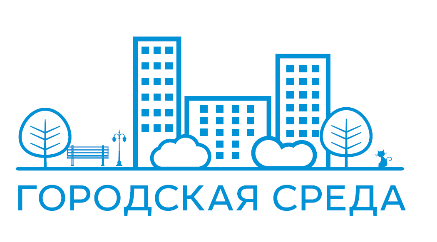 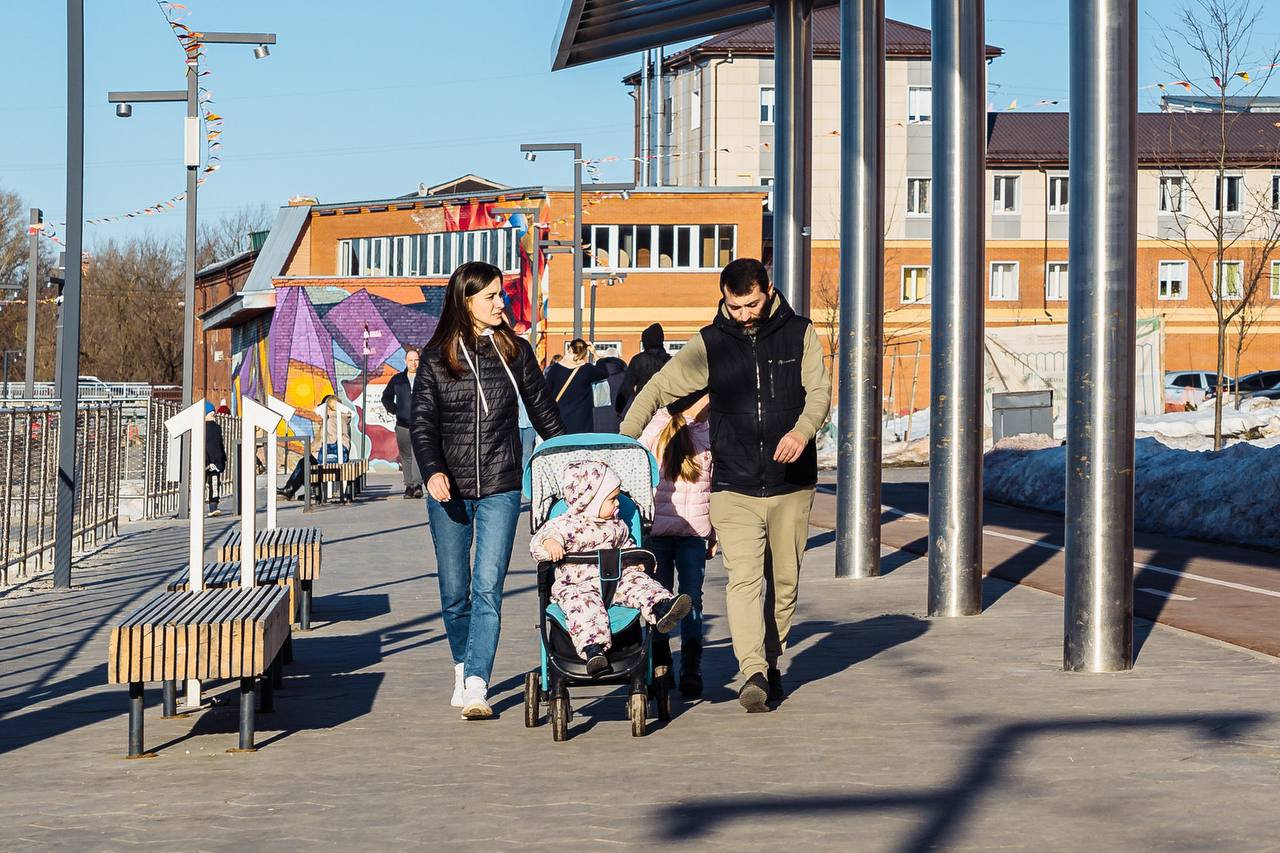 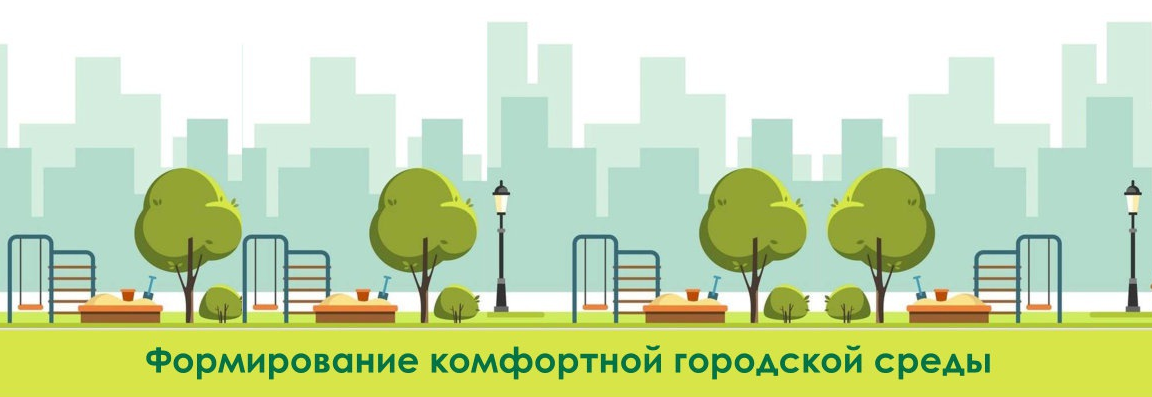 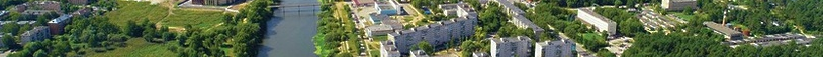 62
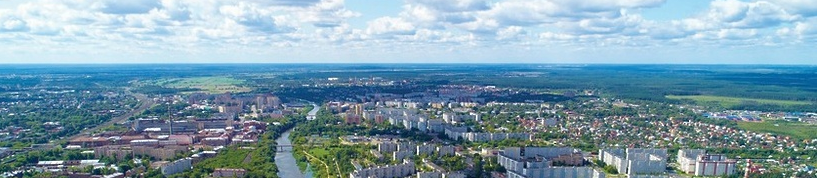 БЮДЖЕТ В РАЗРЕЗЕ МУНИЦИПАЛЬНЫХ ПРОГРАММ С УКАЗАНИЕМ ДОСТИГНУТЫХ И ПЛАНОВЫХ ЦЕЛЕВЫХ ПОКАЗАТЕЛЕЙ ПРОГРАММ С ОБЪЯСНЕНИЕМ ПРИЧИН ИХ НЕВЫПОЛНЕНИЯ
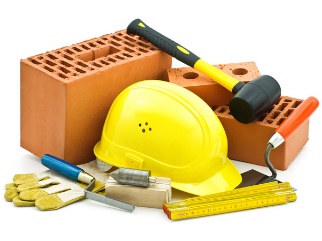 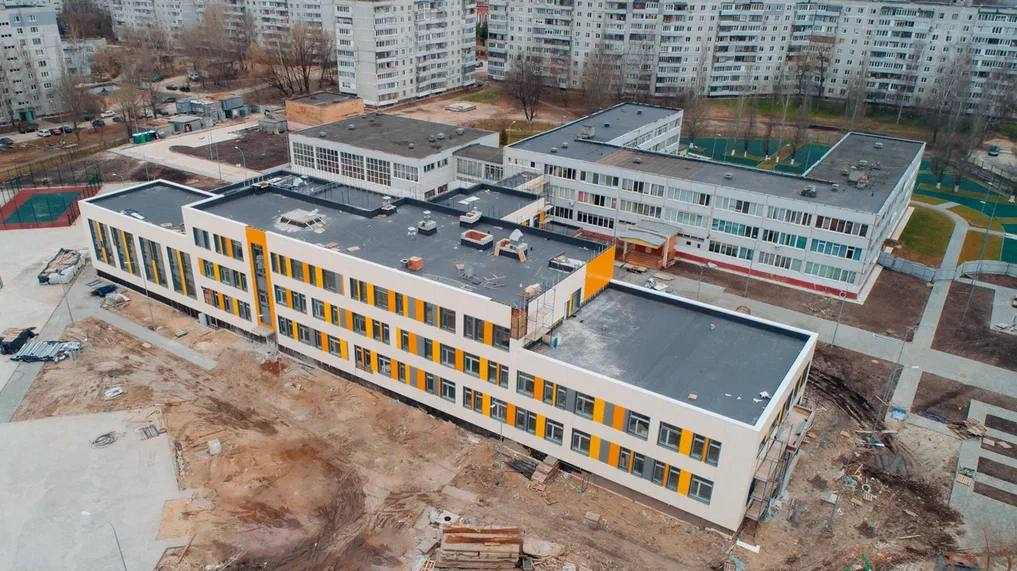 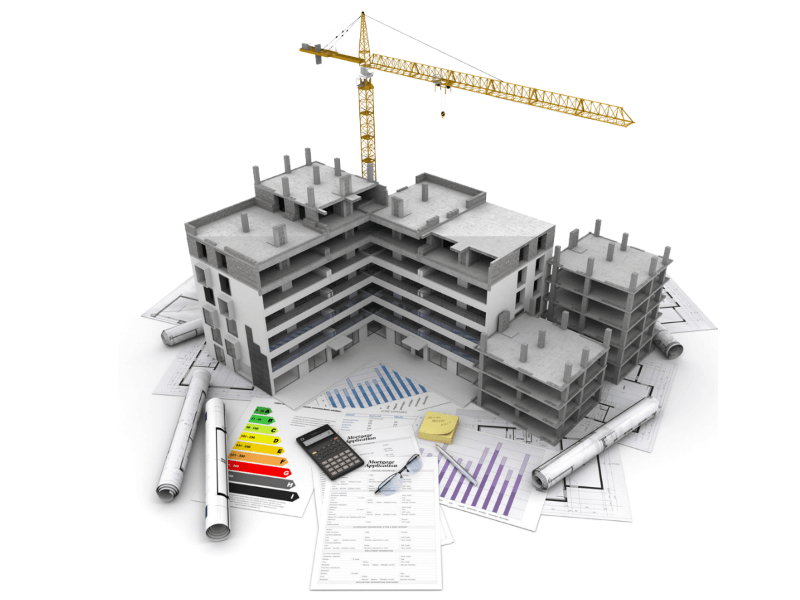 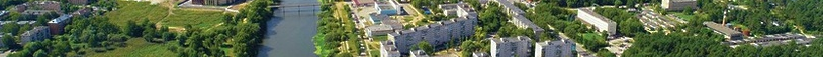 63
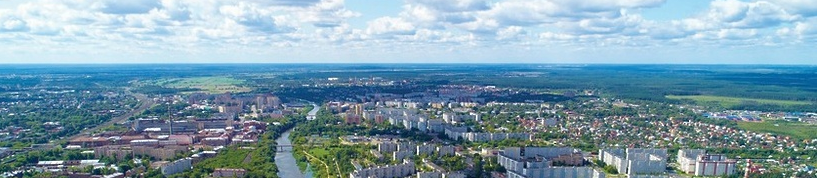 БЮДЖЕТ В РАЗРЕЗЕ МУНИЦИПАЛЬНЫХ ПРОГРАММ С УКАЗАНИЕМ ДОСТИГНУТЫХ И ПЛАНОВЫХ ЦЕЛЕВЫХ ПОКАЗАТЕЛЕЙ ПРОГРАММ С ОБЪЯСНЕНИЕМ ПРИЧИН ИХ НЕВЫПОЛНЕНИЯ
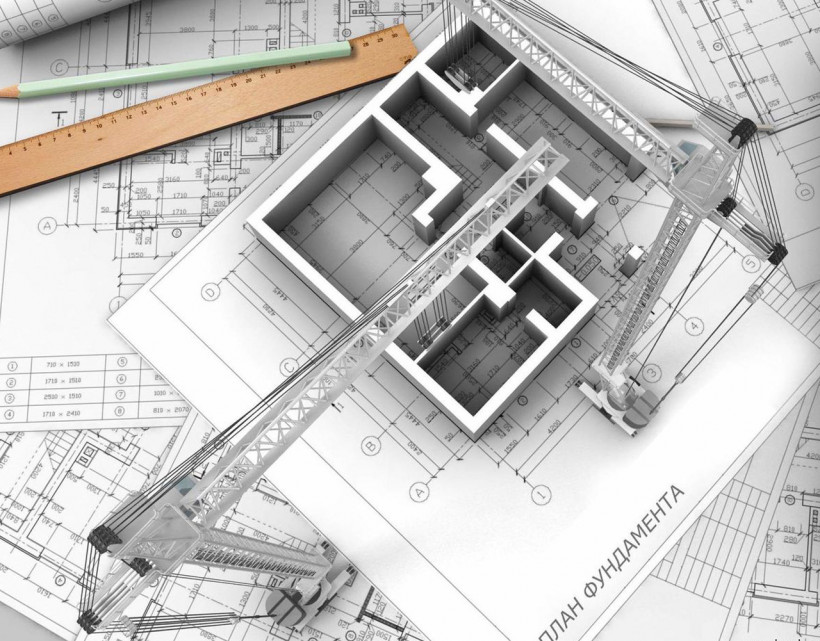 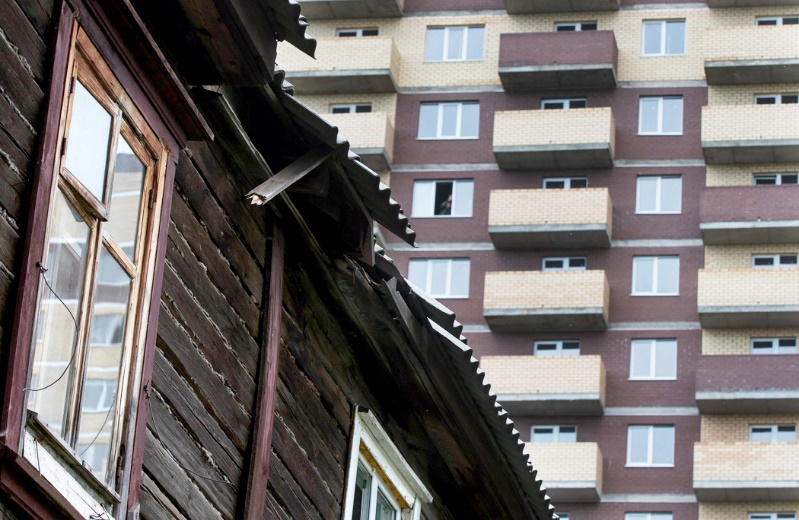 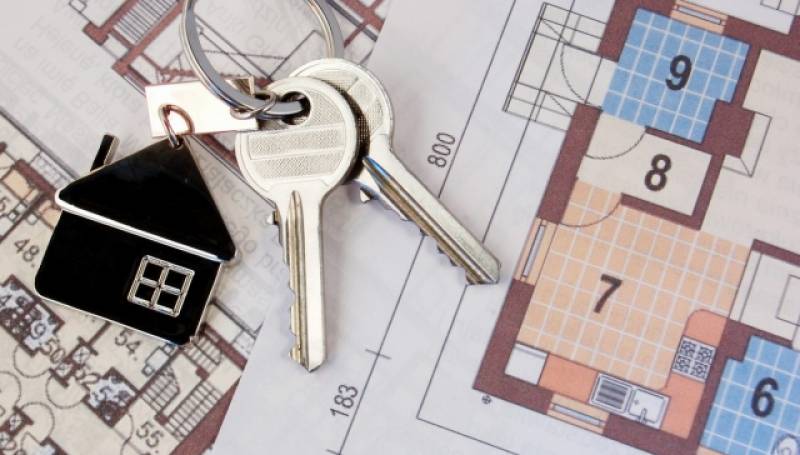 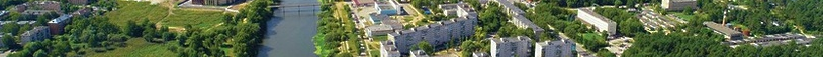 64
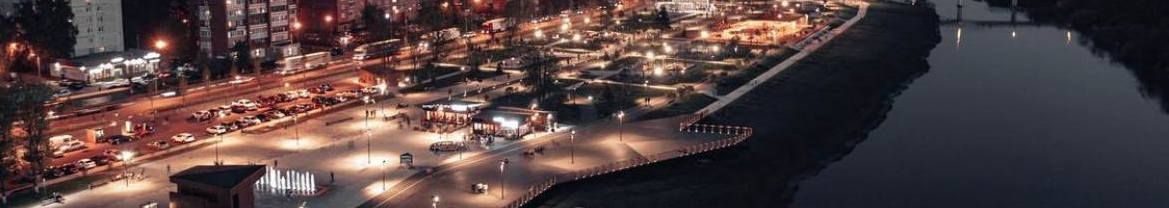 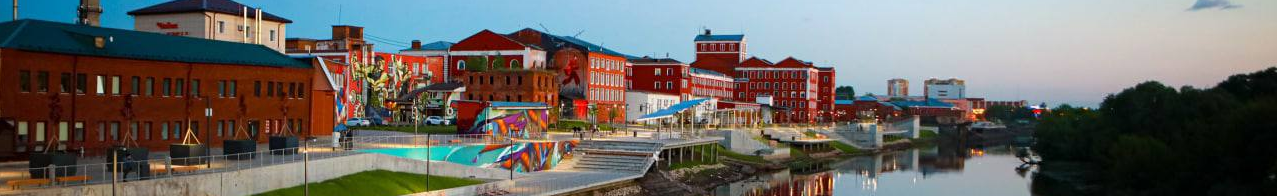 БЮДЖЕТ В РАЗРЕЗЕ МУНИЦИПАЛЬНЫХ ПРОГРАММ
65
БЮДЖЕТ В РАЗРЕЗЕ МУНИЦИПАЛЬНЫХ ПРОГРАММ
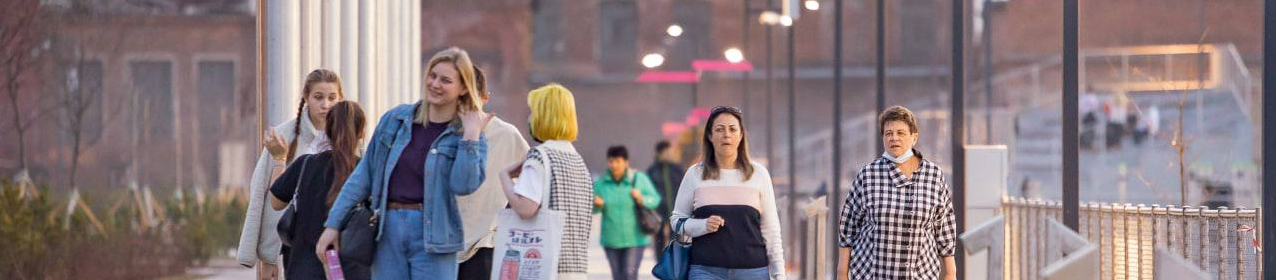 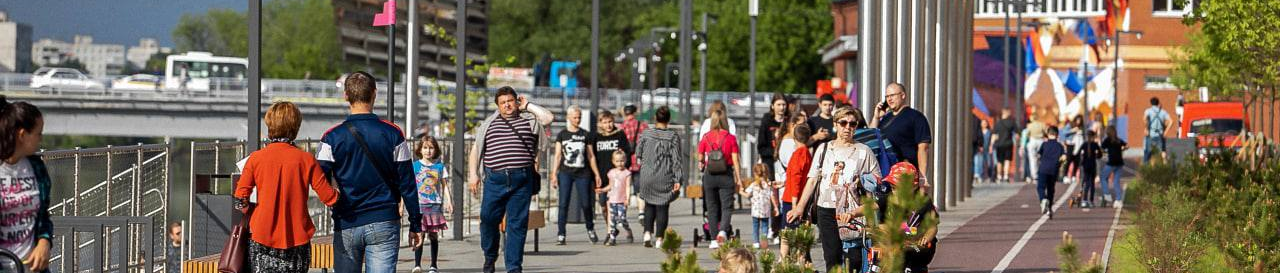 66
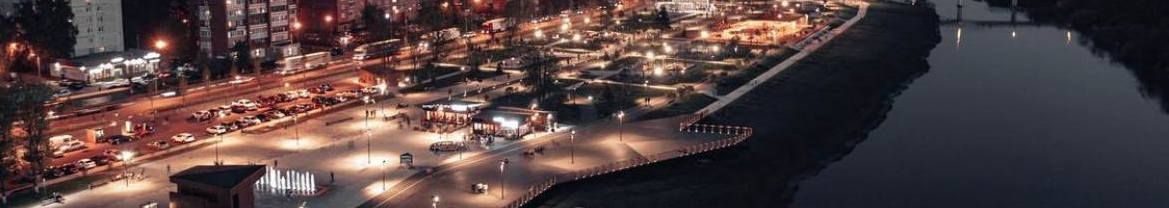 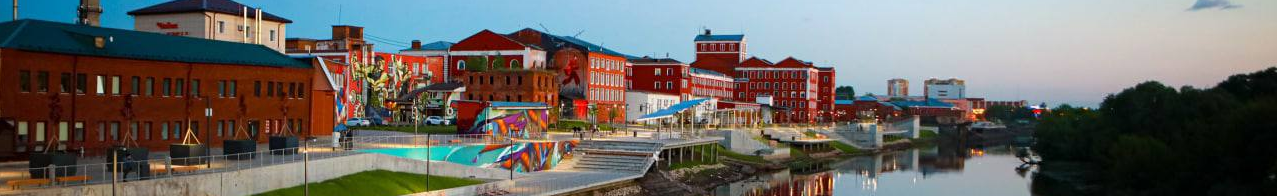 ИНФОРМАЦИЯ О РАСХОДАХ БЮДЖЕТА С УЧЕТОМ ИНТЕРЕСОВ ЦЕЛЕВЫХ ГРУПП ПОЛЬЗОВАТЕЛЕЙ
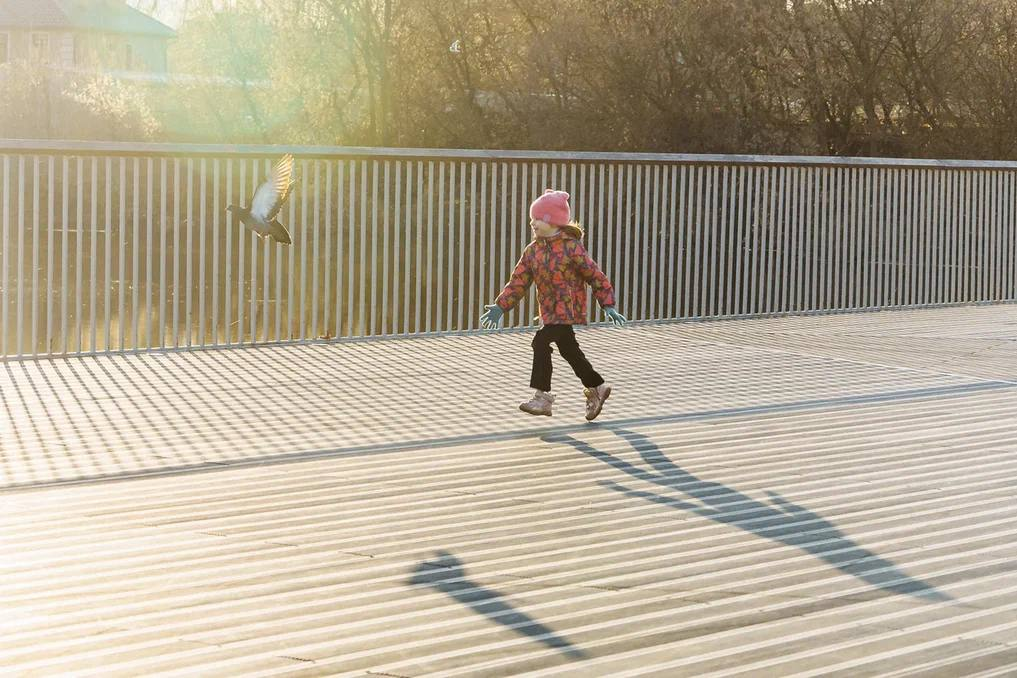 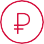 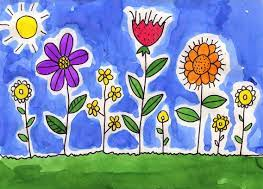 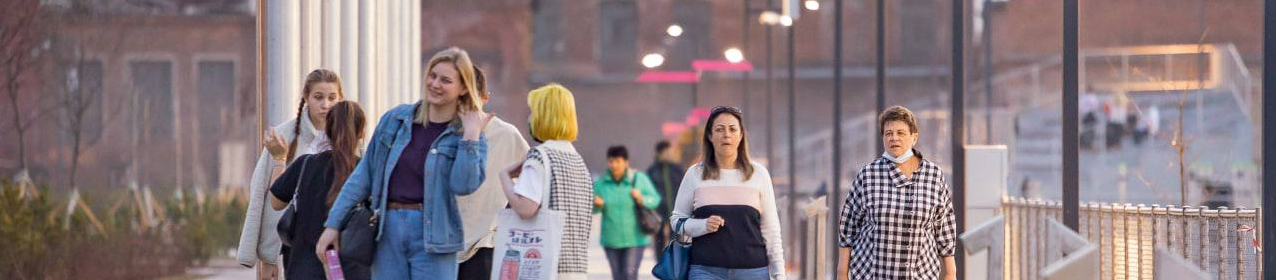 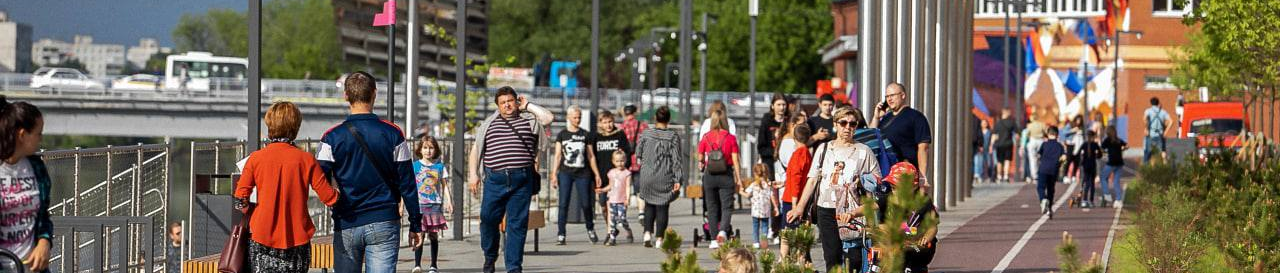 67
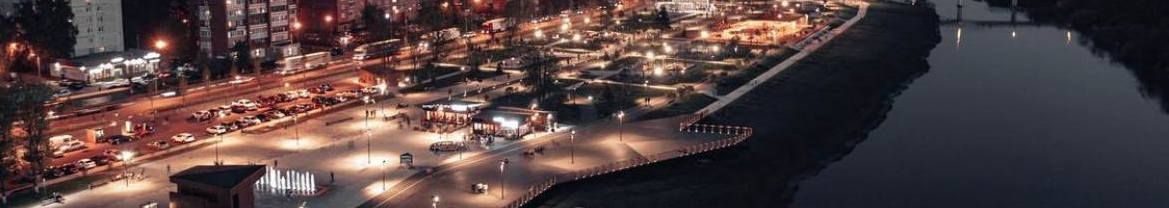 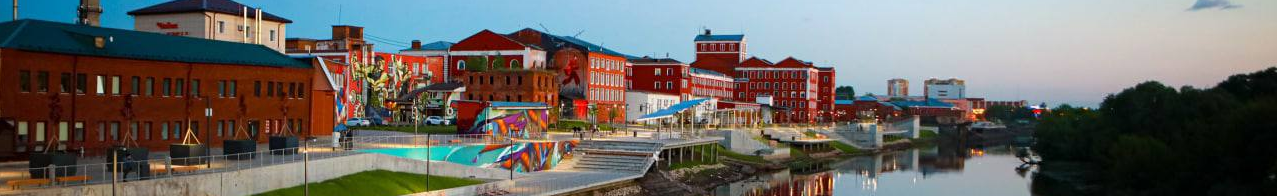 ИНФОРМАЦИЯ О РАСХОДАХ БЮДЖЕТА С УЧЕТОМ ИНТЕРЕСОВ ЦЕЛЕВЫХ ГРУПП ПОЛЬЗОВАТЕЛЕЙ
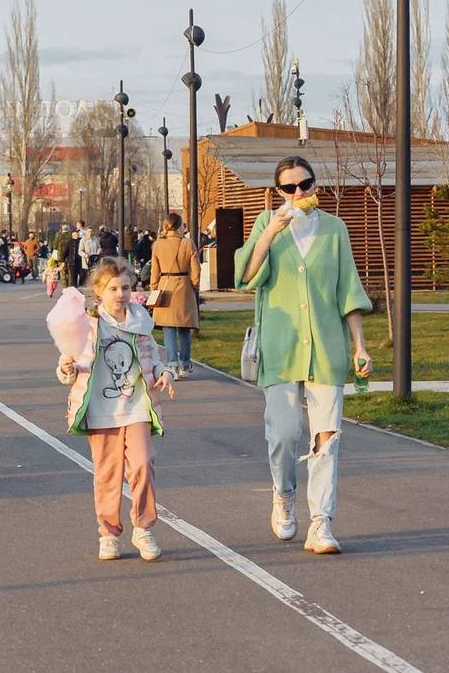 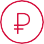 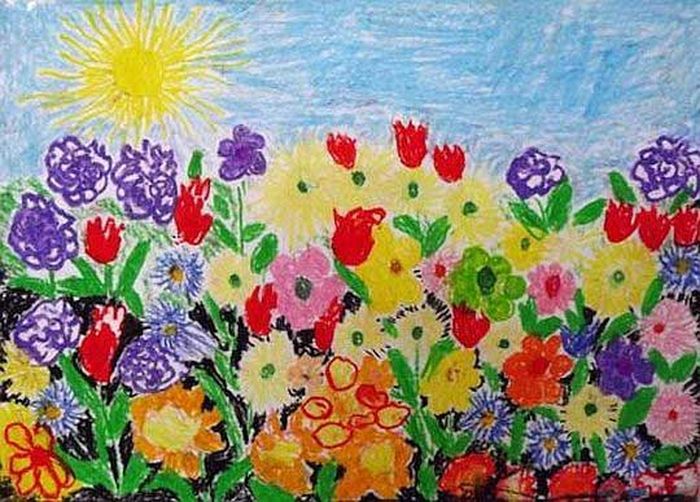 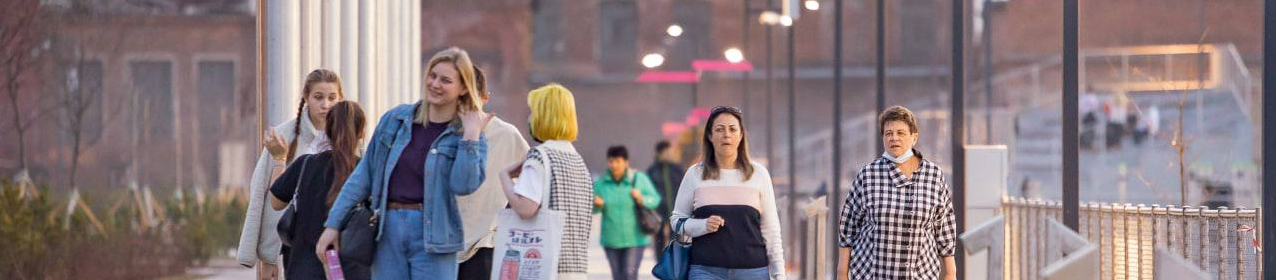 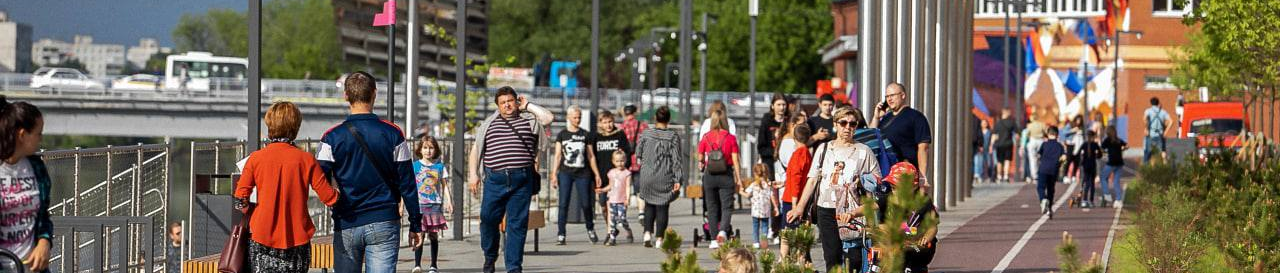 68
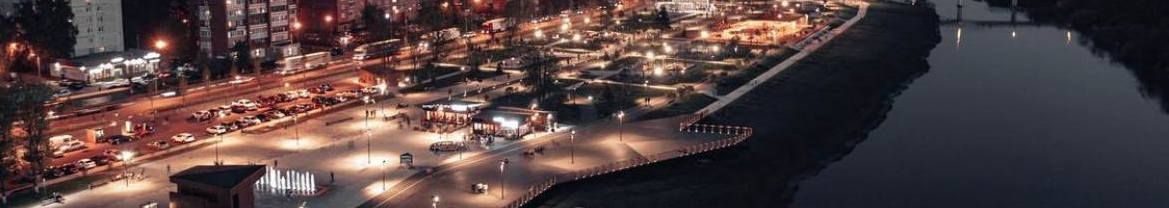 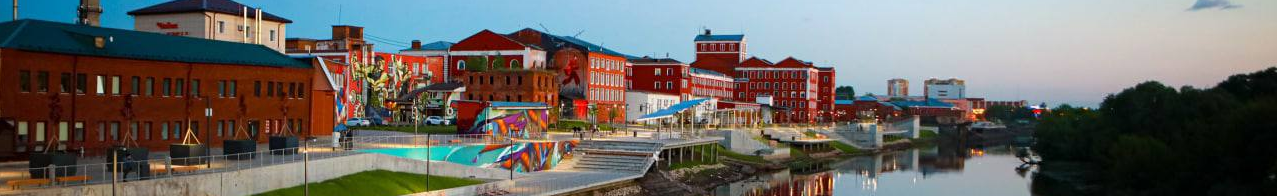 ИНФОРМАЦИЯ О РАСХОДАХ БЮДЖЕТА С УЧЕТОМ ИНТЕРЕСОВ ЦЕЛЕВЫХ ГРУПП ПОЛЬЗОВАТЕЛЕЙ
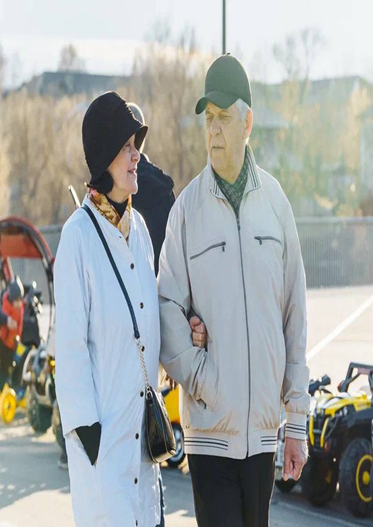 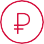 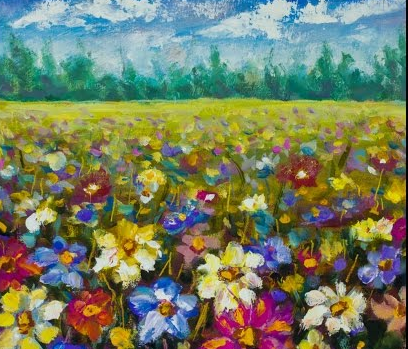 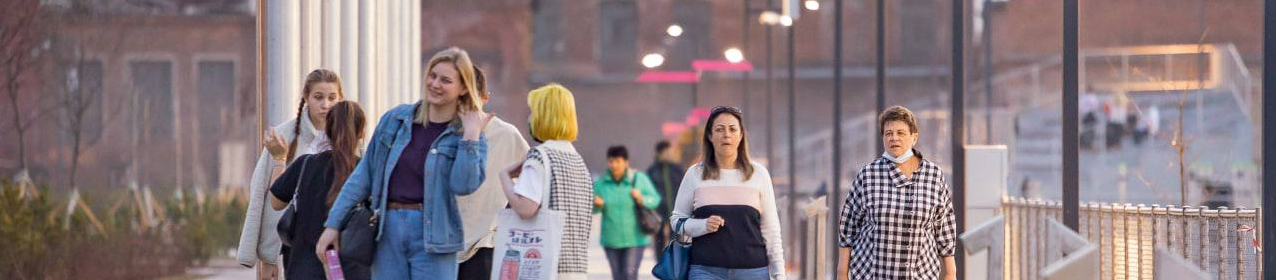 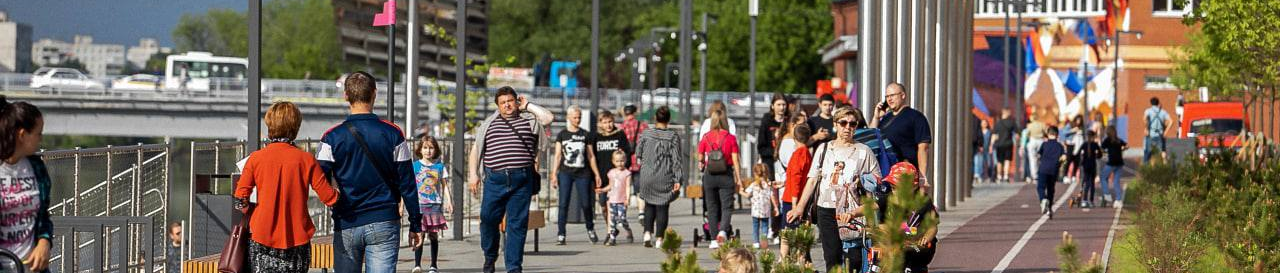 69
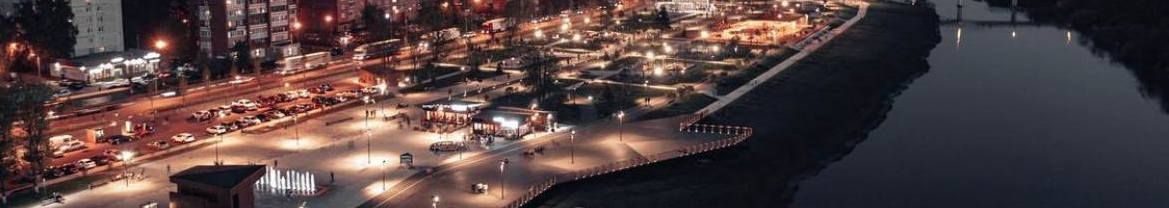 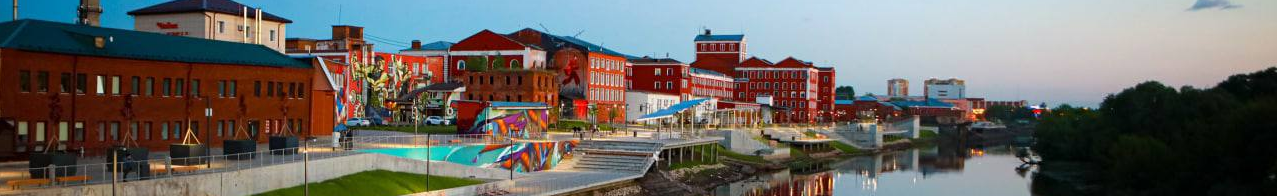 ИНФОРМАЦИЯ О РАСХОДАХ БЮДЖЕТА С УЧЕТОМ ИНТЕРЕСОВ ЦЕЛЕВЫХ ГРУПП ПОЛЬЗОВАТЕЛЕЙ
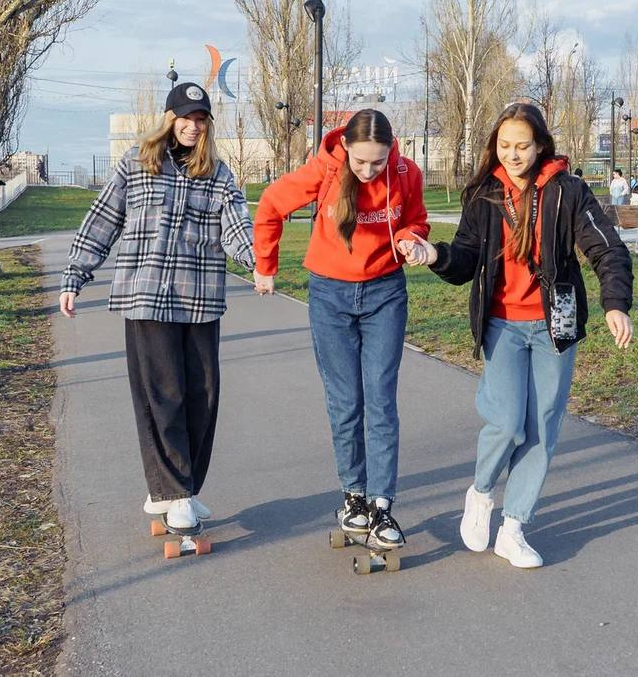 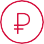 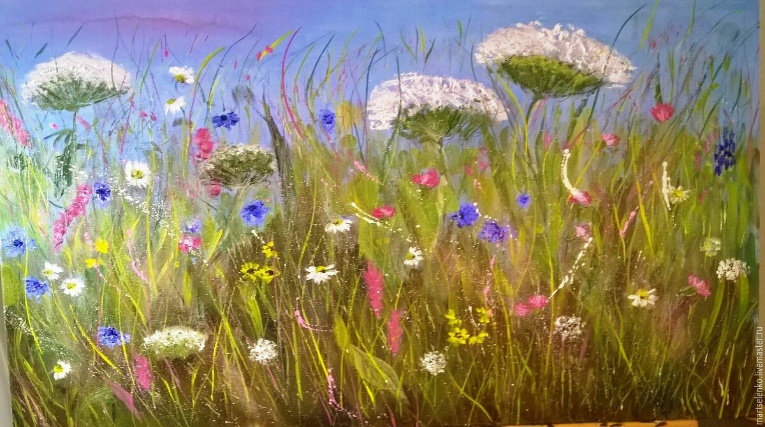 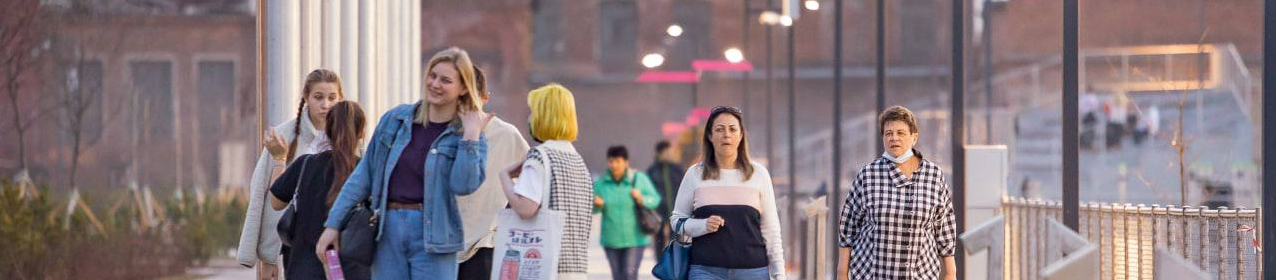 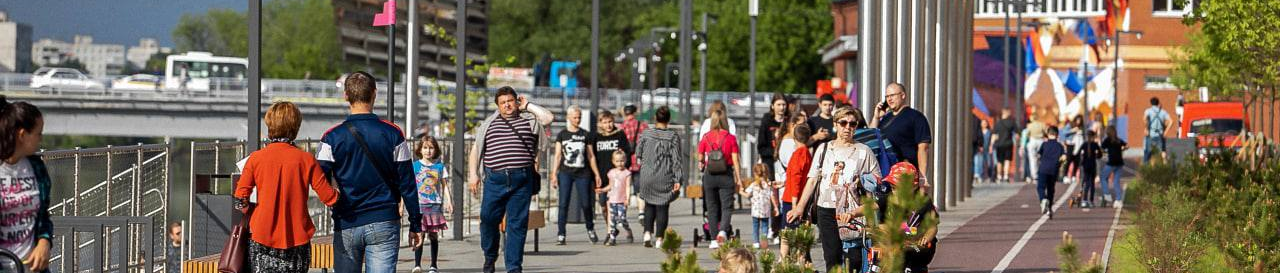 70
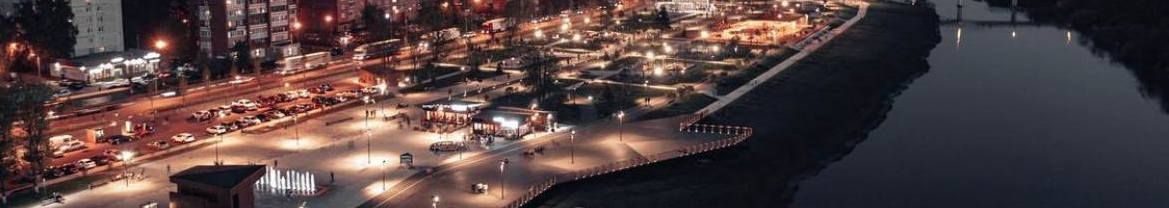 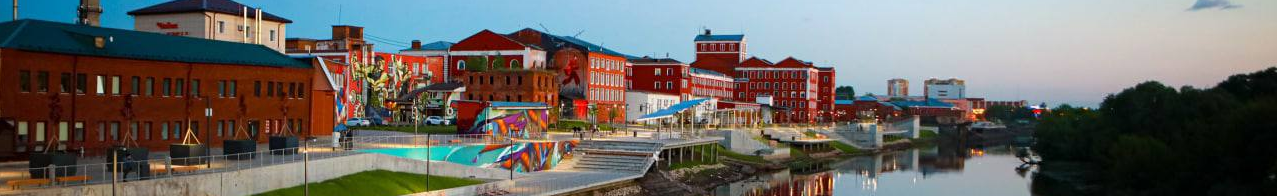 ИНФОРМАЦИЯ О РАСХОДАХ БЮДЖЕТА С УЧЕТОМ ИНТЕРЕСОВ ЦЕЛЕВЫХ ГРУПП ПОЛЬЗОВАТЕЛЕЙ
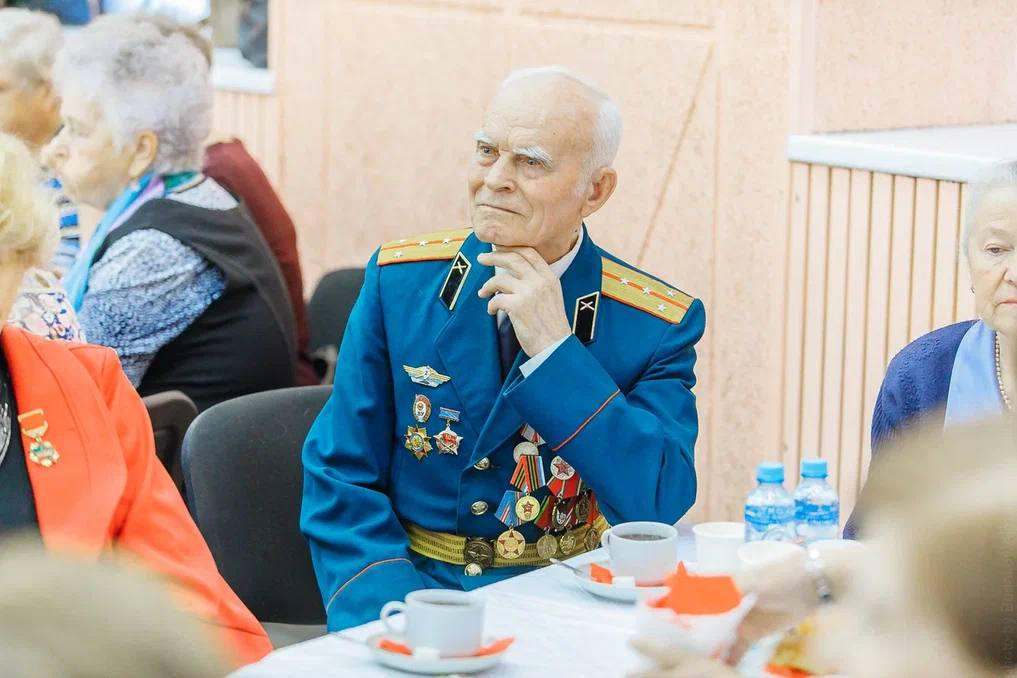 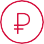 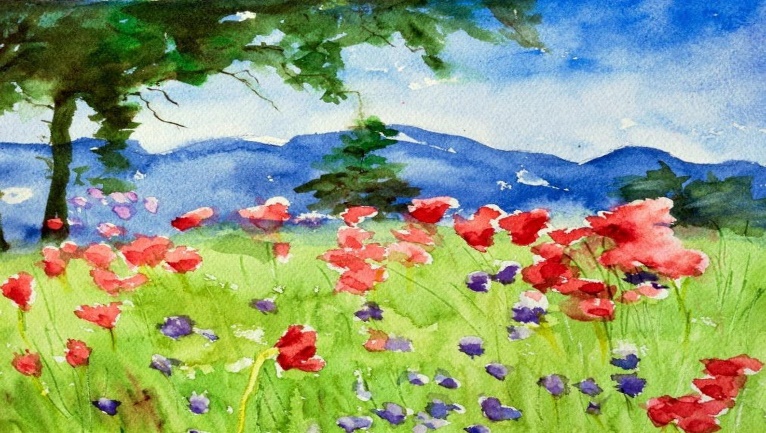 * справочно, сообщаем численность городского округа Орехово-Зуево на 01.01.2021 год составляет : 231 635  чел
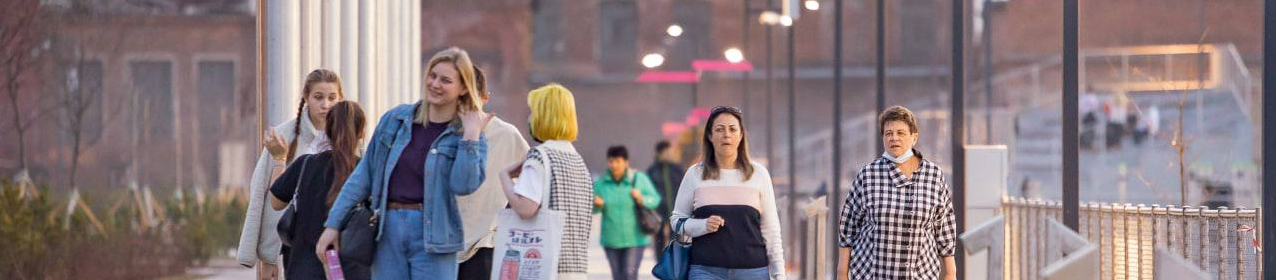 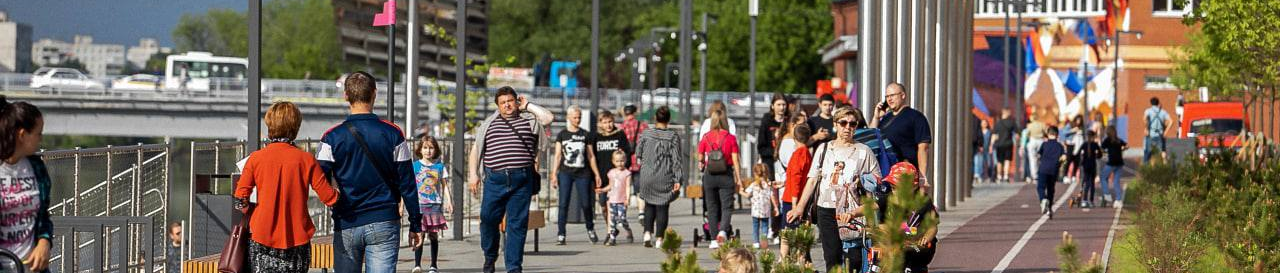 71
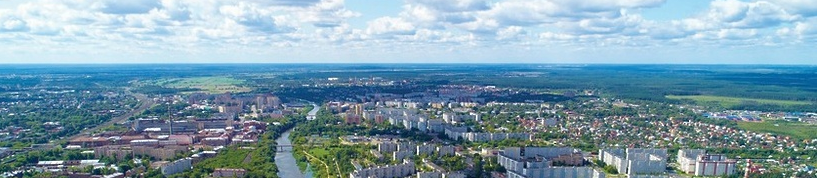 АНАЛИТИЧЕСКИЕ ДАННЫЕ О РАСХОДАХ БЮДЖЕТА ПО РАЗДЕЛАМ И ПОДРАЗДЕЛАМ КЛАССИФИКАЦИИ РАСХОДОВ БЮДЖЕТА
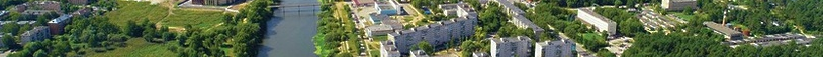 72
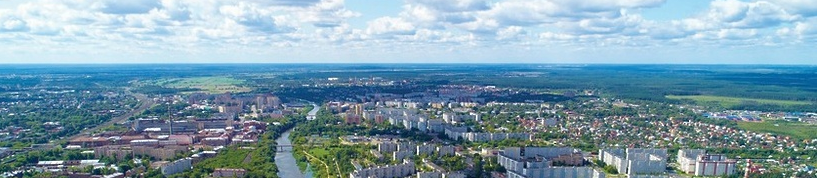 АНАЛИТИЧЕСКИЕ ДАННЫЕ О РАСХОДАХ БЮДЖЕТА ПО РАЗДЕЛАМ И ПОДРАЗДЕЛАМ КЛАССИФИКАЦИИ РАСХОДОВ БЮДЖЕТА
(млн. руб.)
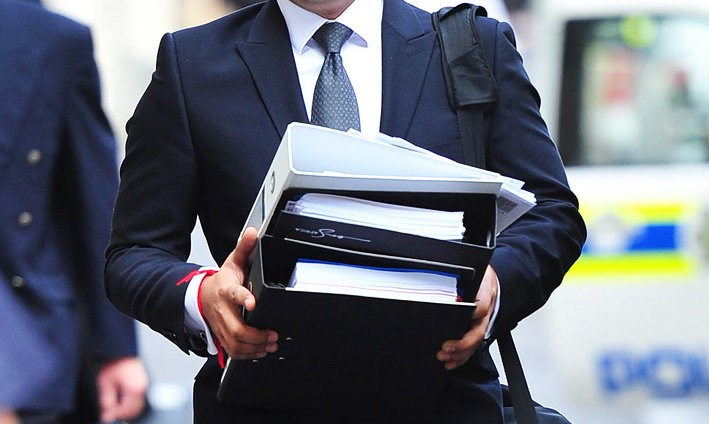 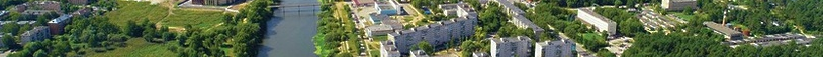 73
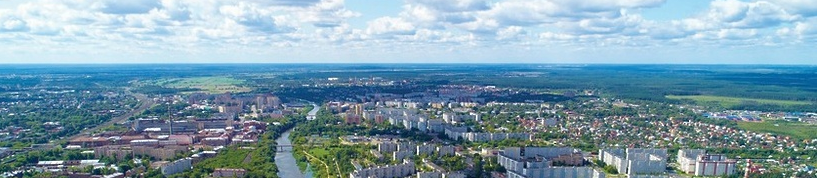 АНАЛИТИЧЕСКИЕ ДАННЫЕ О РАСХОДАХ БЮДЖЕТА ПО РАЗДЕЛАМ И ПОДРАЗДЕЛАМ КЛАССИФИКАЦИИ РАСХОДОВ БЮДЖЕТА
(млн. руб.)
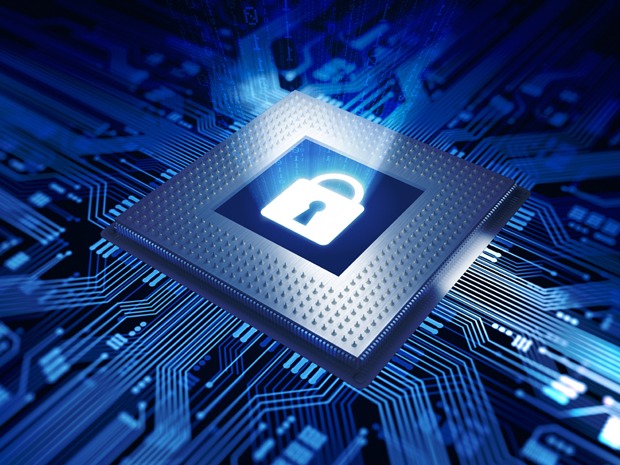 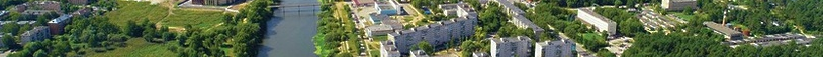 74
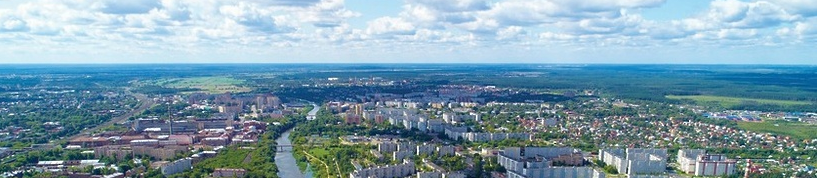 АНАЛИТИЧЕСКИЕ ДАННЫЕ О РАСХОДАХ БЮДЖЕТА ПО РАЗДЕЛАМ И ПОДРАЗДЕЛАМ КЛАССИФИКАЦИИ РАСХОДОВ БЮДЖЕТА
(млн. руб.)
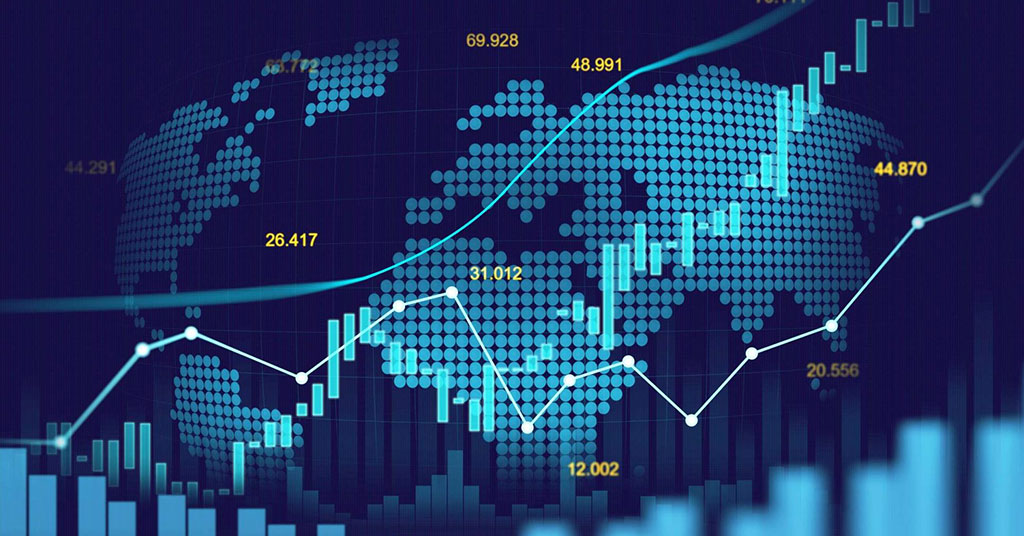 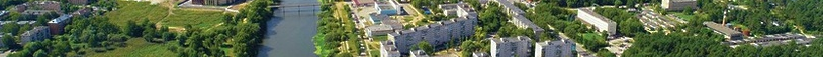 75
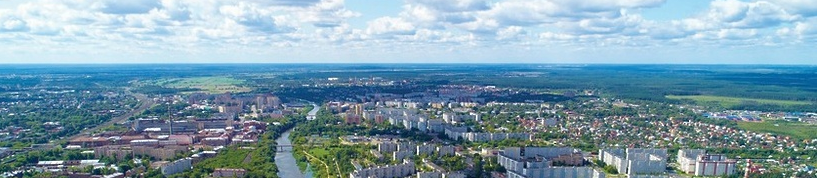 АНАЛИТИЧЕСКИЕ ДАННЫЕ О РАСХОДАХ БЮДЖЕТА ПО РАЗДЕЛАМ И ПОДРАЗДЕЛАМ КЛАССИФИКАЦИИ РАСХОДОВ БЮДЖЕТА
(млн. руб.)
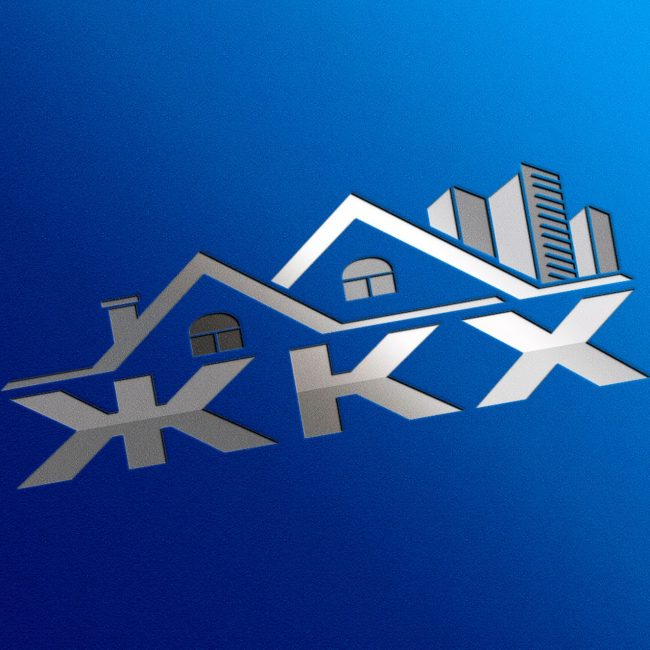 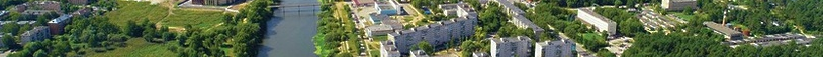 76
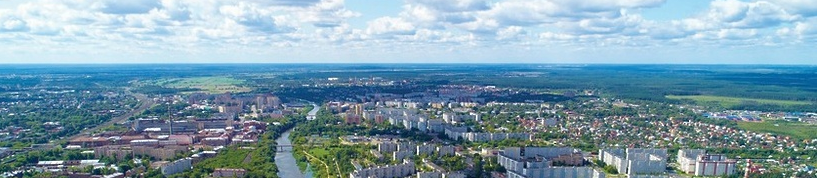 АНАЛИТИЧЕСКИЕ ДАННЫЕ О РАСХОДАХ БЮДЖЕТА ПО РАЗДЕЛАМ И ПОДРАЗДЕЛАМ КЛАССИФИКАЦИИ РАСХОДОВ БЮДЖЕТА
(млн. руб.)
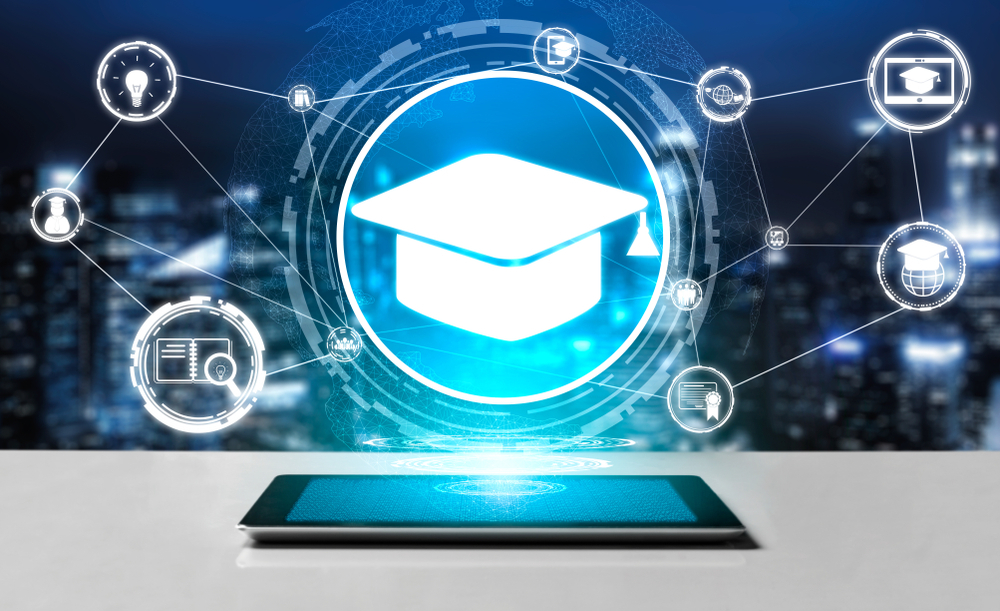 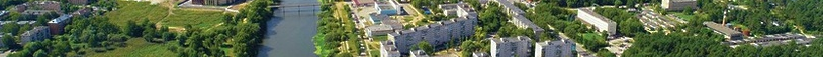 77
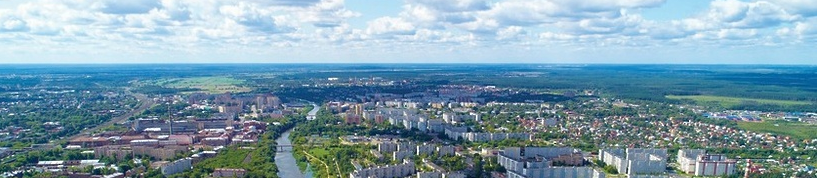 АНАЛИТИЧЕСКИЕ ДАННЫЕ О РАСХОДАХ БЮДЖЕТА ПО РАЗДЕЛАМ И ПОДРАЗДЕЛАМ КЛАССИФИКАЦИИ РАСХОДОВ БЮДЖЕТА
(млн. руб.)
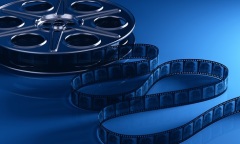 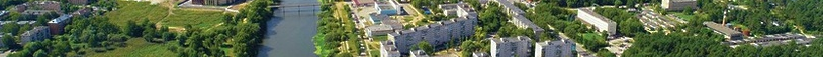 78
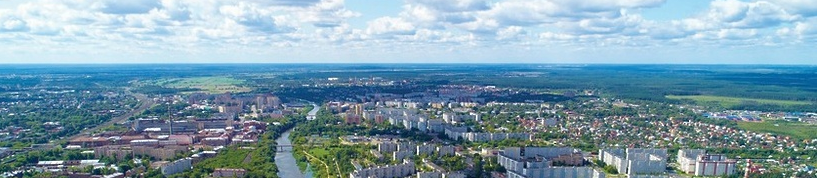 АНАЛИТИЧЕСКИЕ ДАННЫЕ О РАСХОДАХ БЮДЖЕТА ПО РАЗДЕЛАМ И ПОДРАЗДЕЛАМ КЛАССИФИКАЦИИ РАСХОДОВ БЮДЖЕТА
(млн. руб.)
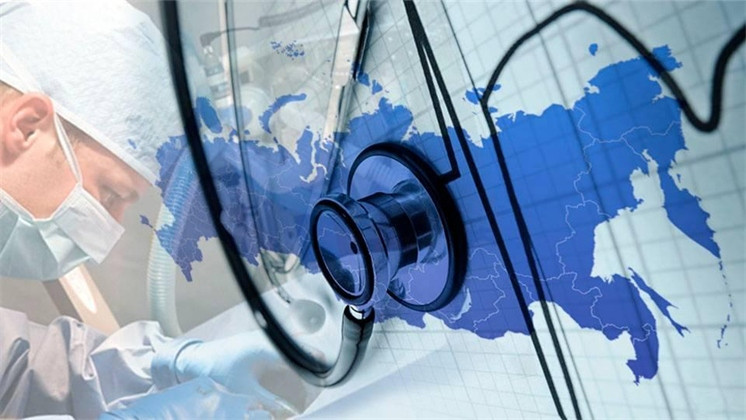 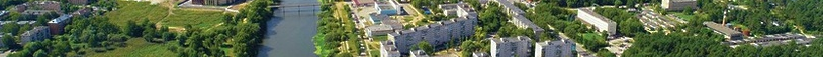 79
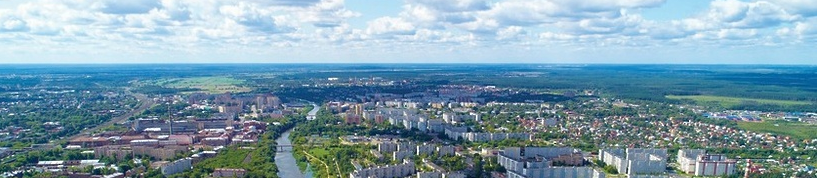 АНАЛИТИЧЕСКИЕ ДАННЫЕ О РАСХОДАХ БЮДЖЕТА ПО РАЗДЕЛАМ И ПОДРАЗДЕЛАМ КЛАССИФИКАЦИИ РАСХОДОВ БЮДЖЕТА
(млн. руб.)
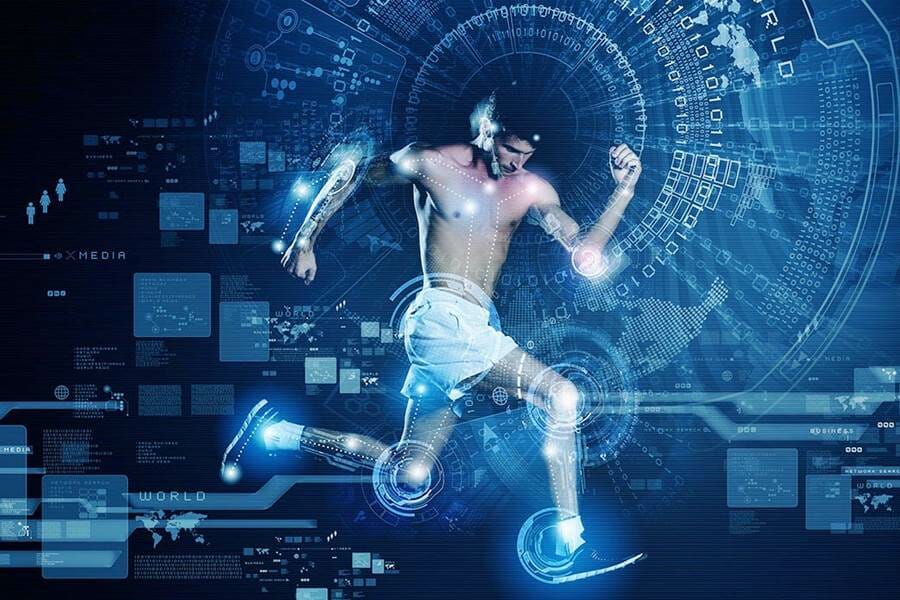 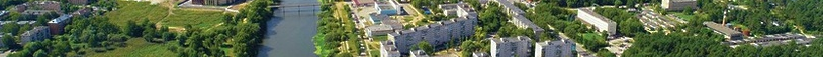 80
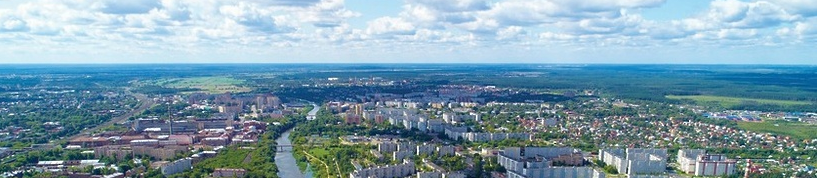 АНАЛИТИЧЕСКИЕ ДАННЫЕ О РАСХОДАХ БЮДЖЕТА ПО РАЗДЕЛАМ И ПОДРАЗДЕЛАМ КЛАССИФИКАЦИИ РАСХОДОВ БЮДЖЕТА
(млн. руб.)
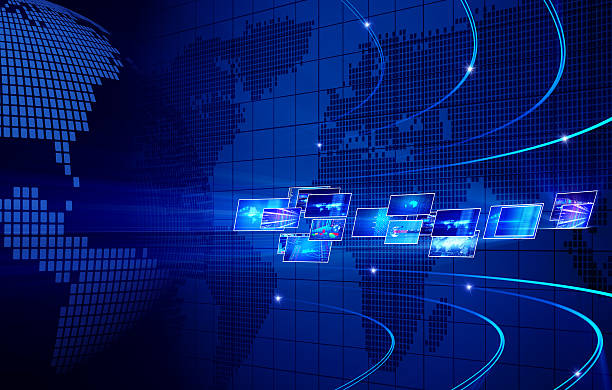 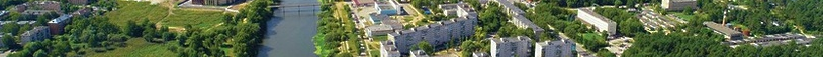 81
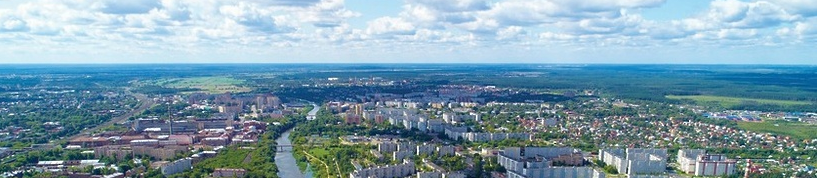 АНАЛИТИЧЕСКИЕ ДАННЫЕ О РАСХОДАХ БЮДЖЕТА ПО РАЗДЕЛАМ И ПОДРАЗДЕЛАМ КЛАССИФИКАЦИИ РАСХОДОВ БЮДЖЕТА
(млн. руб.)
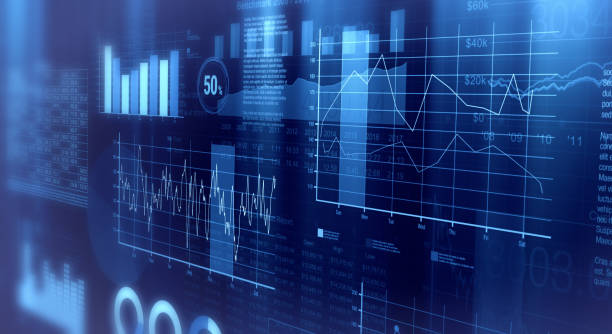 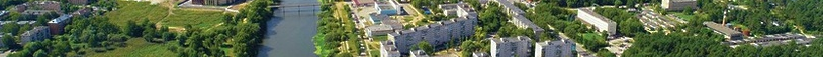 82
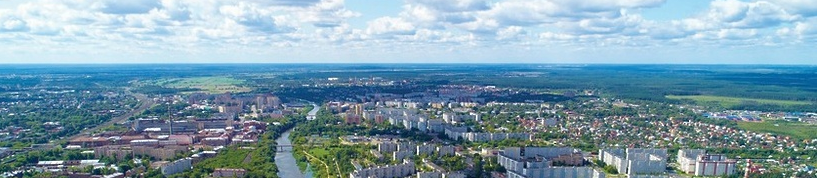 АНАЛИТИЧЕСКИЕ ДАННЫЕ О РАСХОДАХ БЮДЖЕТА ПО РАЗДЕЛАМ И ПОДРАЗДЕЛАМ КЛАССИФИКАЦИИ РАСХОДОВ БЮДЖЕТА
(млн. руб.)
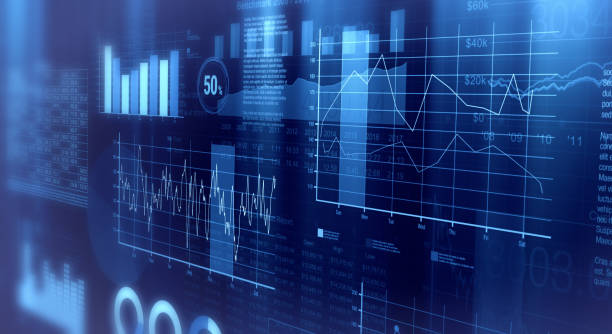 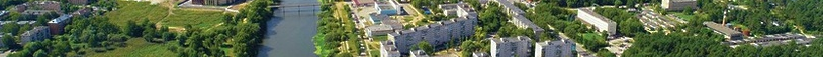 83
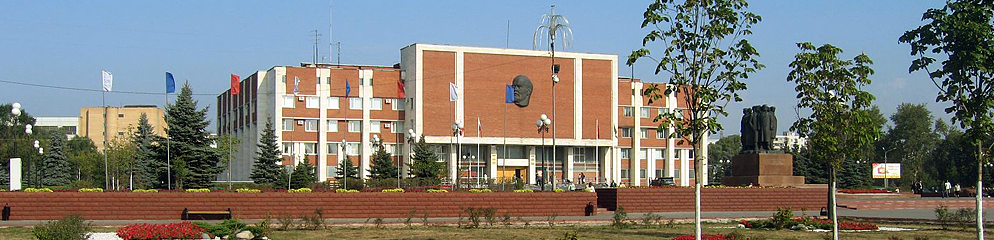 ИНФОРМАЦИЯ ОБ ОБЩЕСТВЕННО ЗНАЧИМЫХ ПРОЕКТАХ, РЕАЛИЗУЕМЫХ НА ТЕРРИТОРИИ ОРЕХОВО-ЗУЕВСКОГО ГОРОДСКОГО ОКРУГА  В 2021 ГОДУ
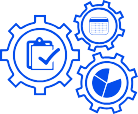 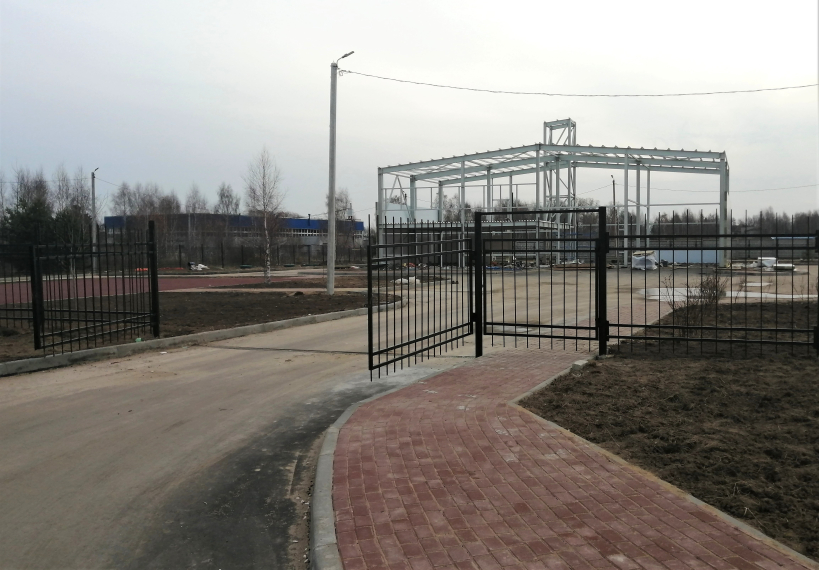 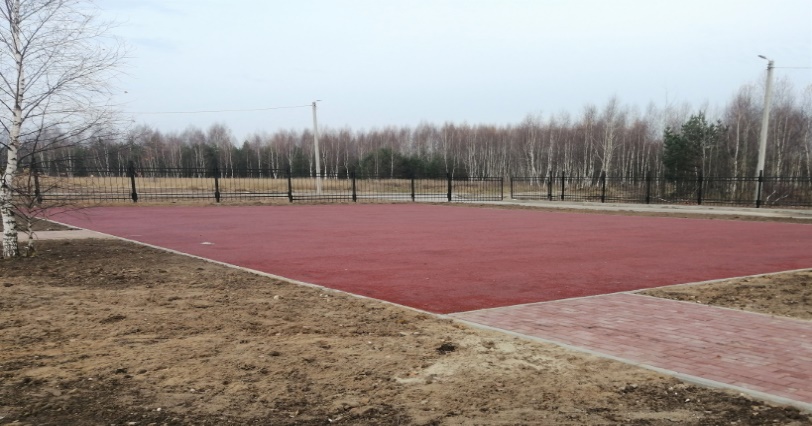 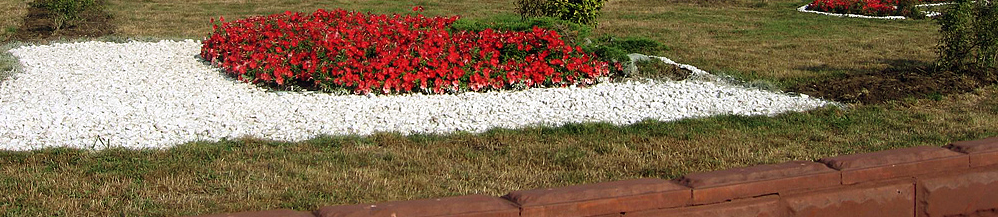 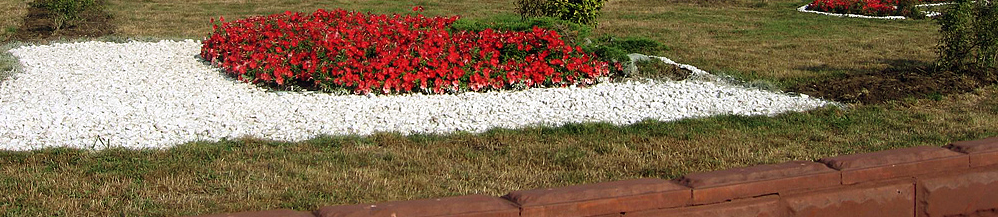 84
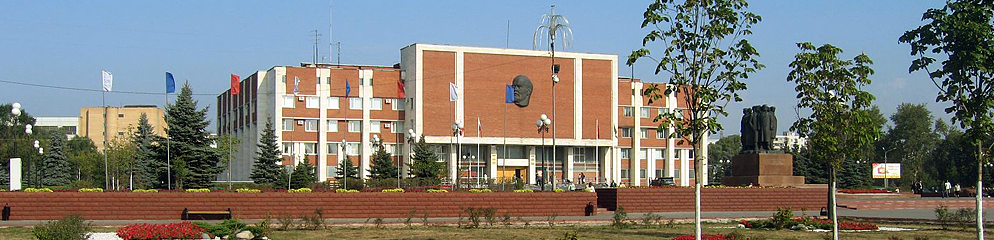 ИНФОРМАЦИЯ ОБ ОБЩЕСТВЕННО ЗНАЧИМЫХ ПРОЕКТАХ, РЕАЛИЗУЕМЫХ НА ТЕРРИТОРИИ ОРЕХОВО-ЗУЕВСКОГО ГОРОДСКОГО ОКРУГА  В 2021 ГОДУ
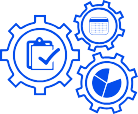 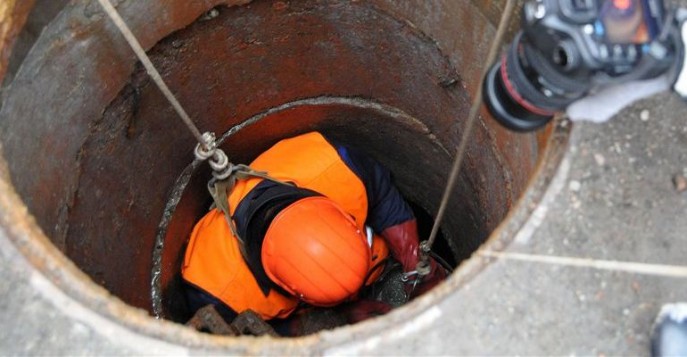 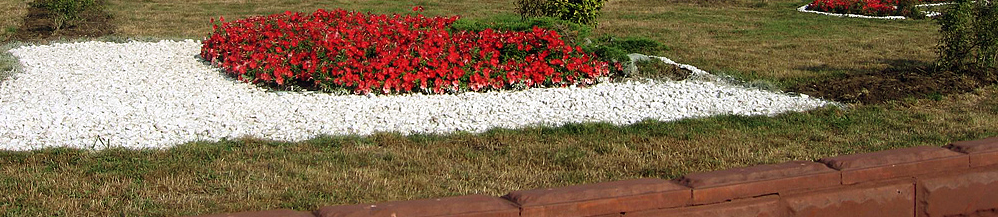 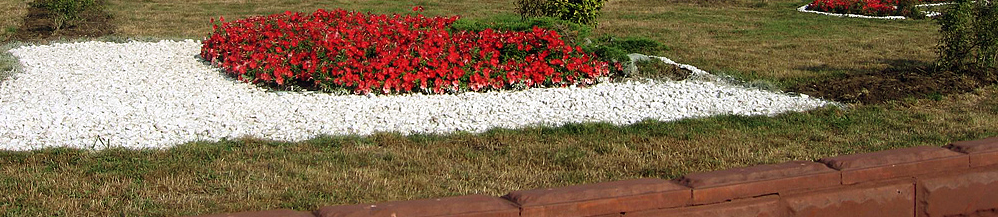 85
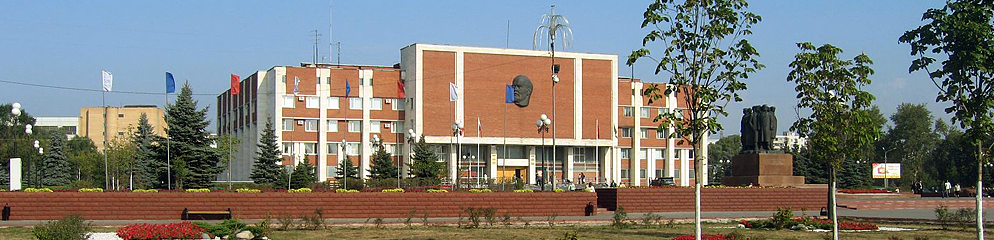 ИНФОРМАЦИЯ ОБ ОБЩЕСТВЕННО ЗНАЧИМЫХ ПРОЕКТАХ, РЕАЛИЗУЕМЫХ НА ТЕРРИТОРИИ ОРЕХОВО-ЗУЕВСКОГО ГОРОДСКОГО ОКРУГА  В 2021 ГОДУ
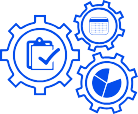 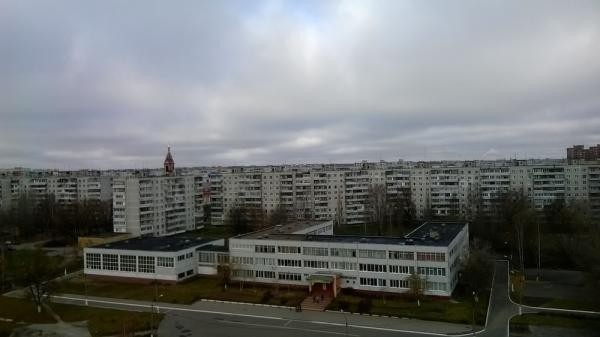 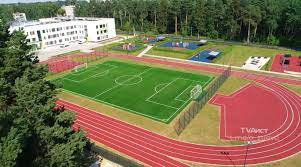 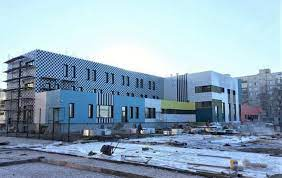 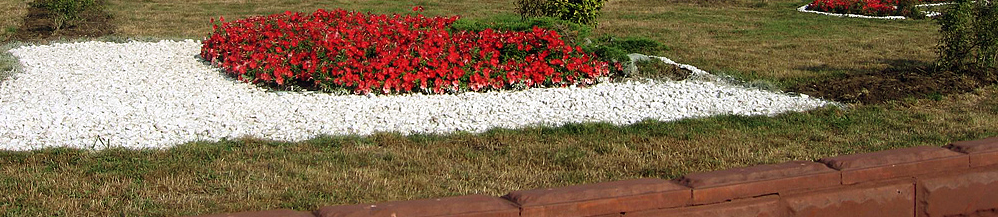 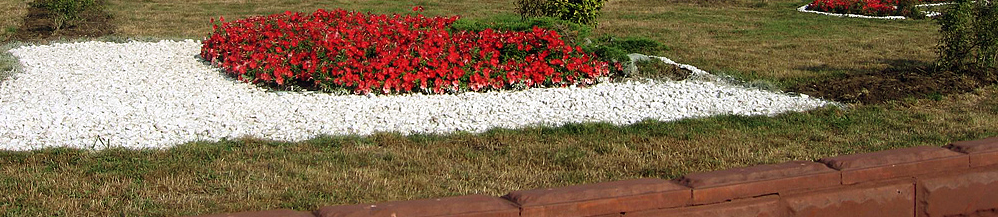 86
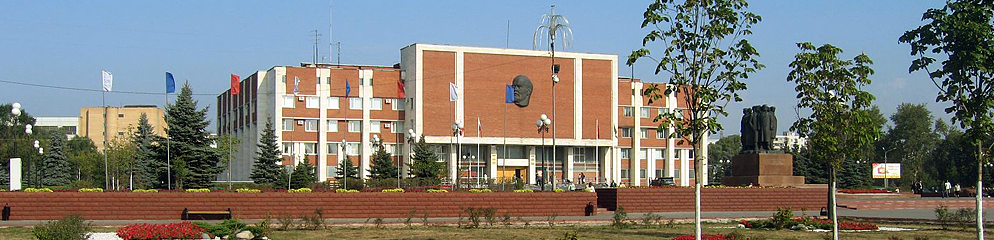 ИНФОРМАЦИЯ ОБ ОБЩЕСТВЕННО ЗНАЧИМЫХ ПРОЕКТАХ, РЕАЛИЗУЕМЫХ НА ТЕРРИТОРИИ ОРЕХОВО-ЗУЕВСКОГО ГОРОДСКОГО ОКРУГА  В 2021 ГОДУ
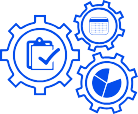 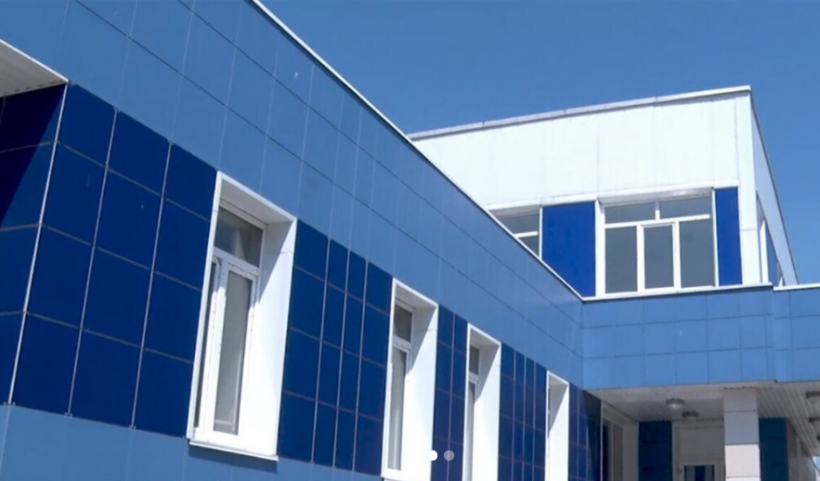 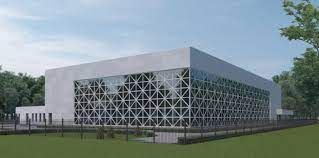 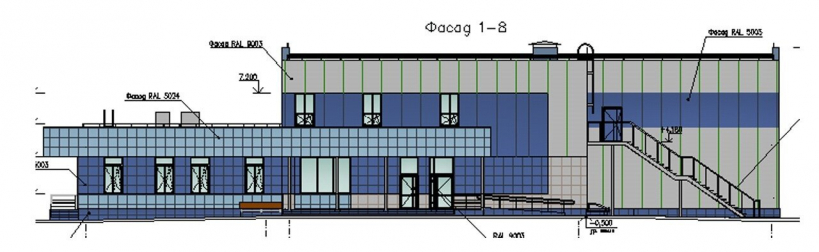 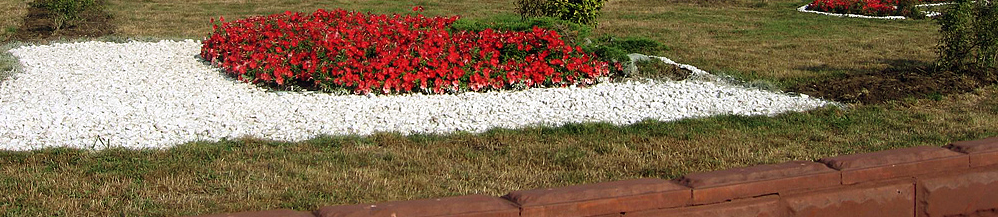 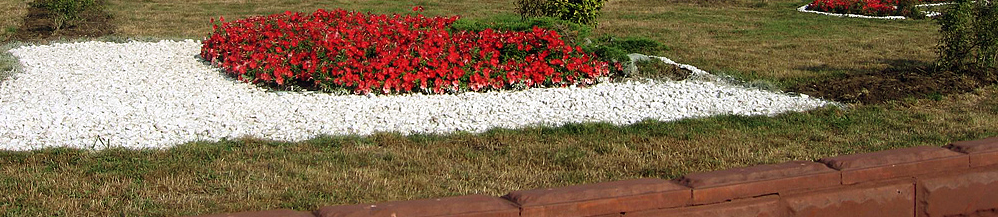 87
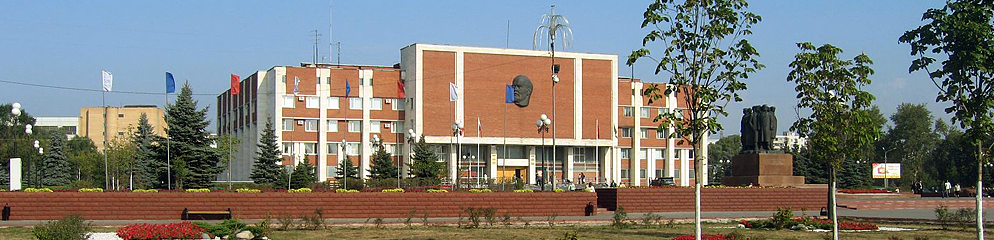 ИНФОРМАЦИЯ ОБ ОБЩЕСТВЕННО ЗНАЧИМЫХ ПРОЕКТАХ, РЕАЛИЗУЕМЫХ НА ТЕРРИТОРИИ ОРЕХОВО-ЗУЕВСКОГО ГОРОДСКОГО ОКРУГА  В 2021 ГОДУ
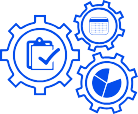 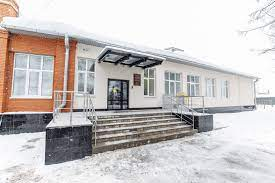 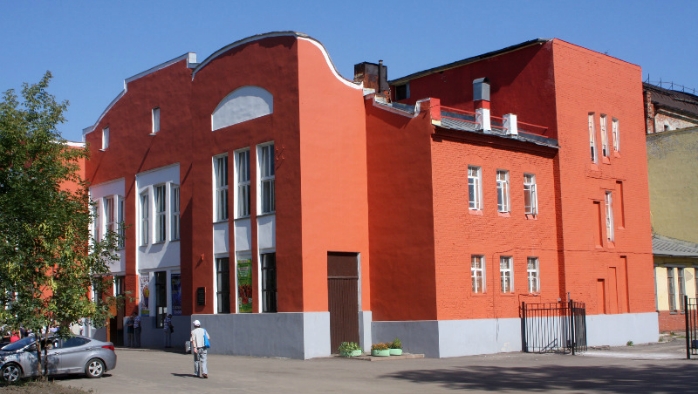 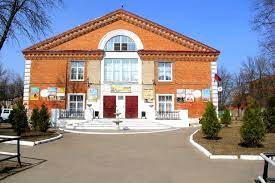 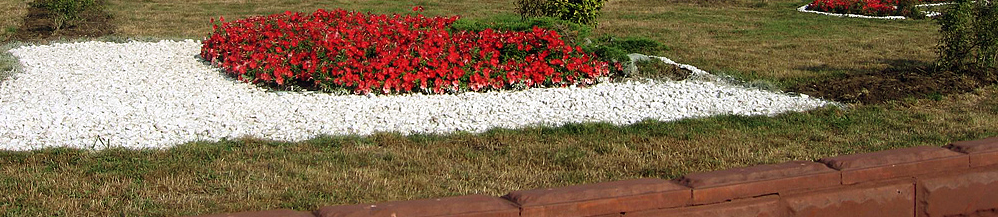 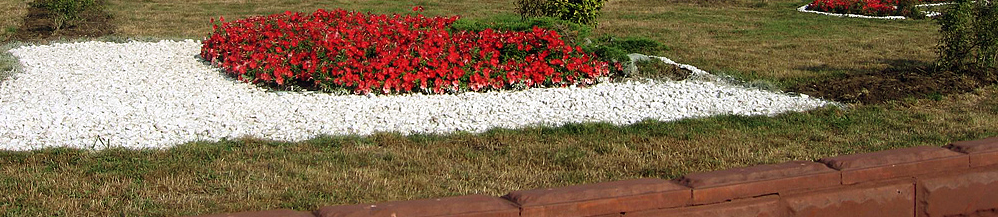 88
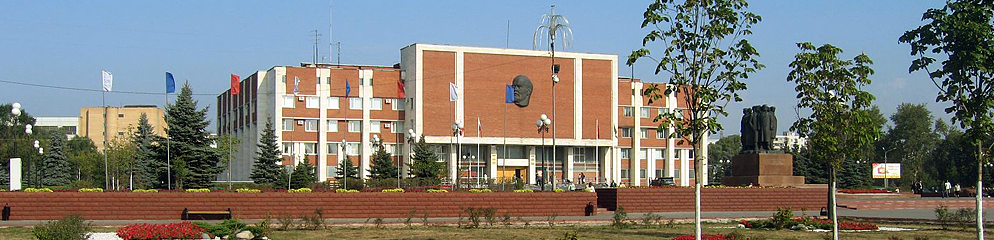 ИНФОРМАЦИЯ ОБ ОБЩЕСТВЕННО ЗНАЧИМЫХ ПРОЕКТАХ, РЕАЛИЗУЕМЫХ НА ТЕРРИТОРИИ ОРЕХОВО-ЗУЕВСКОГО ГОРОДСКОГО ОКРУГА  В 2021 ГОДУ
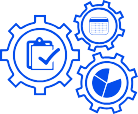 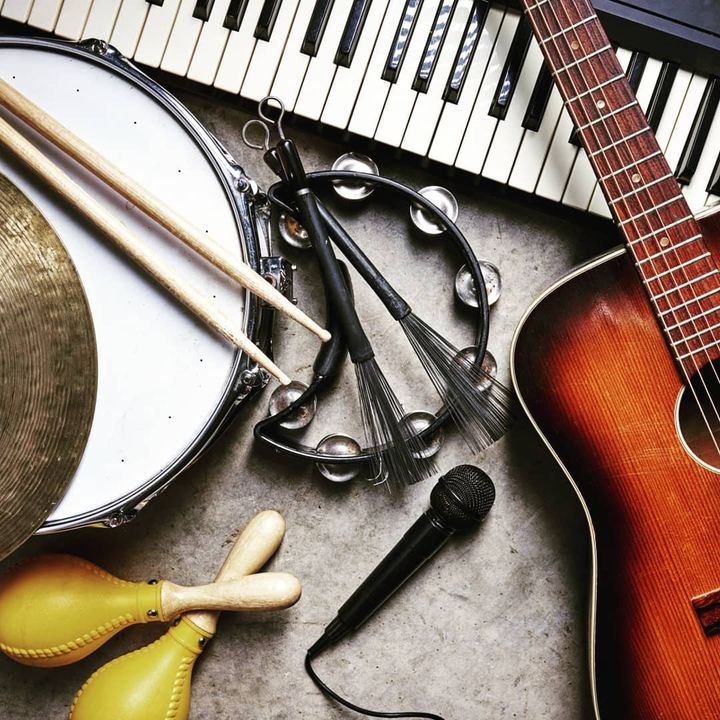 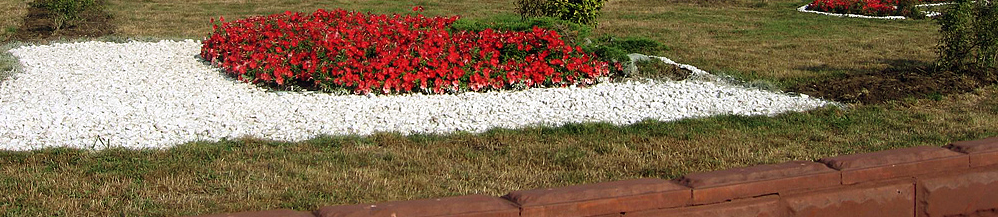 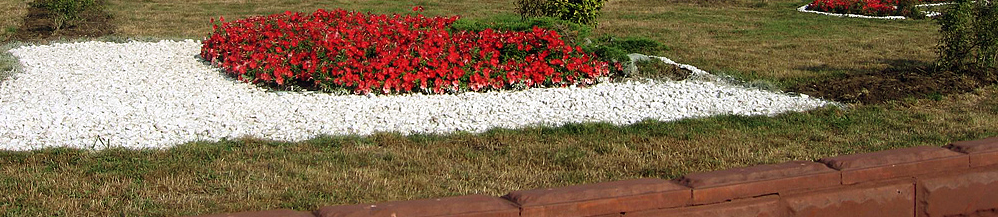 89
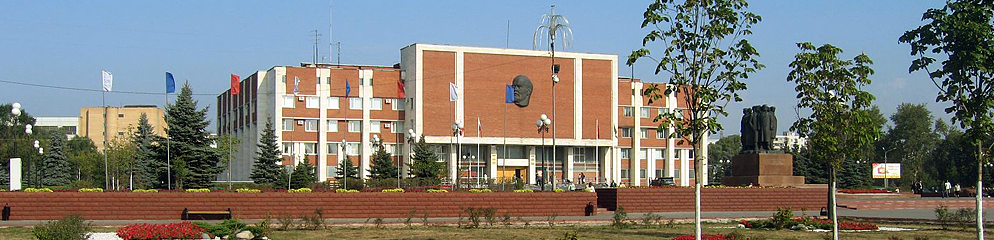 ИНФОРМАЦИЯ ОБ ОБЩЕСТВЕННО ЗНАЧИМЫХ ПРОЕКТАХ, РЕАЛИЗУЕМЫХ НА ТЕРРИТОРИИ ОРЕХОВО-ЗУЕВСКОГО ГОРОДСКОГО ОКРУГА  В 2021 ГОДУ
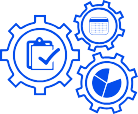 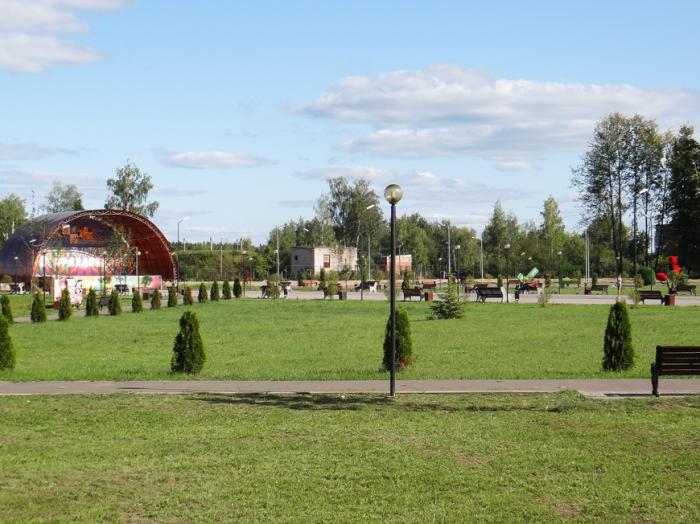 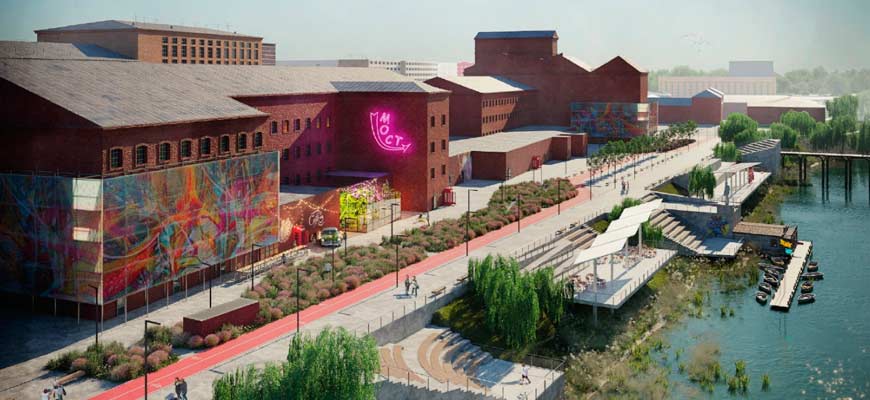 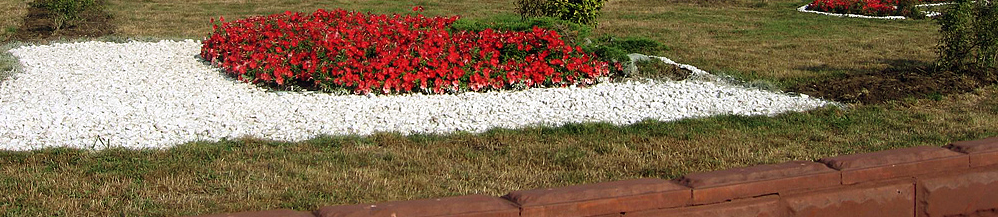 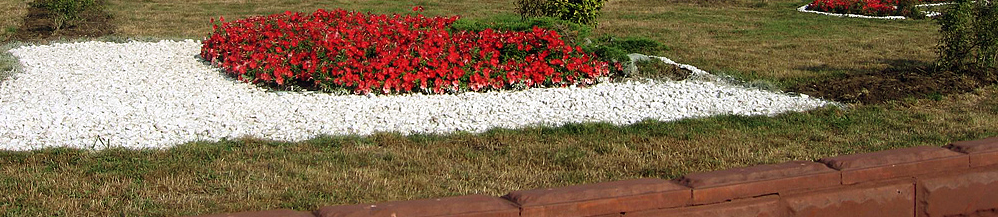 90
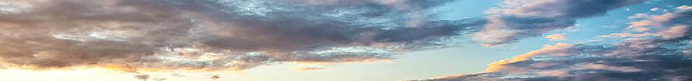 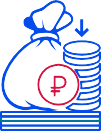 ОБЪЕМ И СТРУКТУРА МУНИЦИПАЛЬНОГО ВНУТРЕННЕГО ДОЛГА, А ТАКЖЕ РАСХОДЫ НА ЕГО ОБСЛУЖИВАНИЕ
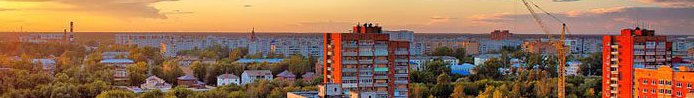 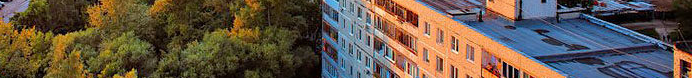 91
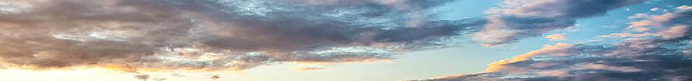 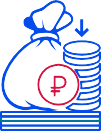 ОБЪЕМ И СТРУКТУРА МУНИЦИПАЛЬНОГО ВНУТРЕННЕГО ДОЛГА, А ТАКЖЕ РАСХОДЫ НА ЕГО ОБСЛУЖИВАНИЕ
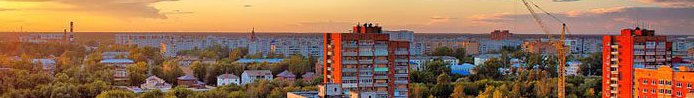 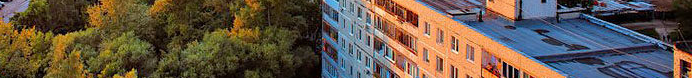 92
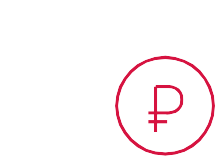 ОСНОВНЫЕ ПОНЯТИЯ И ОПРЕДЕЛЕНИЯ
Бюджет — форма образования и расходования денежных средств,  предназначенных для финансового обеспечения задач и функций государства  и местного самоуправления.
Бюджетная система — совокупность бюджетов всех уровней и бюджетов  государственных внебюджетных фондов, основанная на экономических  отношениях, государственном устройстве и регулируемая законодательством  Российской Федерации.
Бюджетный процесс — это деятельность органов государственной власти,  органов местного самоуправления и иных участников бюджетного процесса  по   составлению и рассмотрению проектов бюджетов, утверждению  и исполнению бюджетов, контролю за их исполнением, осуществлению  бюджетного учета, рассмотрению и утверждению бюджетной отчетности  и внешних проверок.
Дотации — межбюджетные трансферты, предоставляемые на безвозмездной  и безвозвратной основе без установления направлений их использования.
Доходы  бюджета — поступающие  в  бюджет денежные средства,  за исключением средств, являющихся в соответствии с Бюджетным Кодексом  Российской Федерации источниками финансирования дефицита бюджета.
Иные межбюджетные трансферты — это целевые трансферты,  представление на осуществление части полномочий по решению вопросов  регионального (местного) значения в соответствии с заключенными  соглашениями.
Конъюнктура —   экономическая ситуация, складывающаяся на рынке  и характеризующаяся уровнями спроса и предложения, рыночной активностью,  ценами, объёмами продаж, движением процентных ставок, валютного курса,  заработной платы, дивидендов, а также динамикой производства и потребления.
Межбюджетные трансферты — средства, предоставляемые одним  бюджетом бюджетной системы Российской Федерации другому бюджету  бюджетной системы Российской Федерации.

Расходы  бюджета  —  выплачиваемые  из  бюджета  денежные  средства,  за исключением средств, являющихся в соответствии с Бюджетным Кодексом  Российской Федерации источниками финансирования дефицита бюджета.
Субвенции — межбюджетные трансферы, предоставляемые в целях  Финансового  обеспечения  расходных    обязательств,    возникающих  при выполнении государственных полномочий Российской Федерации субъектов  Российской Федерации.

Субсидии — межбюджетные трансферы, предоставляемые в целях  софинансирования расходных обязательств, возникающих при выполнении  полномочий органов местного самоуправления.
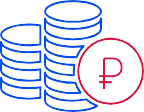 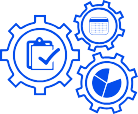 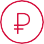 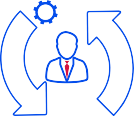 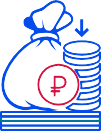 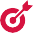 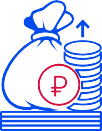 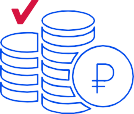 93
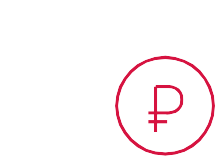 ЦЕЛИ СОЗДАНИЯ БЮДЖЕТА ДЛЯ ГРАЖДАН:
информирование граждан о ходе бюджетного процесса в Орехово-Зуевском городском округе;
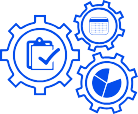 повышение  прозрачности  формирования  и  расходования  бюджетных  средств  в Орехово-Зуевском городском округе;
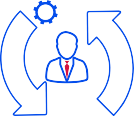 повышение  ответственности  органов  местного самоуправления 
Орехово-Зуевского городского округа при  принятии решений в сфере           бюджетной политики;
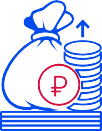 формирование положительного имиджа Орехово-Зуевского городского округа.
94
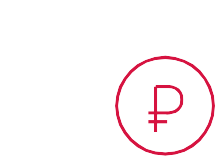 ОСНОВНЫЕ ЗАДАЧИ И ПРИОРИТЕТЫ ОРЕХОВО-ЗУЕВСКОГО ГОРОДСКОГО ОКРУГА
Проведение предсказуемой и ответственной бюджетной политики, обеспечение долгосрочной сбалансированности и устойчивости бюджетной системы Орехово-Зуевского городского округа обеспечат экономическую стабильность и необходимые условия для повышения эффективности деятельности органов местного самоуправления в городском округе по обеспечению потребностей граждан и общества в муниципальных услугах на территории Орехово-Зуевского городского округа Московской области, увеличению их доступности и качества.
95
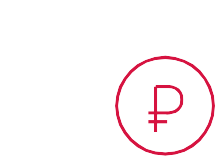 ОСНОВНЫЕ ЗАДАЧИ И ПРИОРИТЕТЫ ОРЕХОВО-ЗУЕВСКОГО ГОРОДСКОГО ОКРУГА
Основные направления в сфере управления муниципальными финансами:

- создание условий для устойчивого исполнения бюджета городского округа, в том числе для повышения бюджетной обеспеченности городского округа;
- внедрение проектных принципов управления, реализация федеральных и национальный проектов;
- совершенствование программного метода планирования расходов местного бюджета с целью повышения эффективности расходов и их увязка с программными целями и задачами;
- создание условий для равных финансовых возможностей оказания гражданам муниципальных услуг на всей территории городского округа;
- повышение качества управления муниципальными финансами в общественном секторе;
- проведение мониторинга качества управления муниципальными финансами, обеспечение открытости и прозрачности бюджетного процесса; 
- эффективное управление муниципальным долгом.
96
Контактная информация
Заместитель главы администрации- начальник Финансового управления – КУЗНЕЦОВА СВЕТЛАНА МИХАЙЛОВНА
Курируемые вопросы: финансовое управление; экономическая политика города; соблюдение трудового законодательства и безопасности труда; льготное налогообложение.
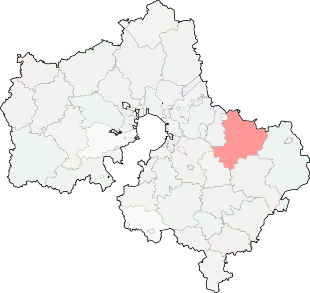 График работы финансового управления:
График  личного приема граждан:
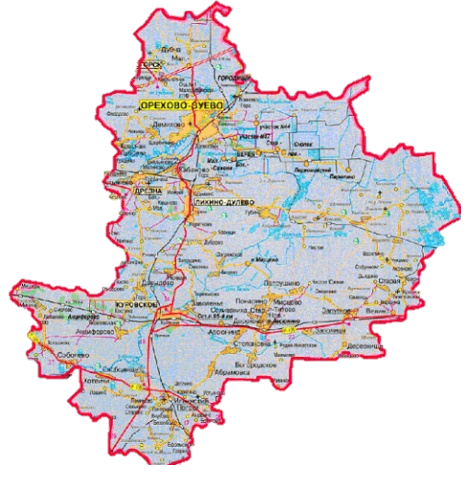 третья среда месяца: с 14.00 до 18.00 час. каб.339 (по предварительной записи). 
четверг, предшествующий приему: 
с 9.00 до 12.00 час.
Понедельник-четверг: 8.30 – 17.30
Пятница: 8.30 – 16.15
Перерыв: 13.00 – 13.45
Предварительная запись
осуществляется по телефону:
Телефон финансового управления:
+7 (496) 413-10-78 доб.2008
+7 496 413-10-60 доб. 3040 и 3037
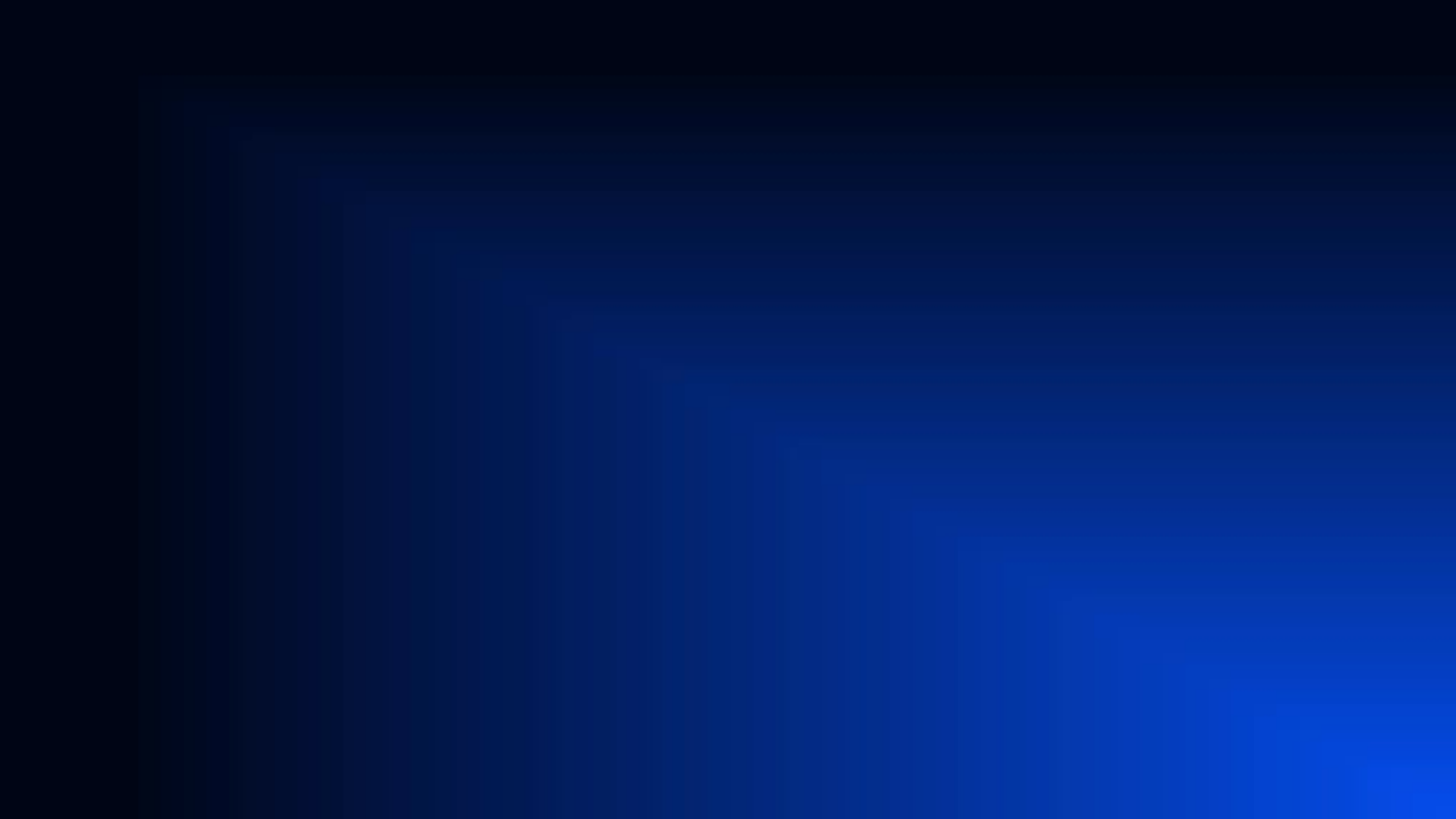 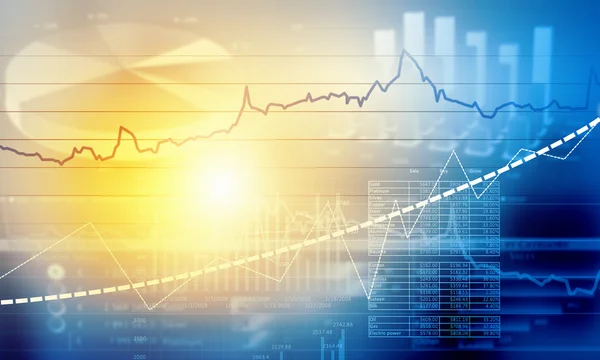 Орехово-Зуевский городской округ
КОНТАКТЫ:
Благодарю за внимание!
АДРЕС:
143407, Московская область,
г. Красногорск, б-р Строителей, д.1
ТЕЛЕФОН:
+7 (498) 602 84 69 доб. 48469
ОФИЦИАЛЬНЫЙ САЙТ:
mef.mosreg.ru
ЭЛЕКТРОННАЯ ПОЧТА:
mefmo@mosreg.ru
VK:
vk.com/openbudget
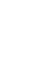 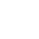 98
75